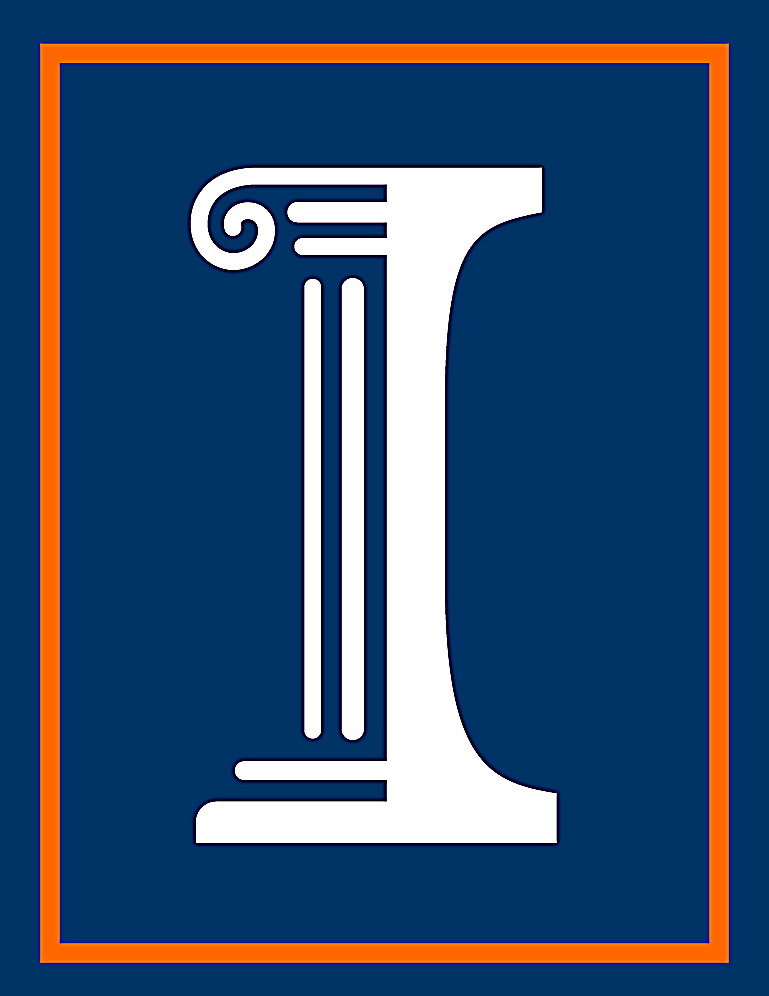 Language and Vision
Heng Ji 
Slides from Manling Li et al., CVPR2023 Tutorial
1
Machines learn semantics through multi-sensory interactions
🌎
Multi-sensory Interaction
👀
🧠
🧠
Physical World 
Knowledge
External World
LLM
VLM
Machine Learning Models
🦾
[Speaker Notes: Machines are mimicing this process, wants to learn about physical world knowledge from multisensory interactions.]
Machines learn semantics through multi-sensory interactions
📜
🎬
🖼️
🌎
Static Internet-Scale Datasets
Multi-sensory Interaction
Maximum Likelihood
👀
🧠
🧠
Physical World 
Knowledge
External World
LLM
VLM
Machine Learning Models
🦾
[Speaker Notes: A lot of exsiting models use datasets of iamges, videos, audio, text to train large-scale langauge models and vision0lanaguge models.




So the highlevel goal is to inject knowledge of the physical world into these brains]
Video: A “Visual Recording” of World State Changes
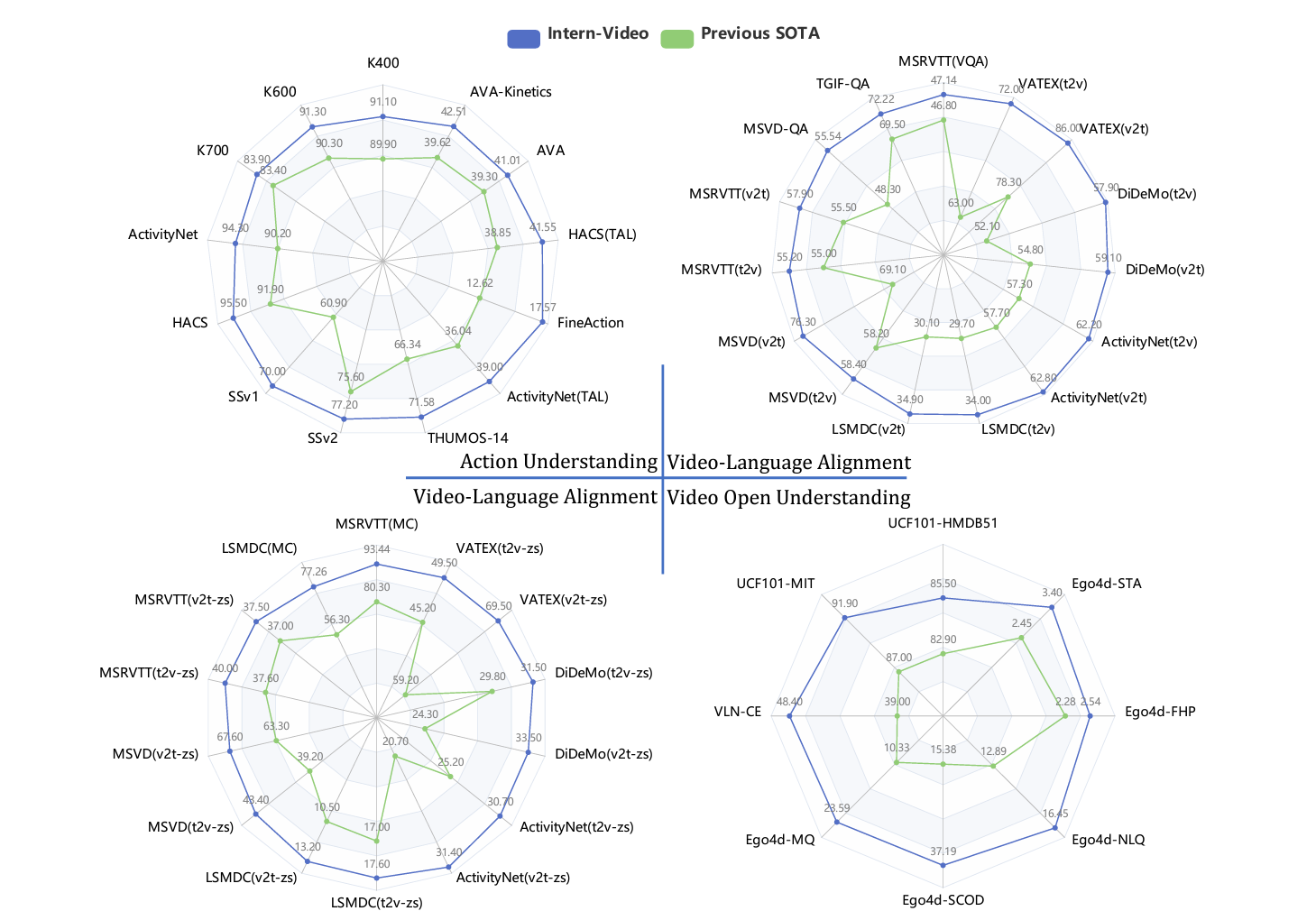 🌎
proxy
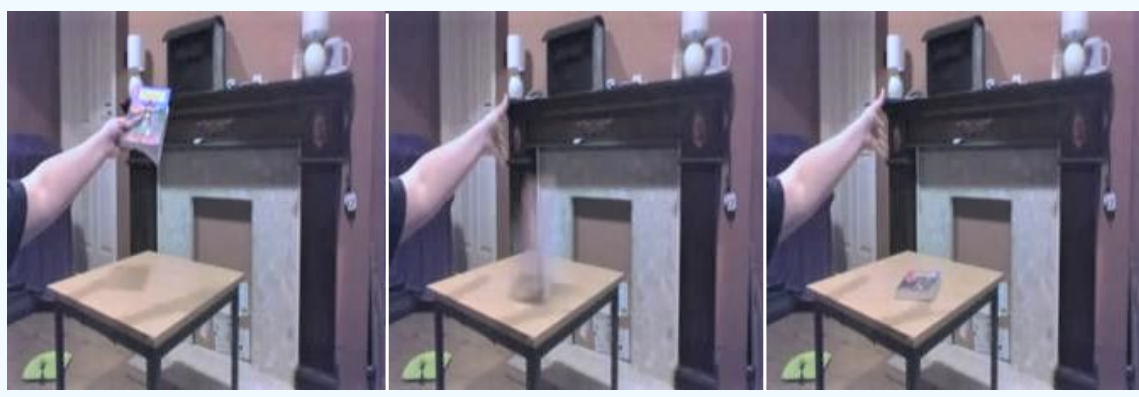 “Book falling like a rock”
InternVideo (2023)
Video-Language Foundation Models
Video-Language Datasets
Where can we learn such physical world knowledge without interactive data 💲💲💲?
[Speaker Notes: For example, we use the video like book falling to learn about the physical world, we have achieved great success, we have a lot vision0langauge foundation models, they can performance well on a large number of benchmarks.]
Existing V+L Models
Current models rely on object-centric abilities as a shortcut for V+L understanding.
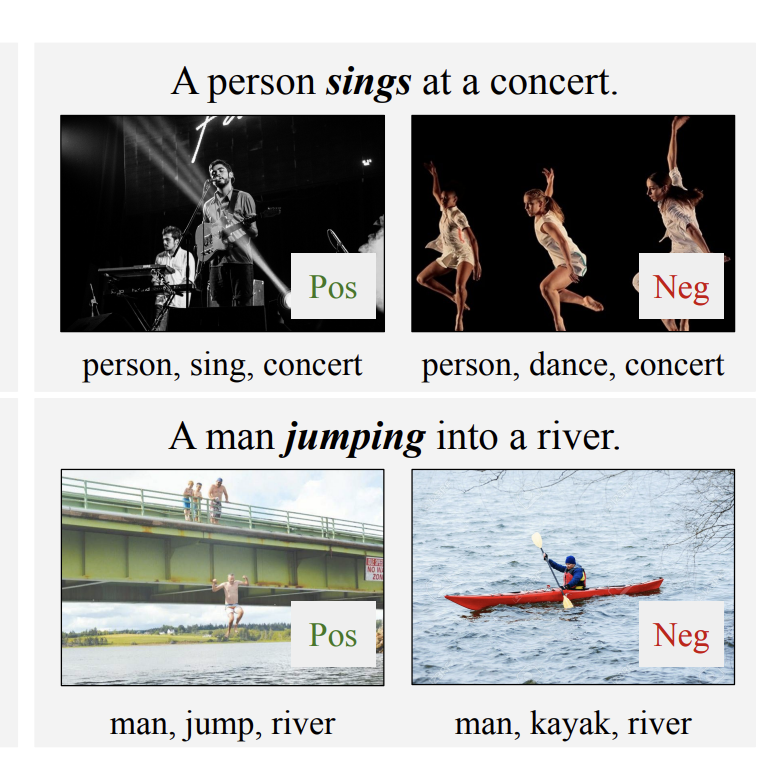 Low Verb Performance
“Probing Image–Language Transformers for Verb Understanding” Lisa Hendricks, et al. (arXiv 2021)
[Speaker Notes: however, such a good perfmence has been proved to take many shortcuts. For example, When we probe the verb understanding ,the performance is not much higher than a random prediction.]
Existing V+L Models
Current models rely on object-centric abilities as a shortcut for V+L understanding.
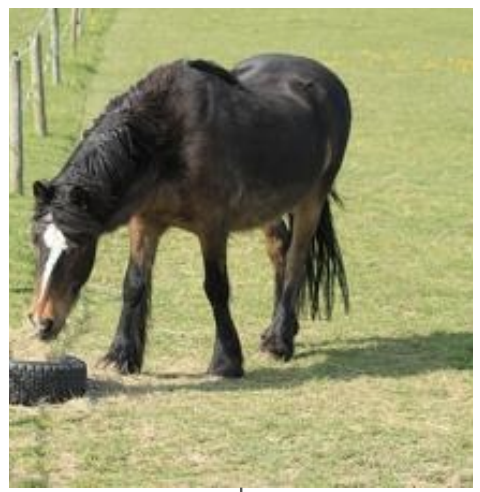 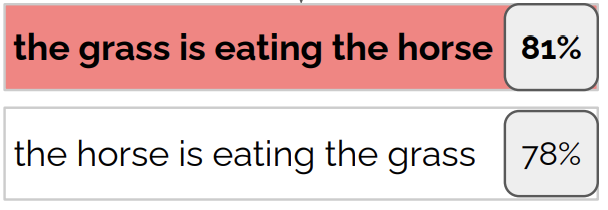 BLIP
Bags of Words
“When and why vision-language models behave like bags-of-words, and what to do about it” Mert Yuksekgonul, et al. (ICLR 2023)
[Speaker Notes: there are recent research showing that vision-l models behave like bags of words, like in this example, the model cannot distinguish the grass is earing the horse or the horse is earing the grass,]
Existing V+L Models
Current models rely on object-centric abilities as a shortcut for V+L understanding.
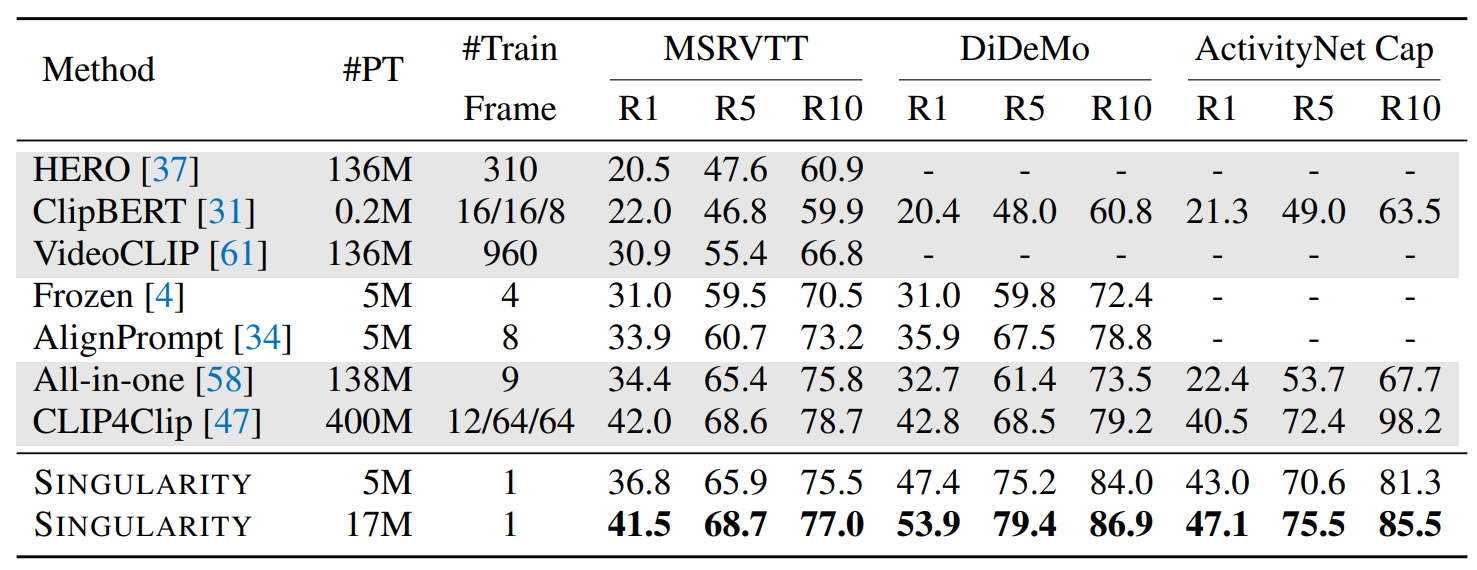 Single-Frame
“Revealing Single Frame Bias for Video-and-Language Learning” Jie Lei, et al. (ACL23)
[Speaker Notes: also, many video language benchmarks can be solved by looking at a single frame, so the temporal dynamics have been ignored.]
Key Idea: Language As Supervision
Language Ability
Complex Semantic Structure
Reasoning / Planning
Long-Horizon Planning
Complex Situation
Surface
Event / Action Semantics
Temporal Dynamics

Deep
7
natural language “proofs” of hypotheses,
paving the way for 
explainable textual reasoning.
[Speaker Notes: To solve these challenges, our key idea is to borrow ability from langauge space. The major motivation is that langauge is especailly good at describing complex semantics strucutres, and also has been proved to be good at long –distance plannign tasks.]
Towards Situational Understanding
Language Ability
Long-Horizon Planning
Complex Situation
Surface
Event / Action Semantics
Temporal Dynamics

Deep
7
natural language “proofs” of hypotheses,
paving the way for 
explainable textual reasoning.
[Speaker Notes: With this key idea, now let us dive into the first part of event semantics capturing.]
Architecture of Vision-Language Pretraining
How? Vision-language pre-training by vision-language pairs
10
Architecture of Vision-Language Pretraining
How? Image-text pre-training by image-text pairs
Sparse features (token, entity, parsing,..) 
Continuous features (Transformer, ..)
11
Architecture of Vision-Language Pretraining
How? Image-text pre-training by image-text pairs
Sparse features (token, entity, parsing,..) 
Continuous features (Transformer, ..)
Sparse features (object, scene graphs,..) 
Continuous features (CNN, ViT, ..)
12
Typical Loss: Self-supervised in Vision
Contrastive Learning
large batch size required
data hungry
hard example sensitive
Generative (Masked Prediction)
Masked object prediction
Masked feature regression
13
Contrastive Learning
large batch size required
data hungry
hard example sensitive
Self-supervision in Vision: Contrastive Learning
14
Images from original authors
Typical Loss: Self-supervised in Vision
Contrastive Learning
large batch size required
data hungry
hard example sensitive
Generative (Masked Prediction)
Masked feature regression
Masked object prediction
15
Self-supervision in Vision: Masked Language Model
Split an image into patches
16
Slides from original authors
The Goal of Vision-Language Pretraining
How? Image-text pre-training by image-text pairs
ITC
ITM
MLM
LM
Sparse features (token, entity, parsing,..) 
Continuous features (Transformer, ..)
Sparse features (object, scene graphs,..) 
Continuous features (CNN, ViT, ..)
17
Typical Loss: Image-text contrastive (ITC)
Image-text contrastive (ITC) loss
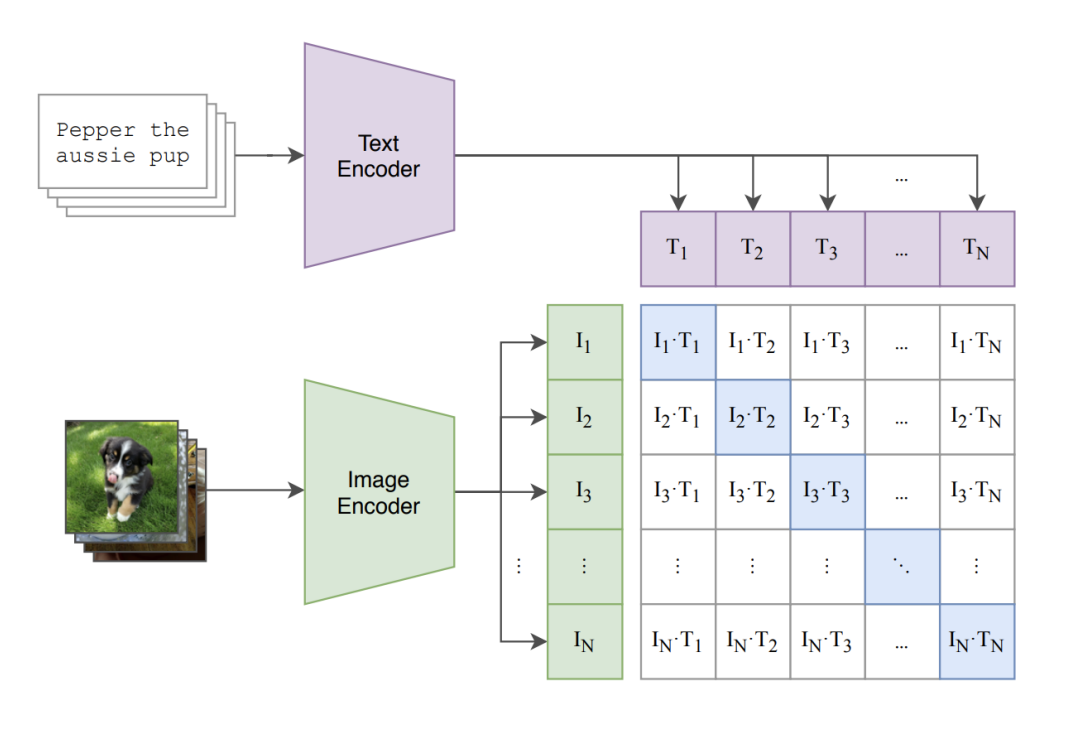 A Simple Framework for Contrastive Learning of Visual Representations, 2020
Momentum Contrast for Unsupervised Visual Representation Learning, 2019
Align before Fuse: Vision and Language Representation Learning with Momentum Distillation, 2021 UFO: A UniFied TransfOrmer for Vision-Language Representation Learning, 2021
18
Typical Loss: Image-text matching (ITM) loss
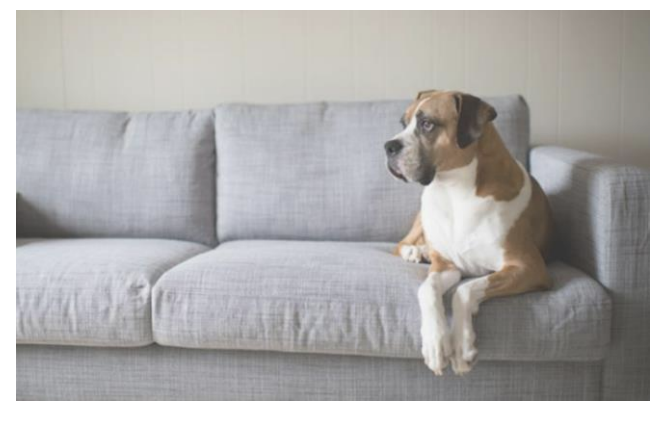 19
https://datarelease.blob.core.windows.net/tutorial/VLP-Tutorial_2022/image_text_part1.pdf
Typical Loss: Masked language modeling (MLM) loss
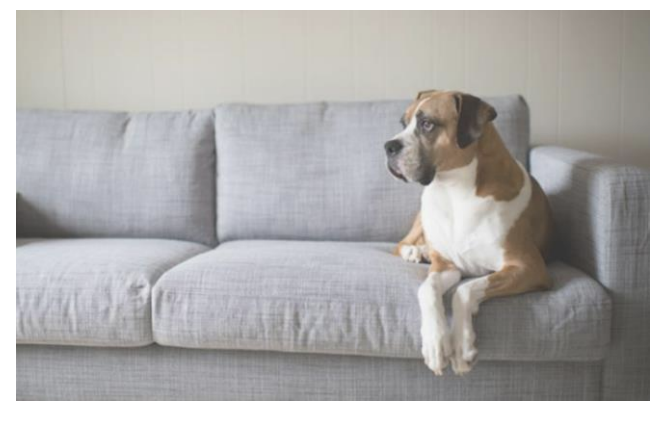 20
https://datarelease.blob.core.windows.net/tutorial/VLP-Tutorial_2022/image_text_part1.pdf
Typical Loss: Language modeling (LM) loss
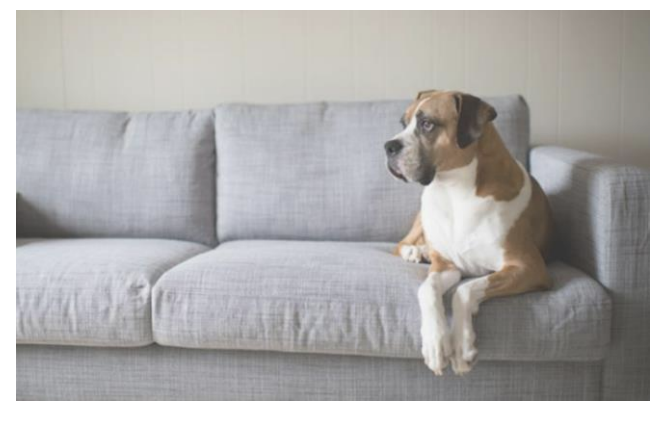 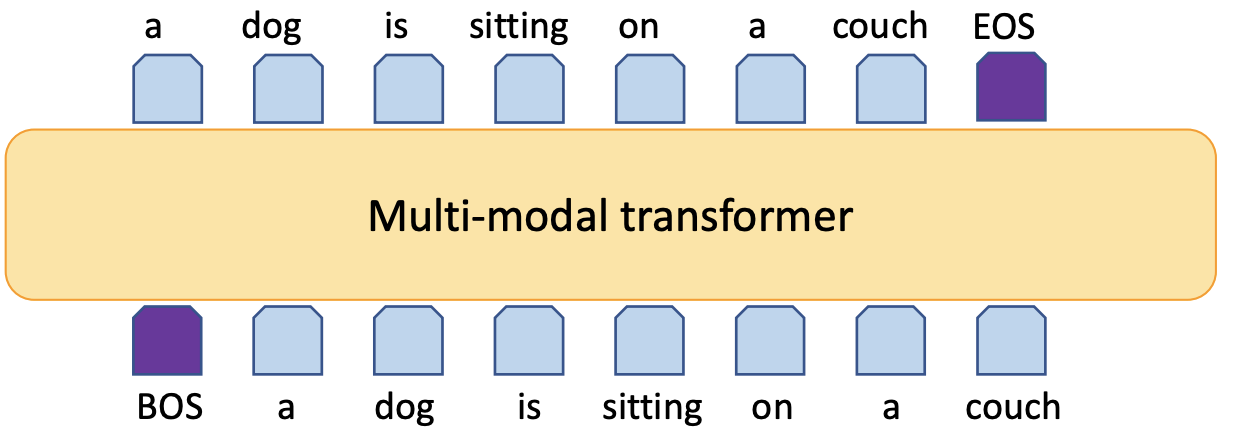 21
https://datarelease.blob.core.windows.net/tutorial/VLP-Tutorial_2022/image_text_part1.pdf
Why Knowledge?
Model Knowledge is the knowledge embedded and encoded in models.
Procedural Knowledge
language model
V+L model
Common-sense Knowledge
External KB
Knowledge
Factual Knowledge
Model Knowledge
Common Knowledge
Implicit Knowledge
Explicit Knowledge
22
[Speaker Notes: add DB logos
instance knowledge
pattern knowledge
add attribute
add afffordance]
Moving towards…
On the model side, adding knowledge can guide the model where to focus.
Structured knowledge (such as event graph structure) 
Abstract word understanding (such as verb, adjectives, etc)
On the data side, knowledge is useful in the following ways:
In-context prompt
Data augmentation
Data selection
23
Factual Knowledge
Compared to raw data, knowledge is important and useful information.
Procedural Knowledge
language model
V+L model
Common-sense Knowledge
External KB
Knowledge
Internal Knowledge
External Knowledge
Factual Knowledge
Model Knowledge
Common Knowledge
24
Image Event Structure
Why Deep Semantics?
What is “Event” Knowledge?
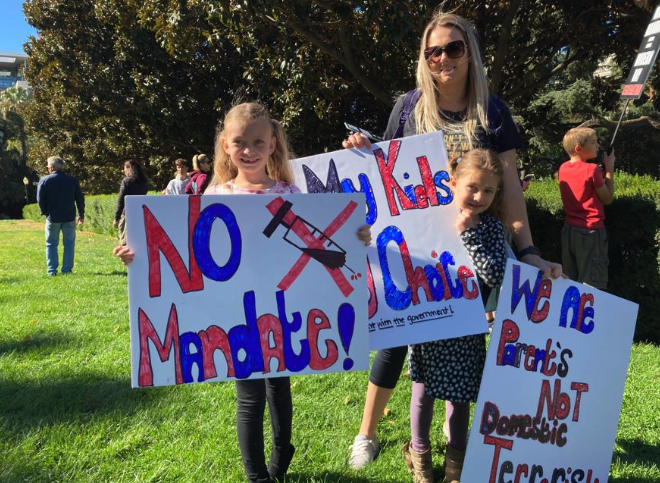 What happened?
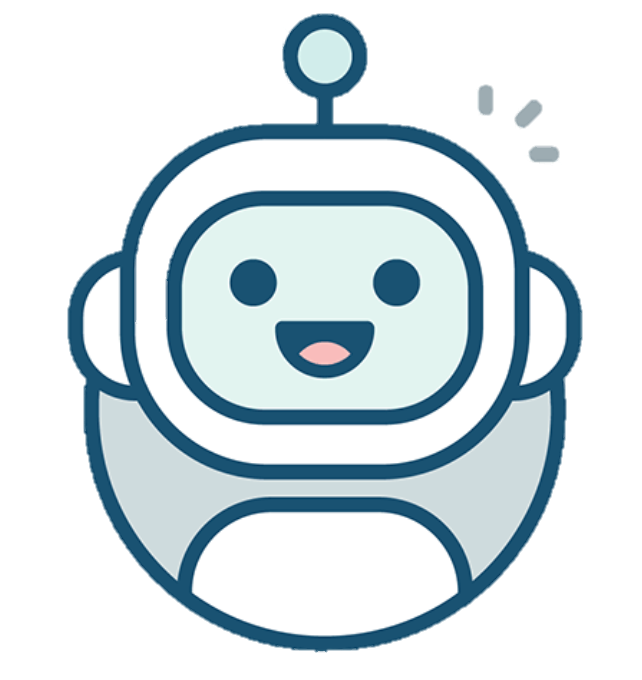 [Speaker Notes: before that, let us first define what is event knowleege. Event is a terminology borrowed from NLP, we adopt this terminplogy because it emphasize a structure involving multple particpatns.]
Image Event Structure
Why Deep Semantics?
What is “Event” Knowledge?
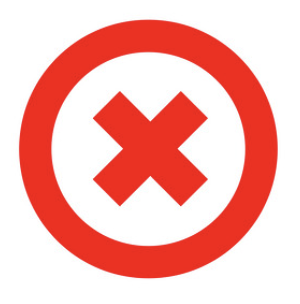 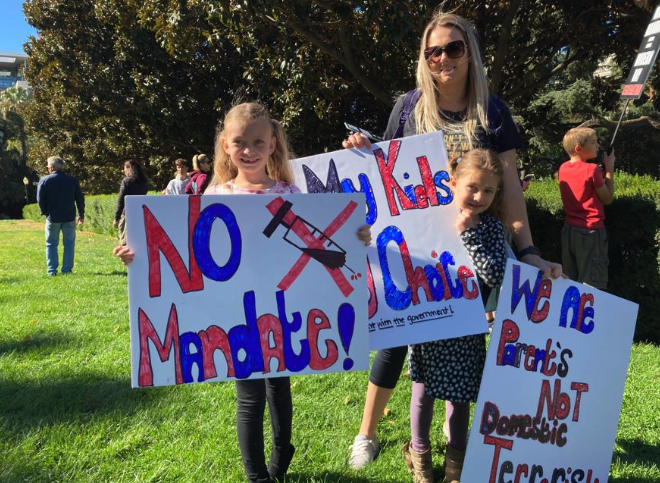 What happened?
Yes! A protest.
What are they protesting for?
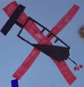 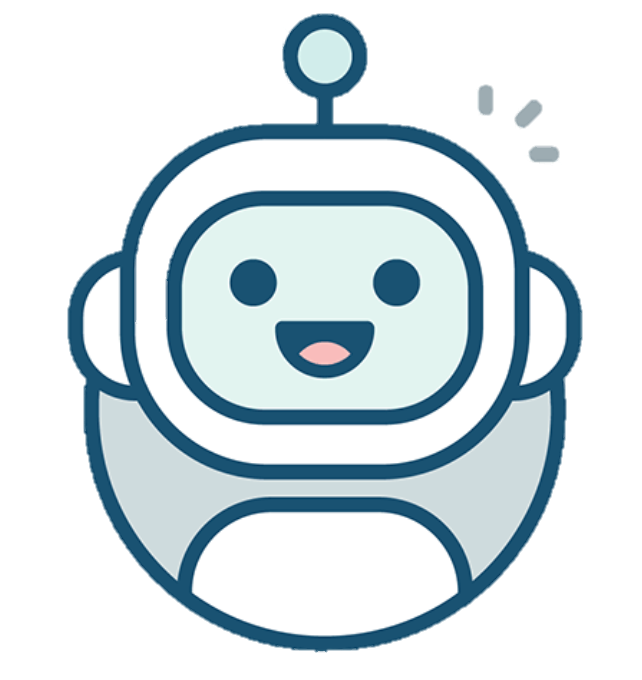 [Speaker Notes: As humans, we can easilly recognize that a parent is protesting against vaccination mandates with her kids.
We humans can easily tell from this visual pattern that it means no vaccines.]
Image Event Structure
Why Deep Semantics?
What is “Event” Knowledge?
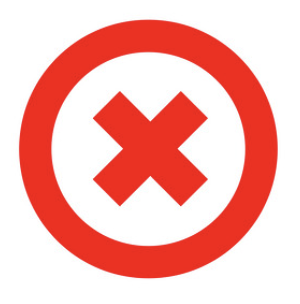 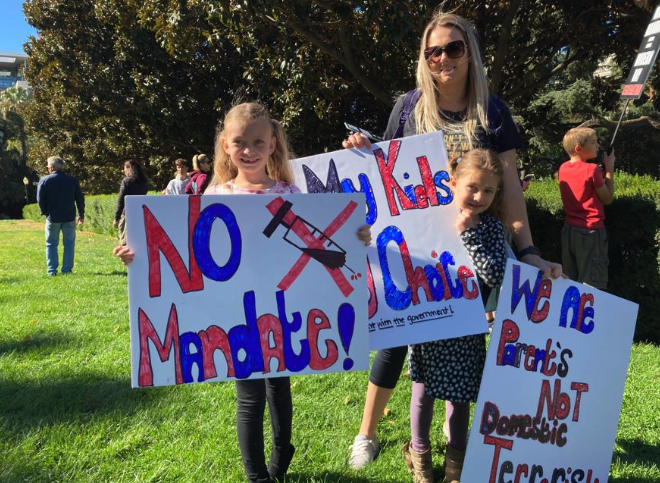 What happened?
Yes! A protest.
What are they protesting for?
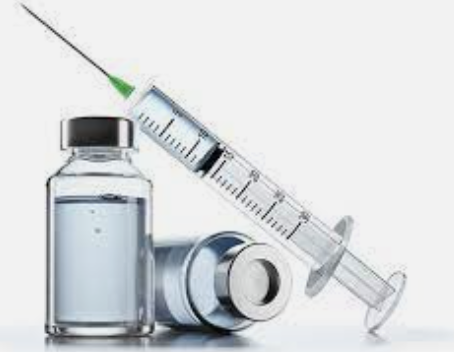 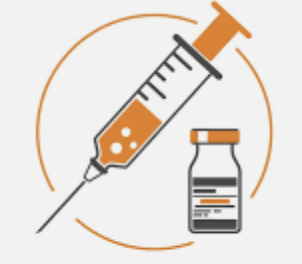 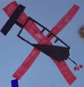 vaccine
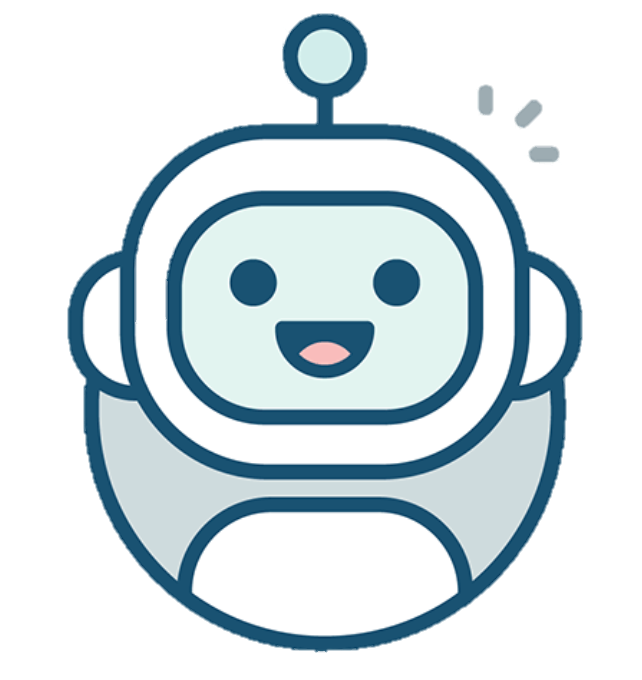 [Speaker Notes: We know this because we can link the visual patterns of needles to vaccine semantics, and we can link this cross mark to negation semantics.]
Image Event Structure
Why Deep Semantics?
What is “Event” Knowledge?
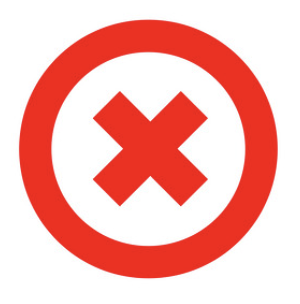 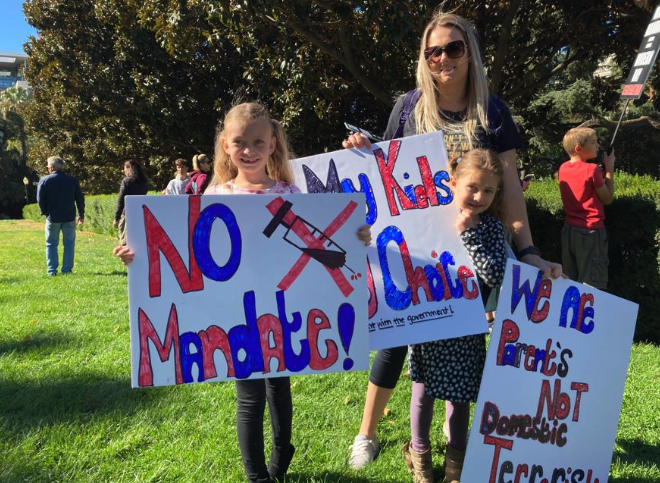 What happened?
Yes! A protest.
What are they protesting for?
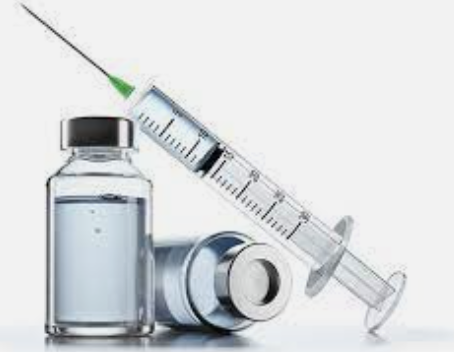 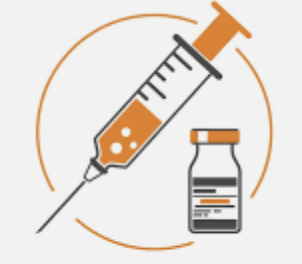 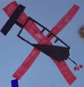 vaccine
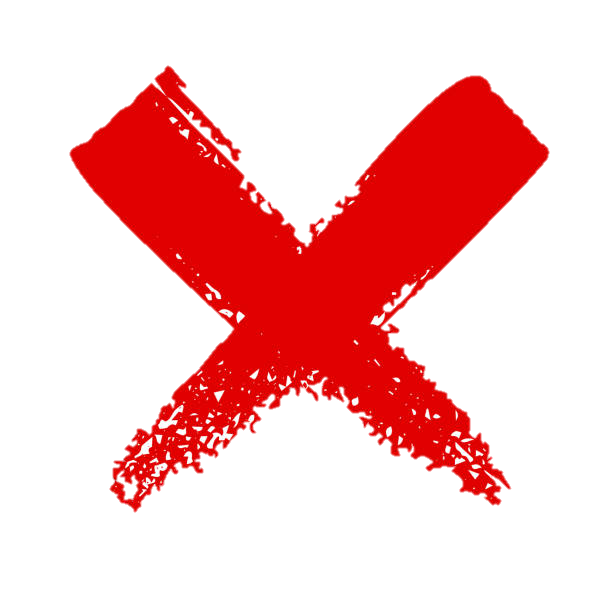 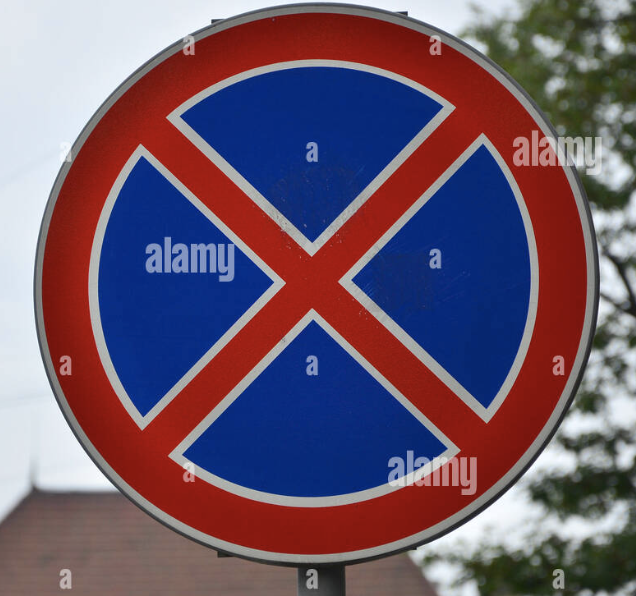 negation
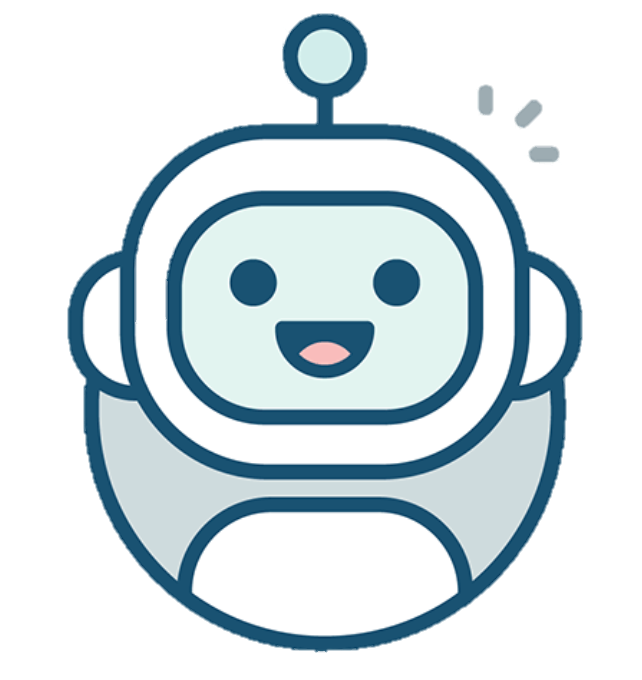 Image Event Structure
Why Deep Semantics?
Existing object-centric info miss situational understanding
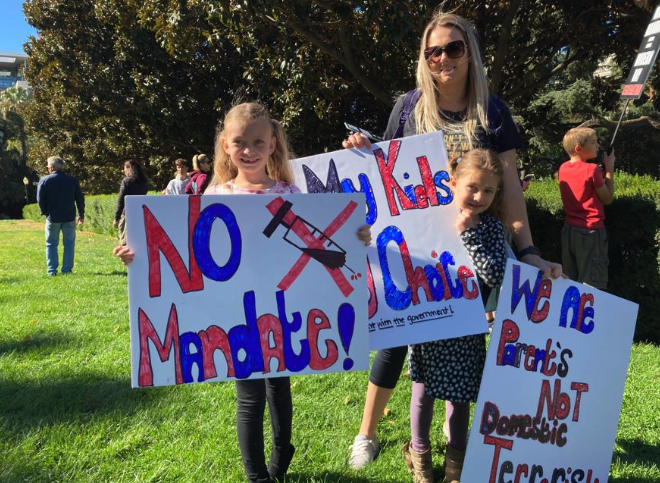 3
[Speaker Notes: Now, let’s see what machines can learn using the current techniques?]
Image Event Structure
Why Deep Semantics?
Existing object-centric info miss situational understanding
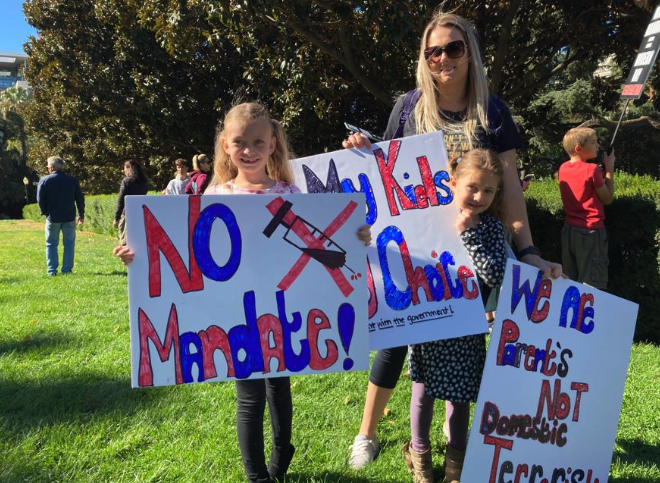 3
[Speaker Notes: We have object detection,]
Image Event Structure
Why Deep Semantics?
Existing object-centric info miss situational understanding
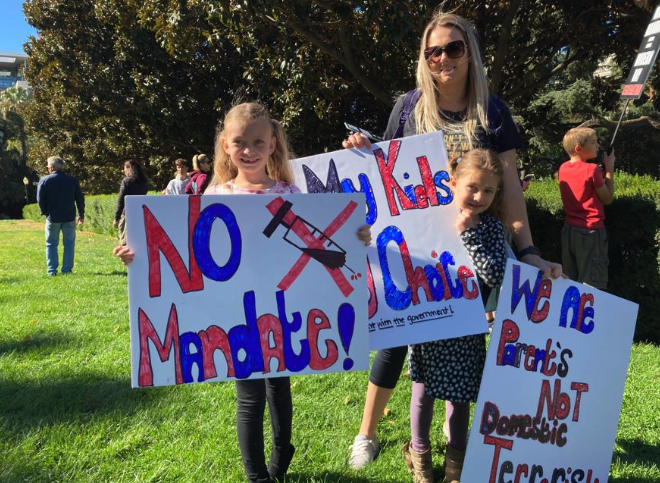 hold
hold
behind
hold
3
[Speaker Notes: relation extraction, and scene graph parsing to figure out people are holding banners,]
Image Event Structure
Why Deep Semantics?
Existing object-centric info miss situational understanding
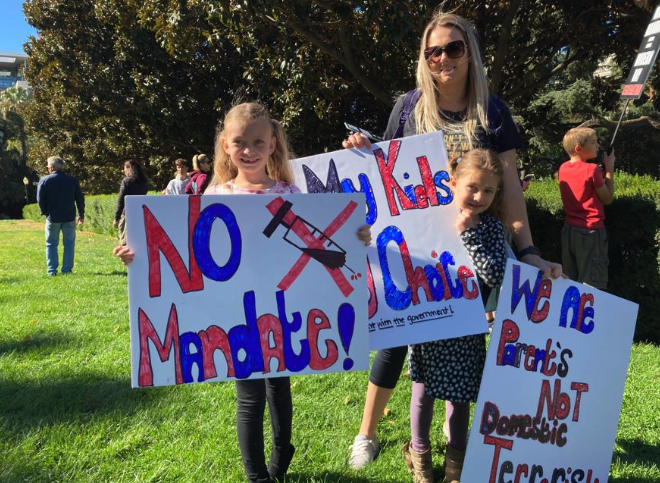 hold
hold
behind
hold
3
[Speaker Notes: If we map such semantics to text modality,]
Image Event Structure
Why Deep Semantics?
Existing object-centric info miss situational understanding
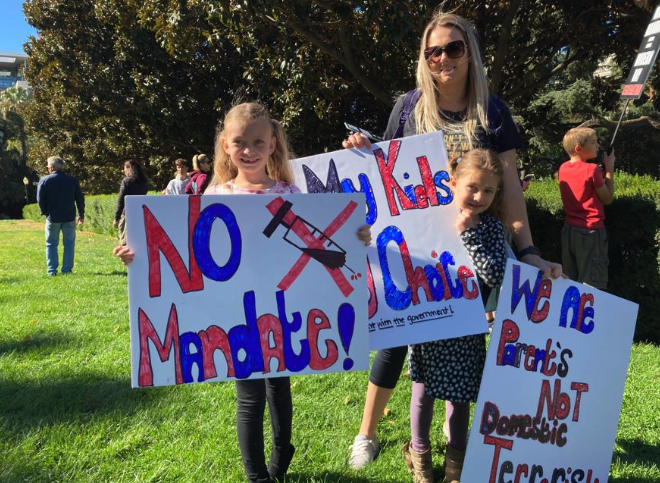 hold
hold
behind
hold
3
[Speaker Notes: objects are aligned with entities]
Image Event Structure
Why Deep Semantics?
Existing object-centric info miss situational understanding
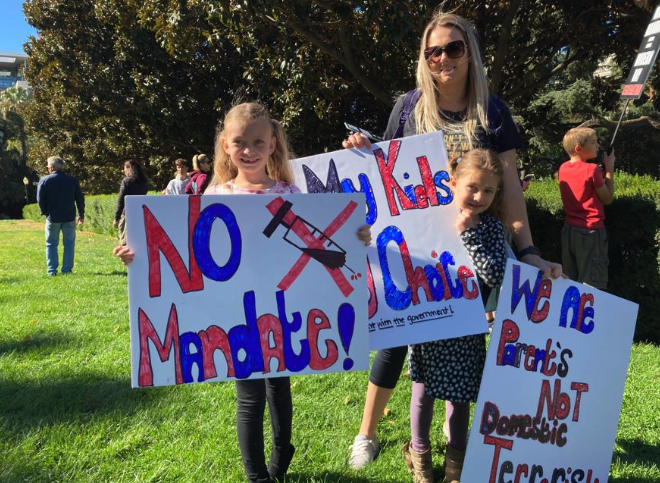 hold
hold
behind
hold
3
[Speaker Notes: scene graphs are aligned with entity-relation graph]
Image Event Structure
Why Deep Semantics?
Existing object-centric info miss situational understanding
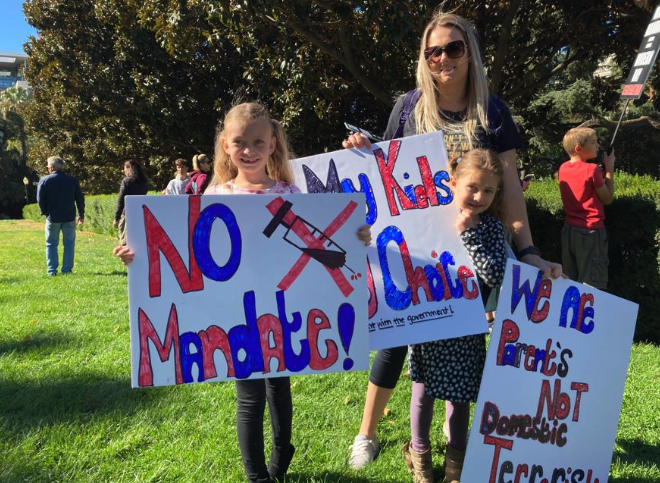 Entity-centric
3
[Speaker Notes: so they are entity-centric understanding


But all of the techniques are entity-centric, and the current state-of-the-art model is only able to describe the image as a woman holding a sign. It is kind of disappointing.
Can you say it is wrong? Maybe not. It is just they give the surface semantics, not the major message. It still has a large space from what we human can learn.





disappointing， far，understand]
Image Event Structure
Why Deep Semantics?
Existing object-centric info miss situational understanding
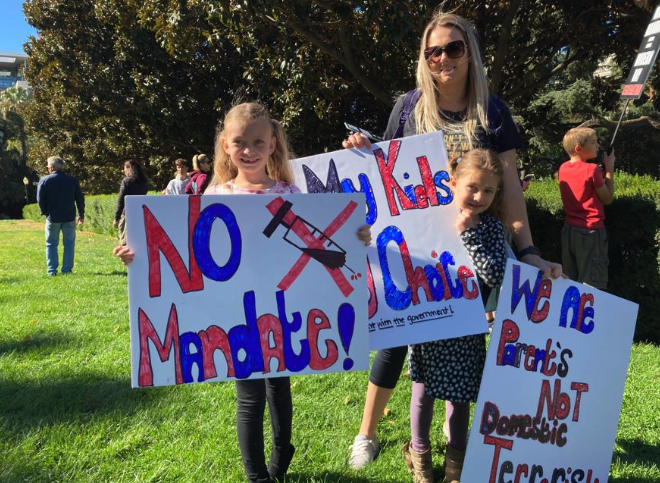 Entity-centric
State-of-the-art Captioner (Kamath et al., 2022)
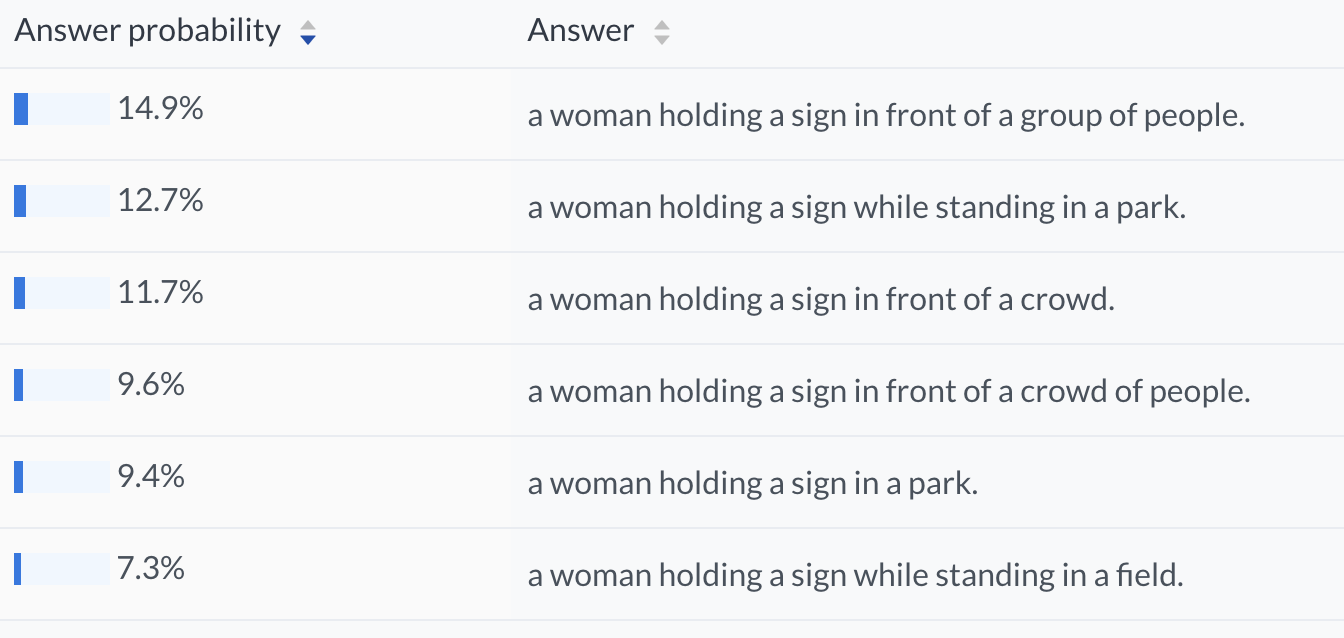 3
[Speaker Notes: It only gives the surface semantics like the woman is holding a sign, but cannot give any further information about what exactly they are doing, why they are holding a sign, what is the motivation behind this. It is still about the surface semantics, and has a large space from what we humans can learn.




But all of the techniques are entity-centric, and the current state-of-the-art model is only able to describe the image as a woman holding a sign. It is kind of disappointing.
Can you say it is wrong? Maybe not. It is just they give the surface semantics, not the major message. 





disappointing， far，understand]
Image Event Structure
Why Deep Semantics?
Definition of “Event”
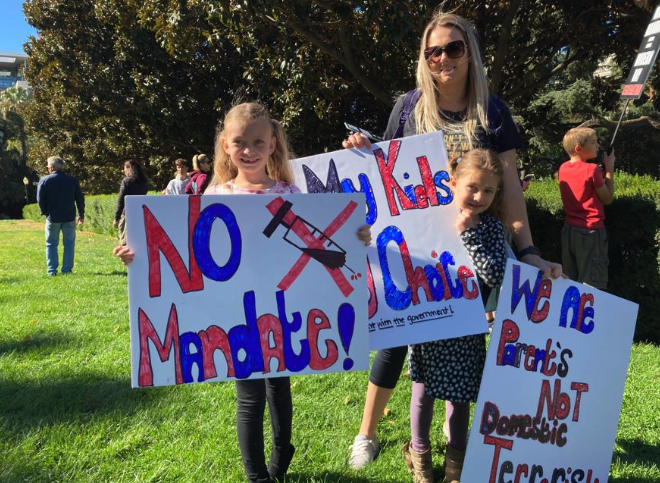 What happened?
Protest
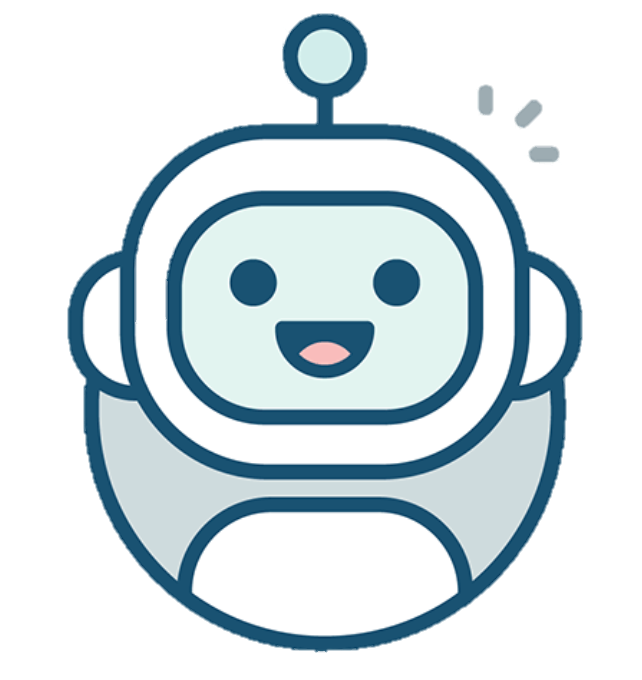 [Speaker Notes: To do this, First, we identify this image as a protest event.]
Image Event Structure
Why Deep Semantics?
Definition of “Event”
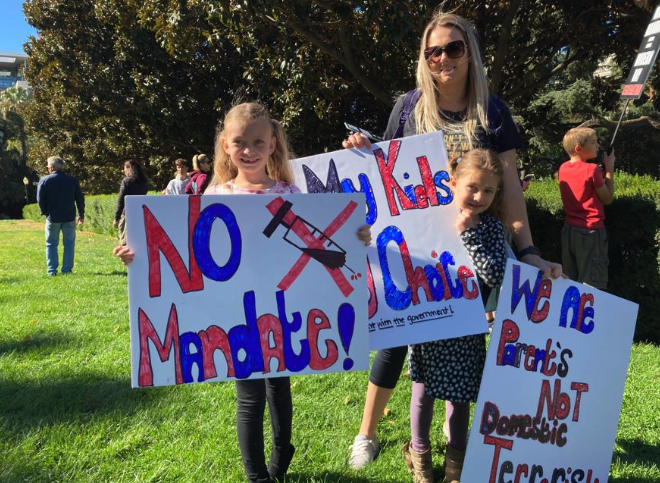 What happened?  
Who?
Protest
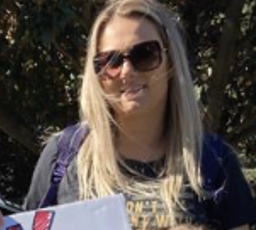 banner
parent
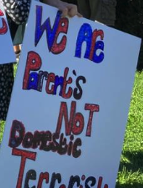 child
banner
child
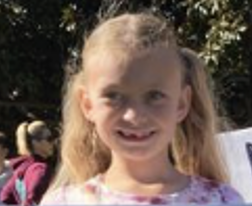 banner
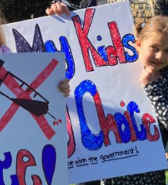 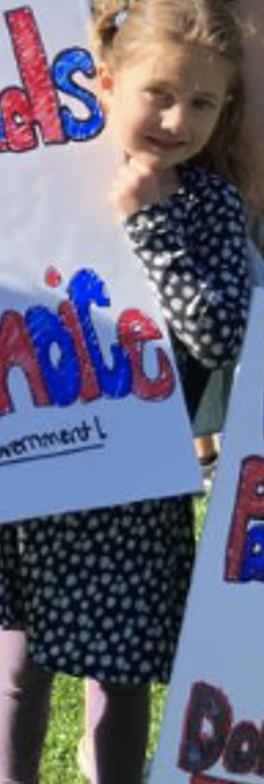 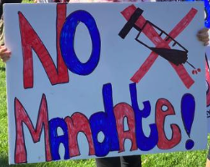 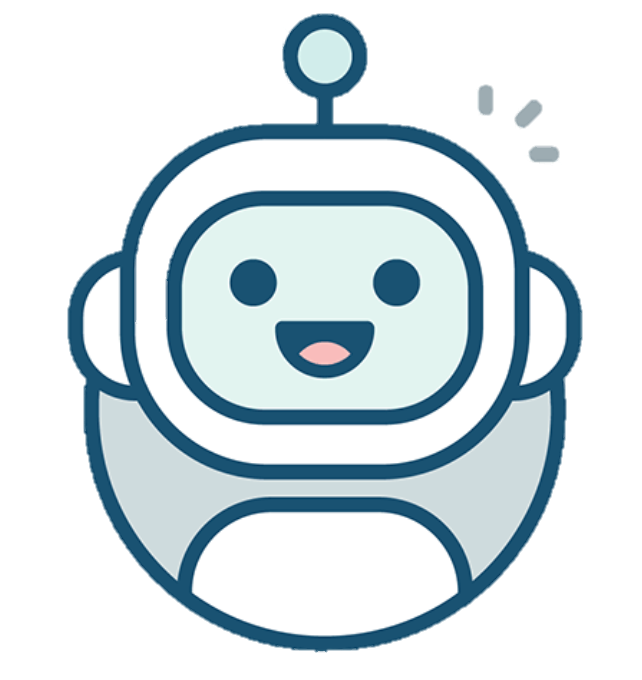 [Speaker Notes: Then we extract more details about participants]
Image Event Structure
Why Deep Semantics?
Definition of “Event”
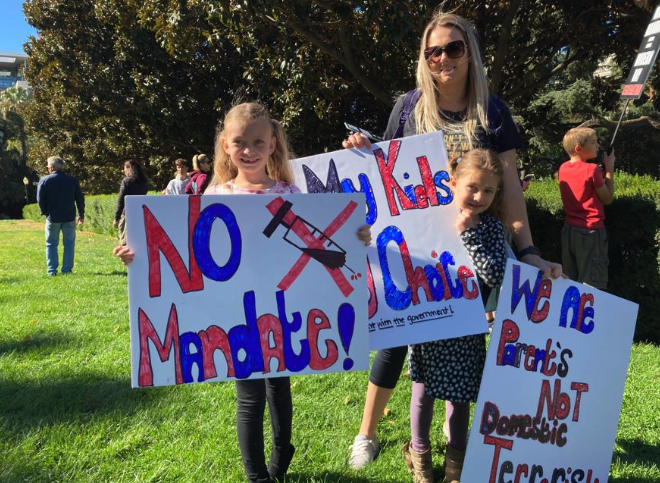 What happened?  
Who?
Protest
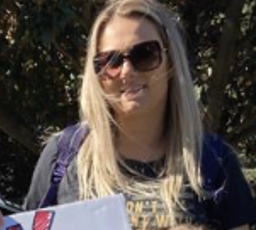 protester
banner
protester
parent
protester
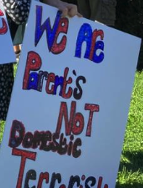 child
banner
child
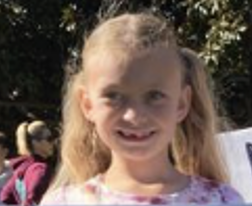 banner
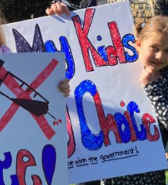 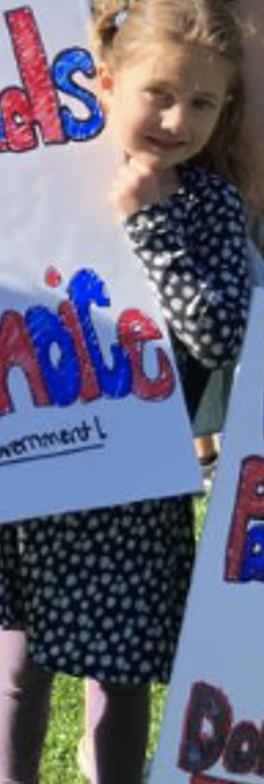 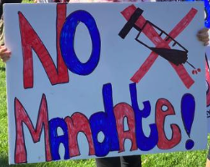 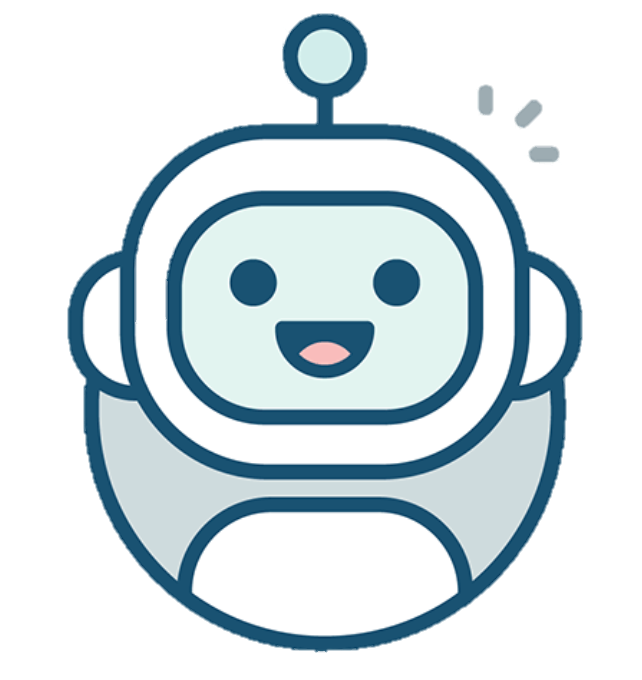 [Speaker Notes: For example, the semantic roles of parents and children are protesters,]
Image Event Structure
Why Deep Semantics?
Definition of “Event”
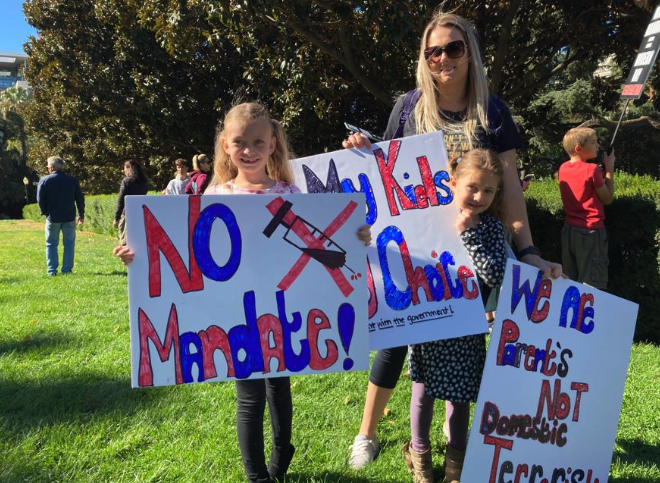 Protest
What happened?  
Who?
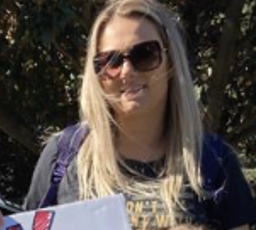 tool
protester
tool
tool
banner
protester
parent
protester
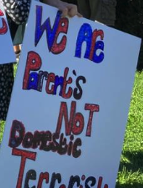 child
banner
child
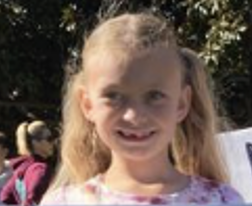 banner
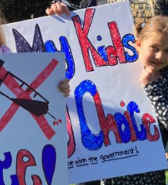 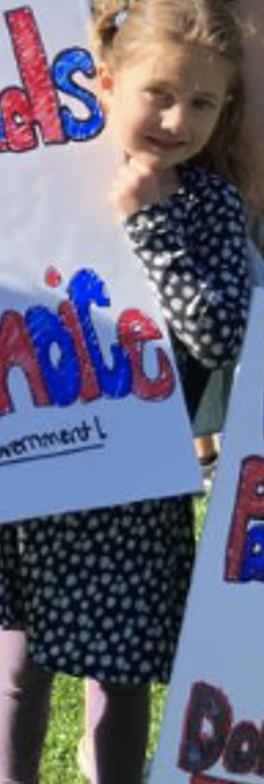 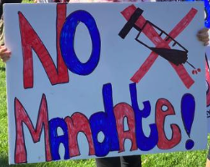 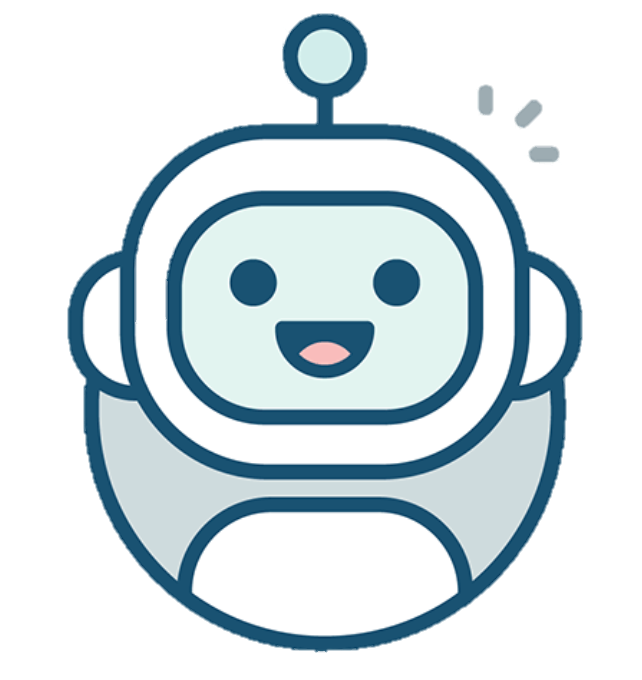 [Speaker Notes: and the banner is the tool they used in the protest.]
Image Event Structure
Why Deep Semantics?
A New Task of Multimodal Event Extraction [ACL’20]
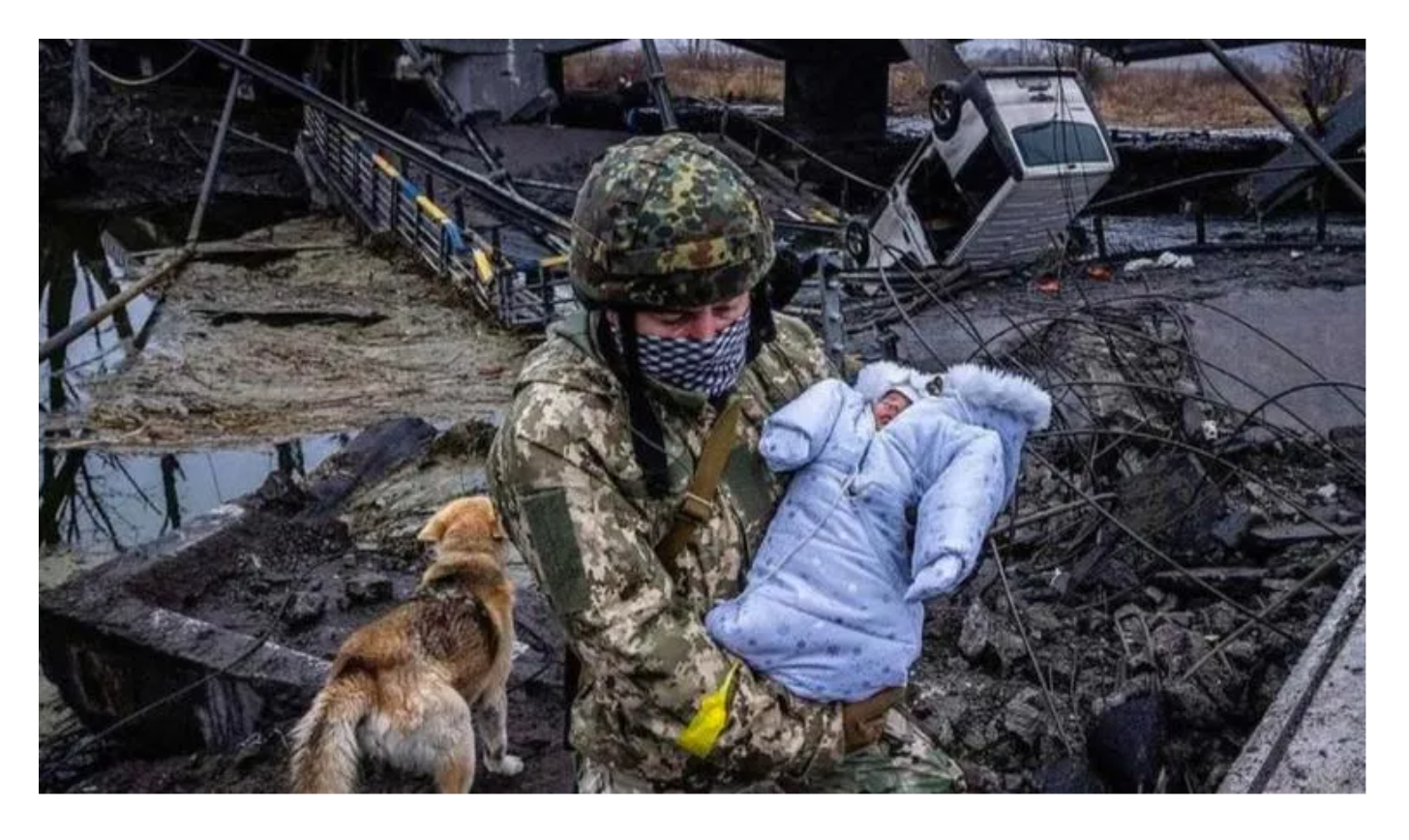 Event Extraction
Input: text, image, video, speech, …
Output: structured knowledge      1. Event Type (e.g., protest)      2. Participants (e.g., child) & Semantic Roles (e.g., protester)
Event Type
What happened?  
Who?
Argument
rescue
target
agent
agent
[Manling Li, et al., Cross-media Structured Common Space for Multimedia Event Extraction. ACL 2020]
[Speaker Notes: As a result, we propose a new task called xx]
Image Event Structure
Why Deep Semantics?
A New Task of Multimodal Event Extraction [ACL’20]
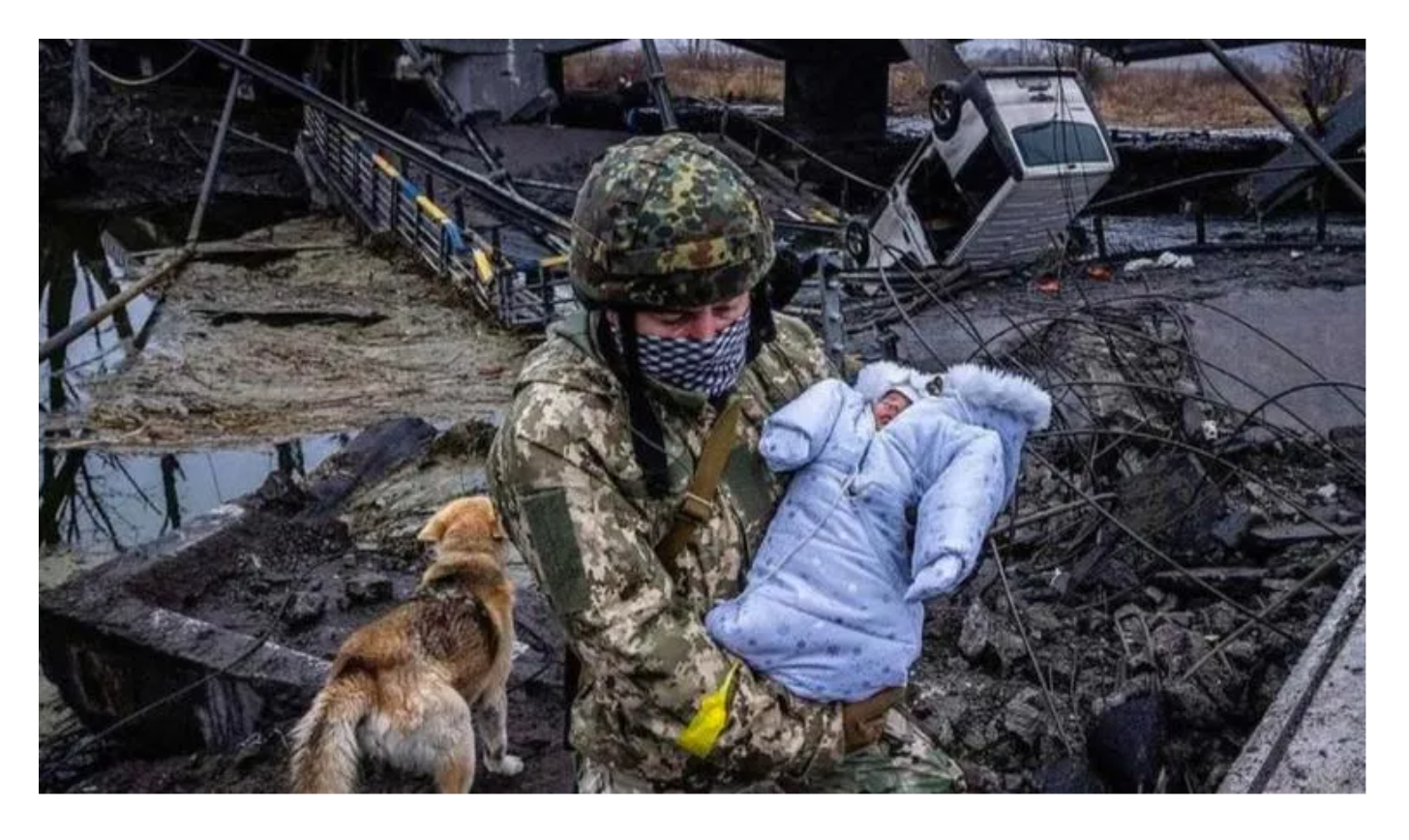 Event Extraction
Input: text, image, video, speech, …
Output: structured knowledge      1. Event Type (e.g., protest)      2. Participants (e.g., child) & Semantic Roles (e.g., protester)
Event Type
What happened?  
Who?
Argument
rescue
target
agent
agent
[Manling Li, et al., Cross-media Structured Common Space for Multimedia Event Extraction. ACL 2020]
[Speaker Notes: The input can be in any modality



relation extraction, relatvely easy, two objects, not needto understand the situaqtion, background, etc
however, in event extraction, we have to consider multiple objects, and usually complex simantic structures, and 
go beyond the local data, to have the connection with other factual knowledge
sense of the real time and real world.


As a result, we define event extraction to get such structured information. 
It can be represented as either a table or a graph. 
There are two parts in this task, the event type is to identify what is happening, and the argument is to identify the participants, and most importantly, their semantics roles.]
Image Event Structure
Why Deep Semantics?
What is Multimodal Event Extraction? [Li et al, ACL’20]
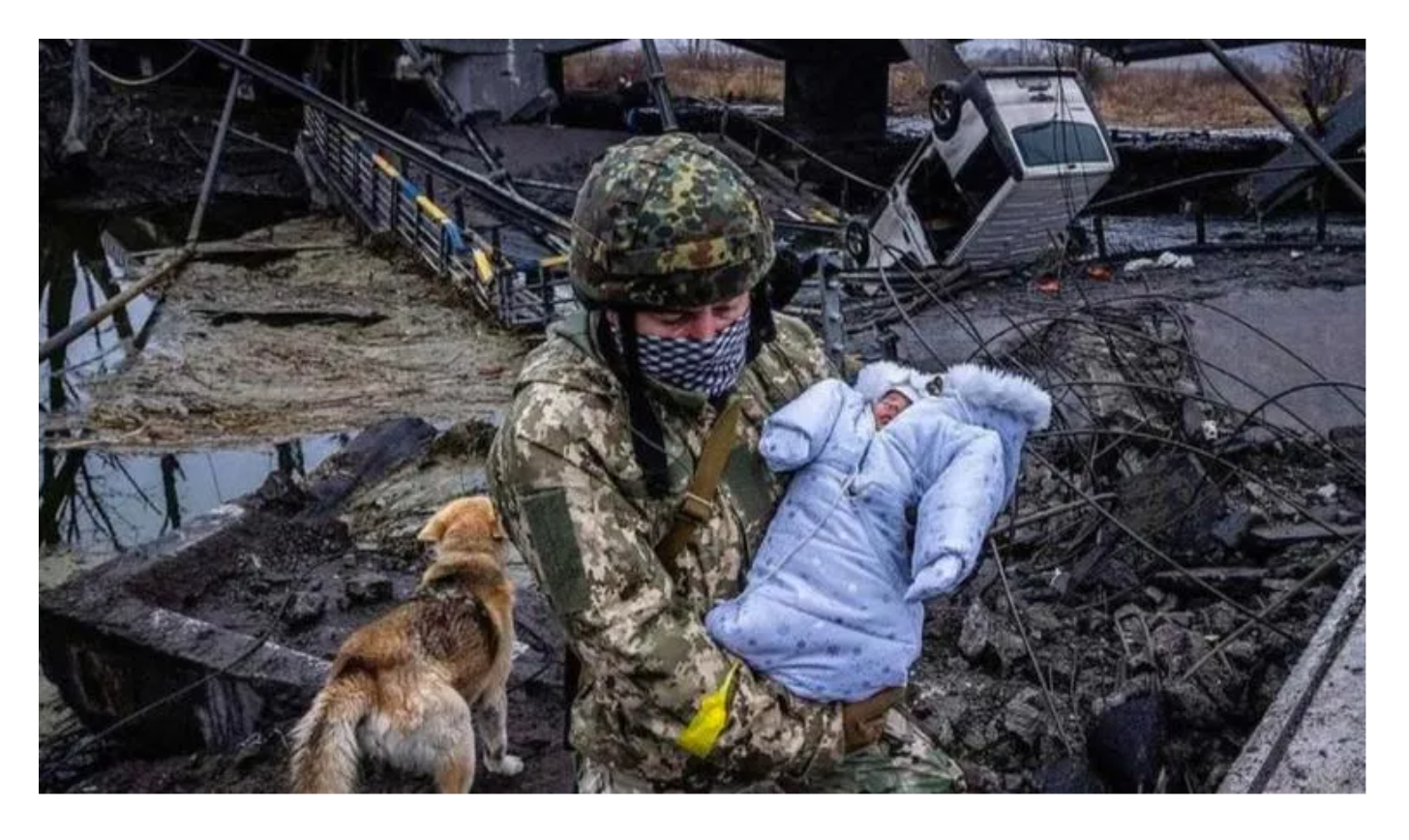 Event Extraction
Input: text, image, video, speech, …
Output: structured knowledge      1. Event Type (e.g., protest)      2. Participants (e.g., child) & Semantic Roles (e.g., protester)
Event Type
Protest
What happened?  
Who?
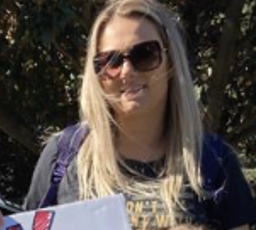 tool
Argument
protester
tool
tool
banner
rescue
protester
parent
protester
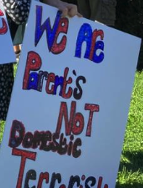 child
banner
target
child
agent
banner
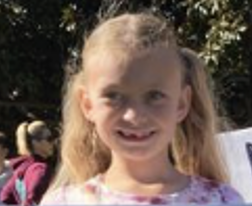 agent
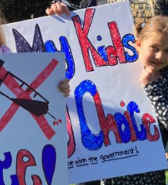 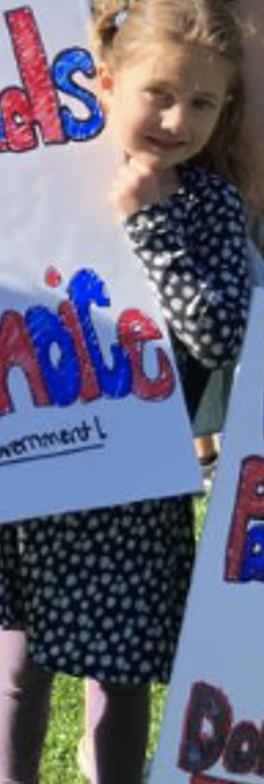 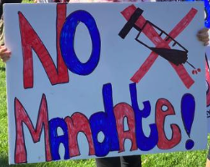 [Manling Li, et al., Cross-media Structured Common Space for Multimedia Event Extraction. ACL 2020]
[Speaker Notes: The output is a structure like the table and graph we just showed]
Image Event Structure
Why Deep Semantics?
What is Multimodal Event Extraction? [Li et al, ACL’20]
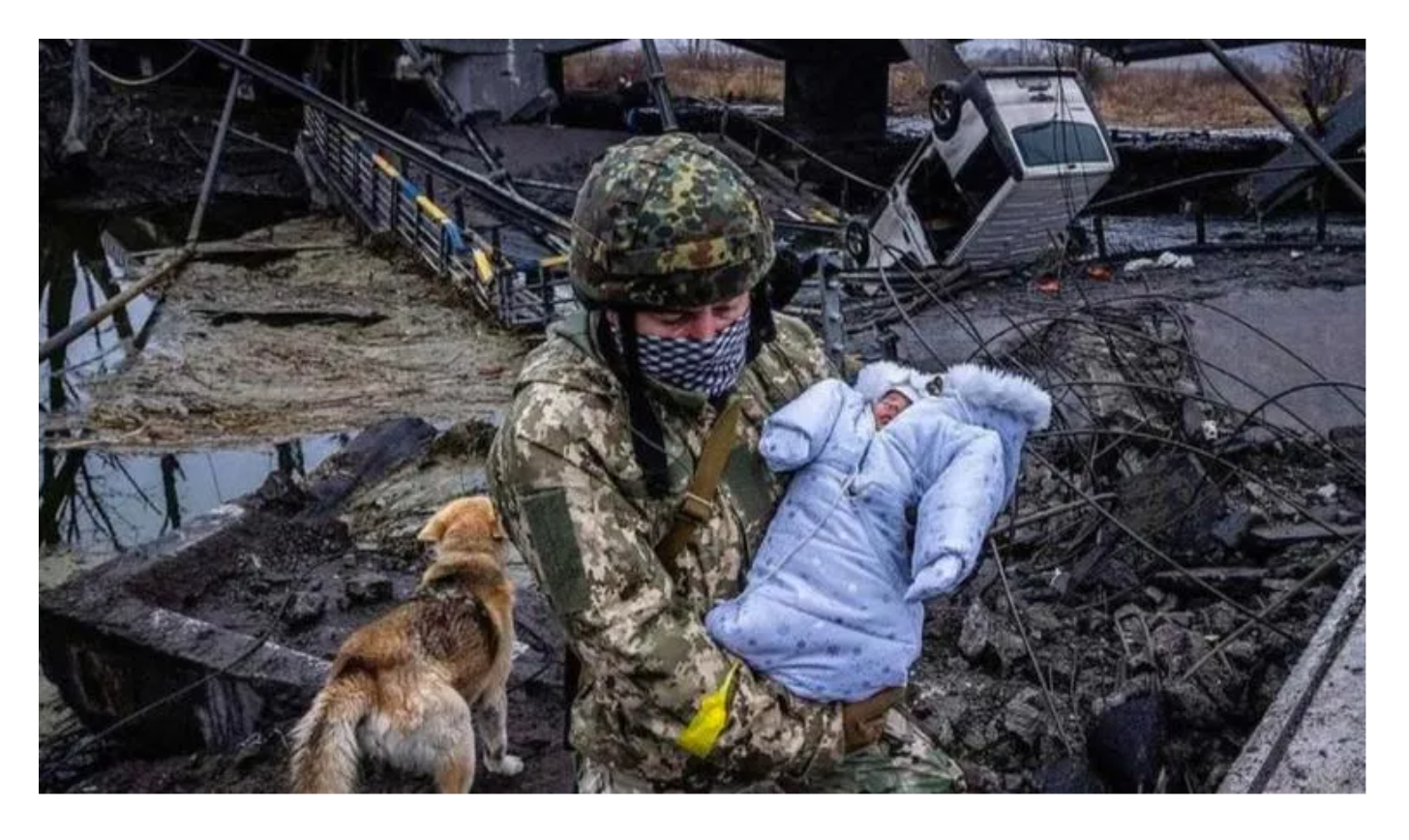 Event Extraction
Input: text, image, video, speech, …
Output: structured knowledge      1. Event Type (e.g., protest)      2. Participants (e.g., child) & Semantic Roles (e.g., protester)
Event Type
Protest
What happened?  
Who?
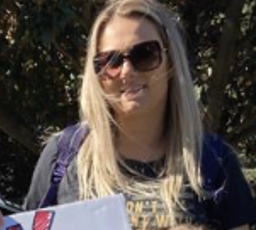 tool
Argument
protester
tool
tool
banner
rescue
protester
parent
protester
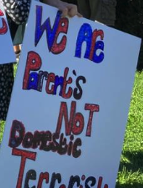 child
banner
target
child
agent
banner
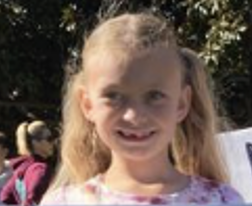 agent
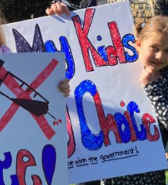 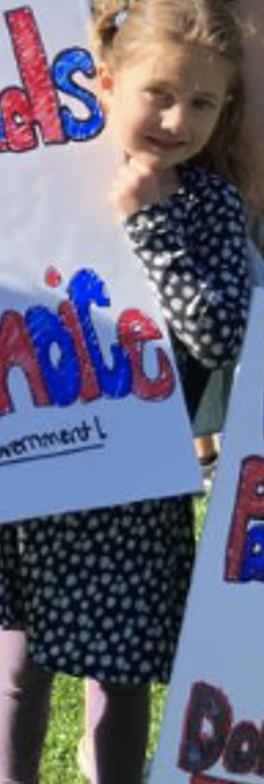 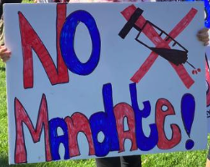 [Manling Li, et al., Cross-media Structured Common Space for Multimedia Event Extraction. ACL 2020]
Image Event Structure
Why Deep Semantics?
What is Multimodal Event Extraction? [Li et al, ACL’20]
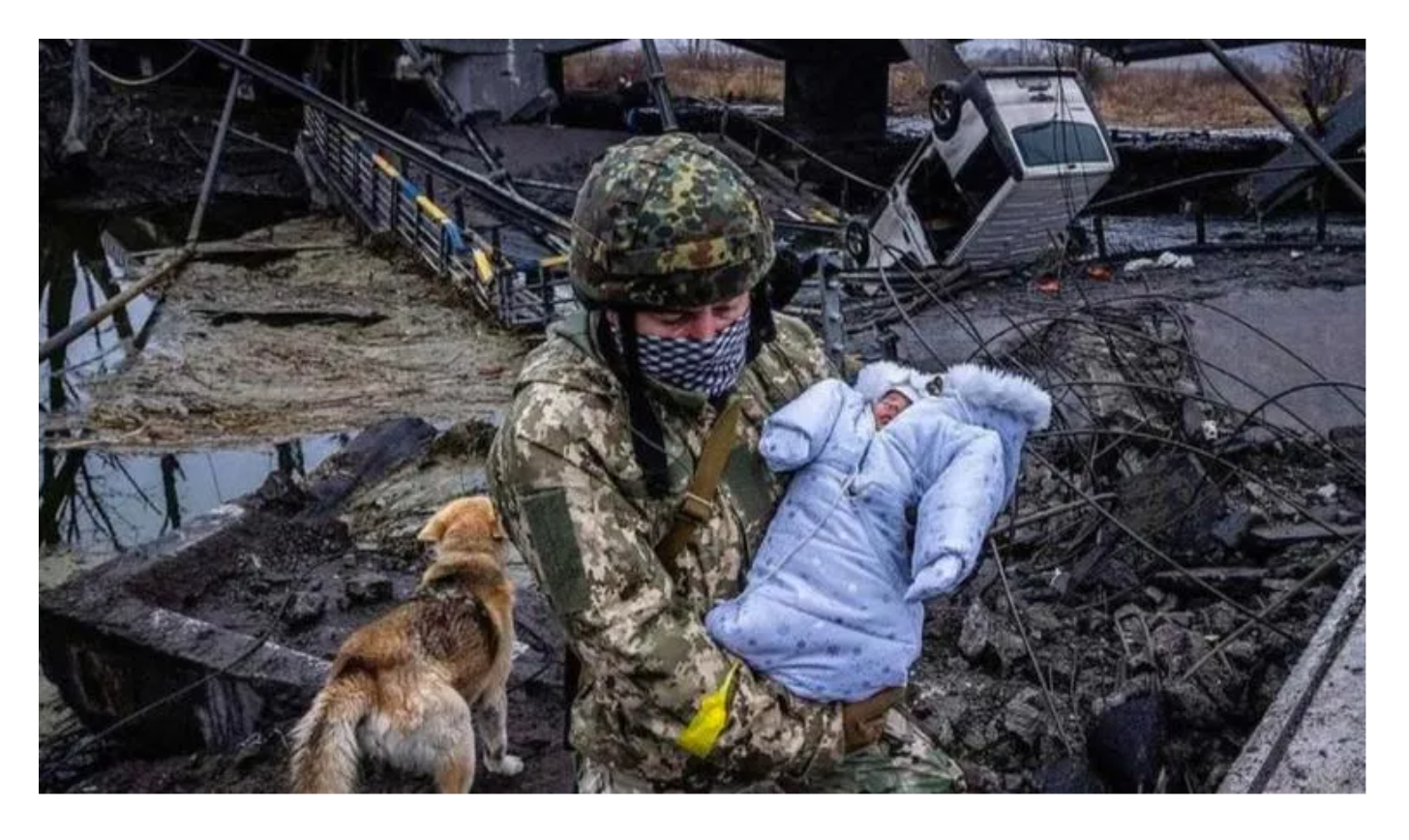 Event Extraction
Input: text, image, video, speech, …
Output: structured knowledge      1. Event Type (e.g., protest)      2. Participants (e.g., child) & Semantic Roles (e.g., protester)
Event Type
Protest
What happened?  
Who?
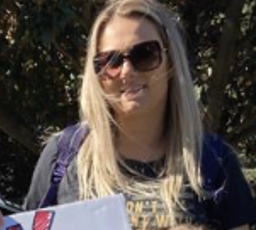 tool
Argument
protester
tool
tool
banner
rescue
protester
parent
protester
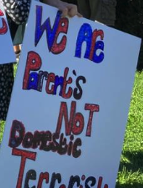 child
banner
target
child
agent
banner
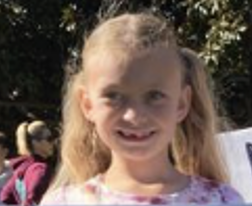 agent
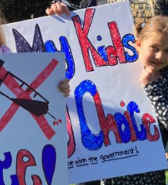 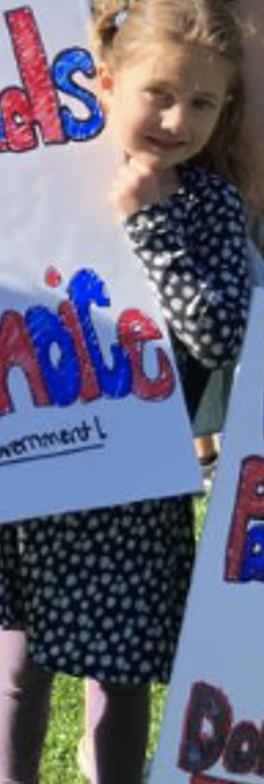 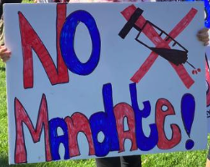 [Manling Li, et al., Cross-media Structured Common Space for Multimedia Event Extraction. ACL 2020]
Image Event Structure
Why Deep Semantics?
What is Multimodal Event Extraction? [Li et al, ACL’20]
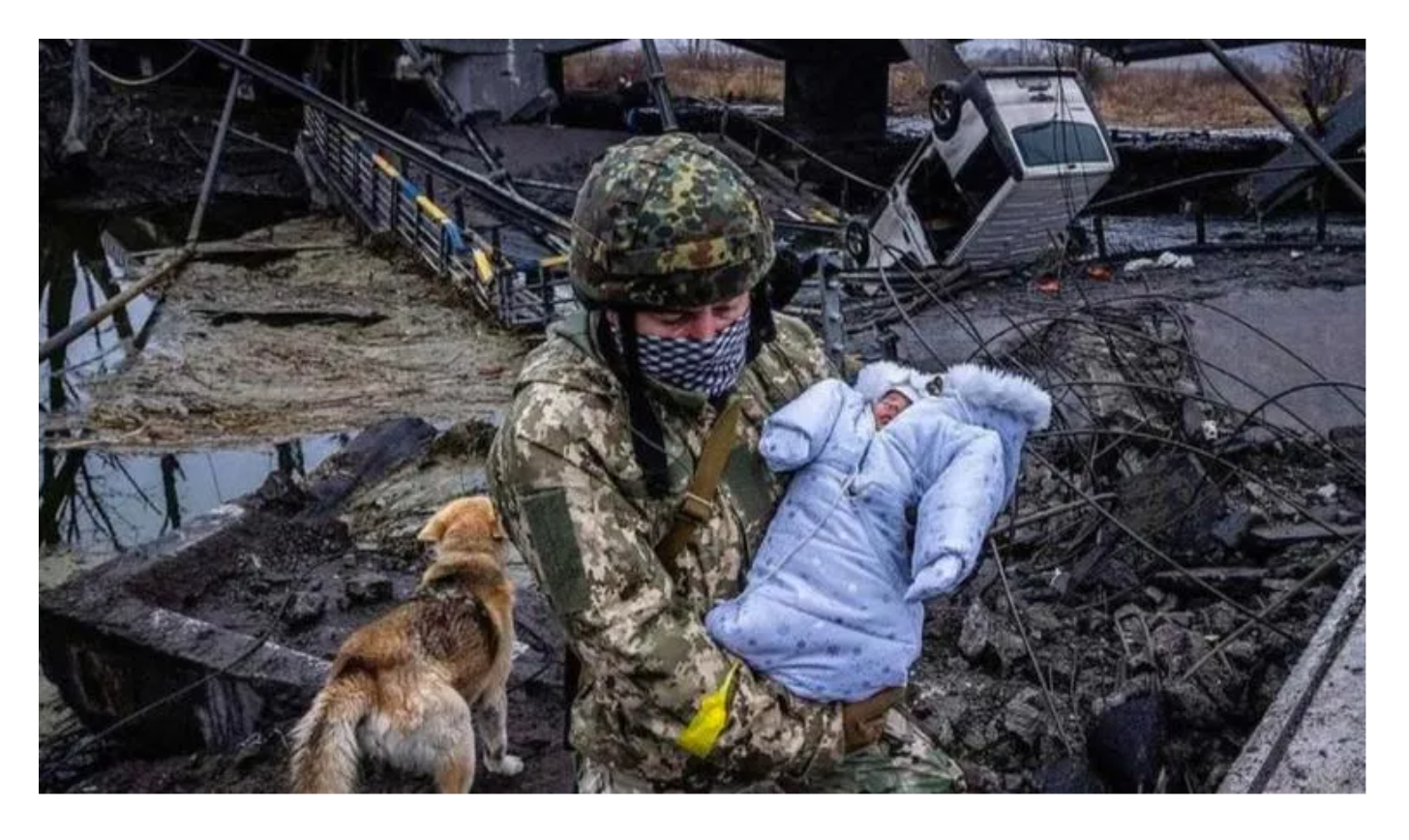 Event Extraction
Input: text, image, video, speech, …
Output: structured knowledge      1. Event Type (e.g., protest)      2. Participants (e.g., child) & Semantic Roles (e.g., protester)
Event Type
What happened?  
Who?
Argument
rescue
target
agent
agent
Image Event
Entity-centric
Surface
Generic
A Triplet
Two Objects
soldier
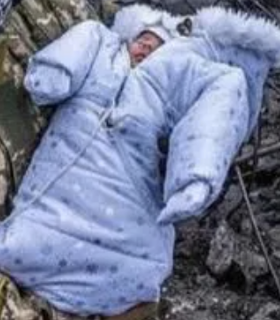 dog
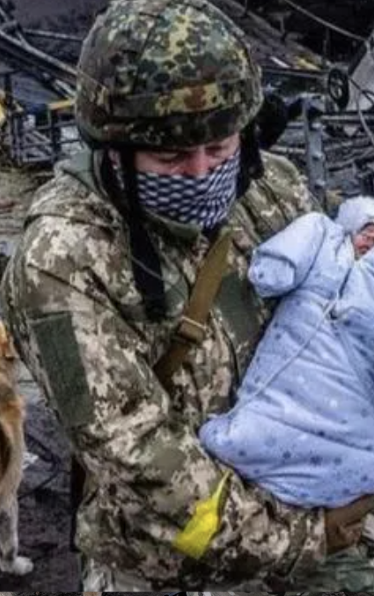 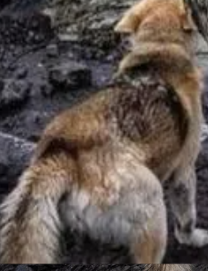 Event-centric
Deep
Situational
Semantic Structures
Multiple Objects
[Manling Li, et al., Cross-media Structured Common Space for Multimedia Event Extraction. ACL 2020]
[Speaker Notes: Entity relation extraction is relatively easy, since it only has two objects, and is just about the generic semantics such as how two objects are related physically
However, in event extraction, we have to consider multiple objects, and they're usually complex semantic structures, and need to understand the situation, to see how little pieces of information are deeply connected with each other


it needs to go beyond the local area, to have the connection with other factual knowledge
sense of the real time and real world.


As a result, we define event extraction to get such structured information. 
It can be represented as either a table or a graph. 
There are two parts in this task, the event type is to identify what is happening, and the argument is to identify the participants, and most importantly, their semantics roles.]
Image Event Structure
Why Deep Semantics?
Goal: Entity-Centric  Event-Centric
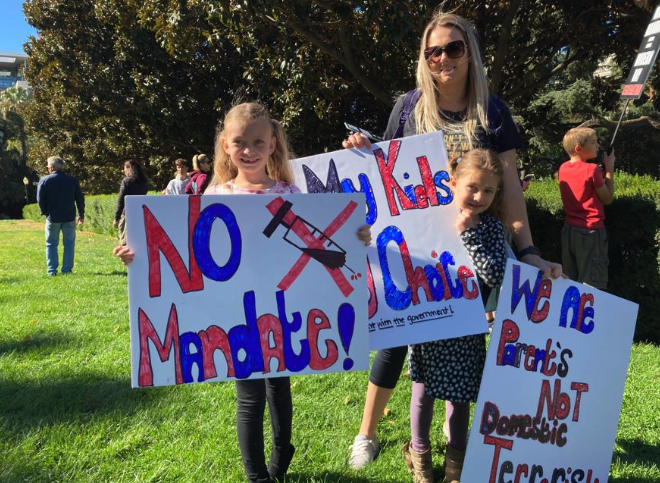 Entity-centric
[Speaker Notes: As a result, my phd research move from entity-centric to]
Image Event Structure
Why Deep Semantics?
Goal: Entity-Centric  Event-Centric
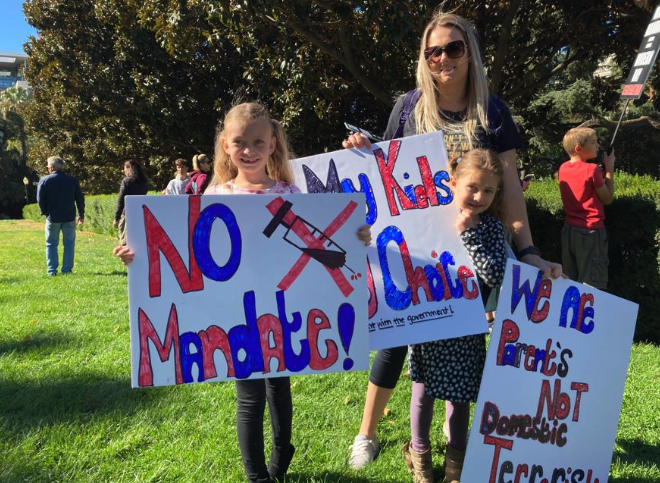 Event-centric
[Speaker Notes: event centric understanding. Rather than just checking objects, we figure out their semantic roles]
Image Event Structure
Why Deep Semantics?
Goal: Entity-Centric  Event-Centric
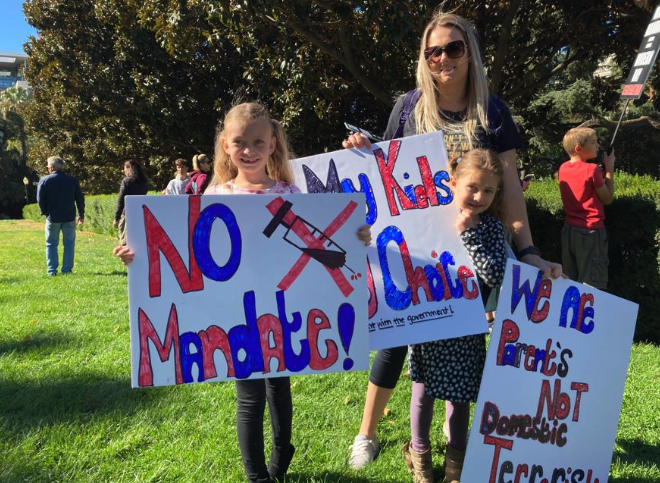 Entity-centric
Event-centric
Image Event Structure
Why Deep Semantics?
Goal: Entity-Centric  Event-Centric
State-of-the-art Captioner (Kamath et al., 2022)
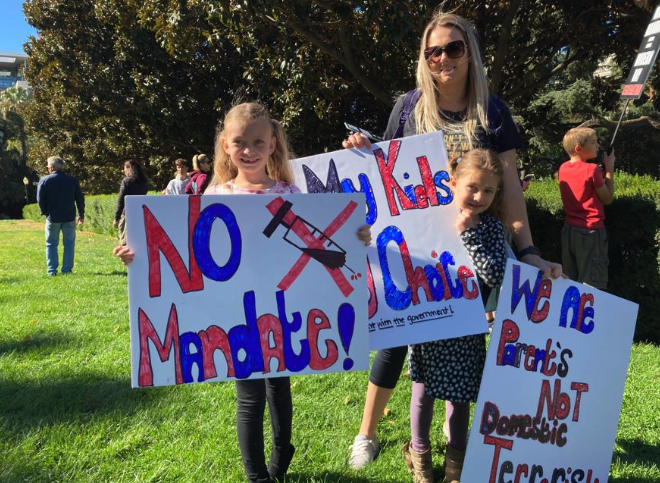 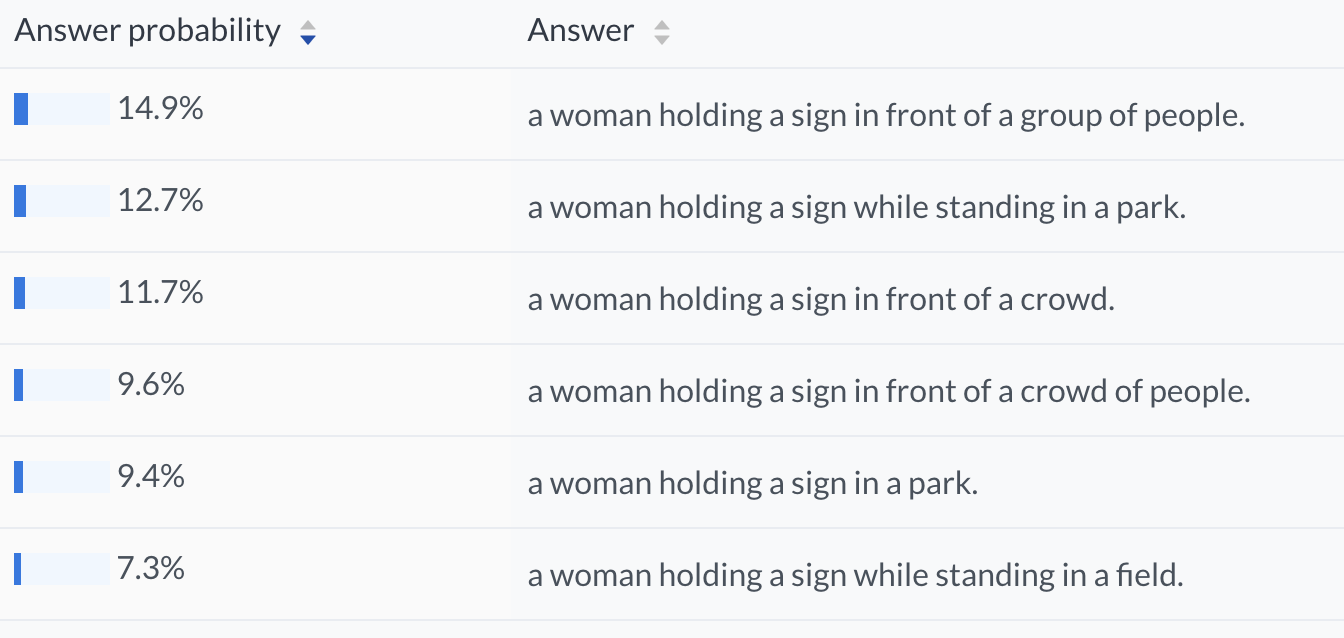 Protest
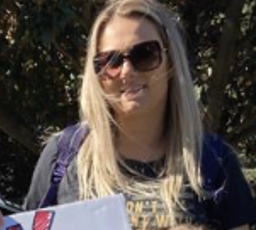 tool
protester
tool
tool
banner
protester
parent
protester
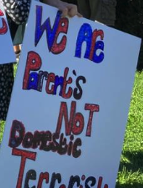 child
banner
child
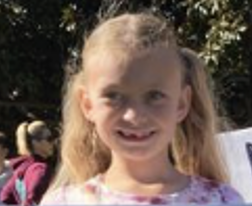 banner
Entity-centric
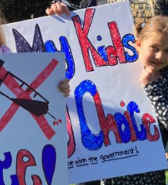 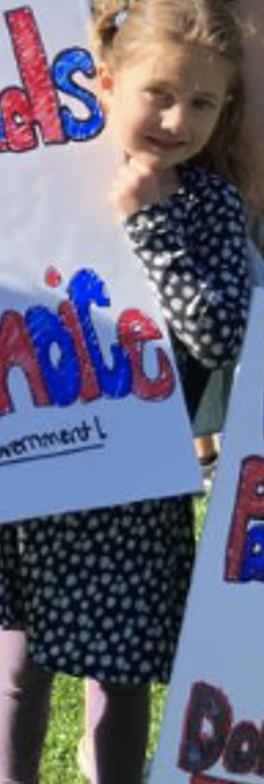 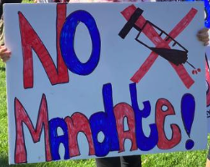 50
Event-centric
[Speaker Notes: SO that we not only know xx
but also understand the real meaning behind her behavior, that is that she is a protester, 


and her children also involved in this protest, from banners we can tell their protest goal.]
Adding knowledge to pretraining models
51
What is factual knowledge?
Multimedia Knowledge Base with entities, relations and events.
event
entity
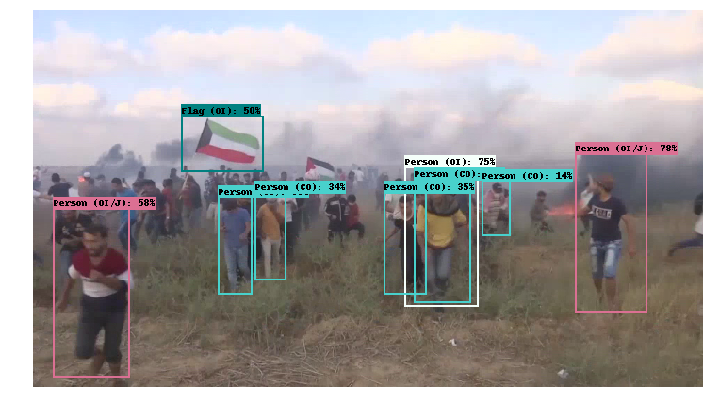 Flag
Prince William
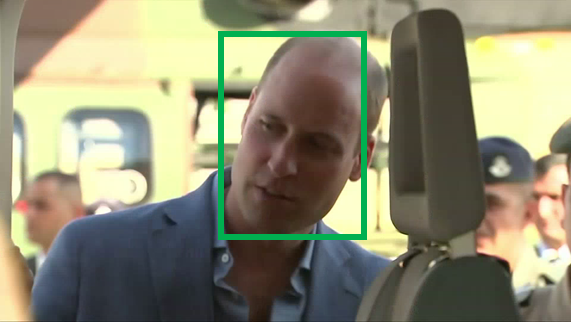 KB
Israel
Prince William
visit
The first-ever official visit by a British royal to Israel is underway. Prince William the 36 year-old Duke of Cambridge and second in line to the throne will meet with both Israeli and Palestinian leaders over the next three days.
Contact.Meet_Participant
52
entity: GPE
entity: PER
event
Adding knowledge to pretraining models
situational knowledge
scene graphs
object labels
objects
pixels
53
An Image is Worth 16x16 Words
The simplest way is to split an image into patches
54
Vision Transformer (ViT):
Unified Model: Pix2Seq
Another way is to treat pixels as tokens.
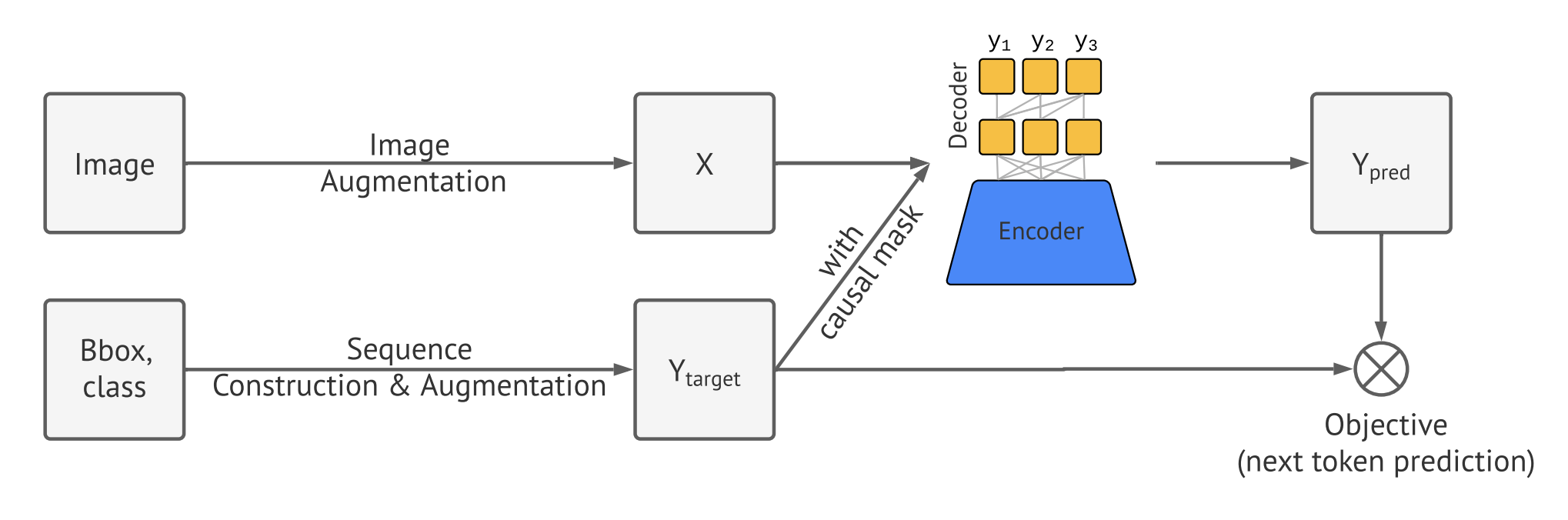 Adding knowledge to pretraining models
situational knowledge
scene graphs
object labels
objects
pixels
56
Entity Knowledge
Object Detection: Object instances at the bounding box level
Semantic Segmentation: Object class at the pixel level
Instance Segmentation: Object instances at the pixel level
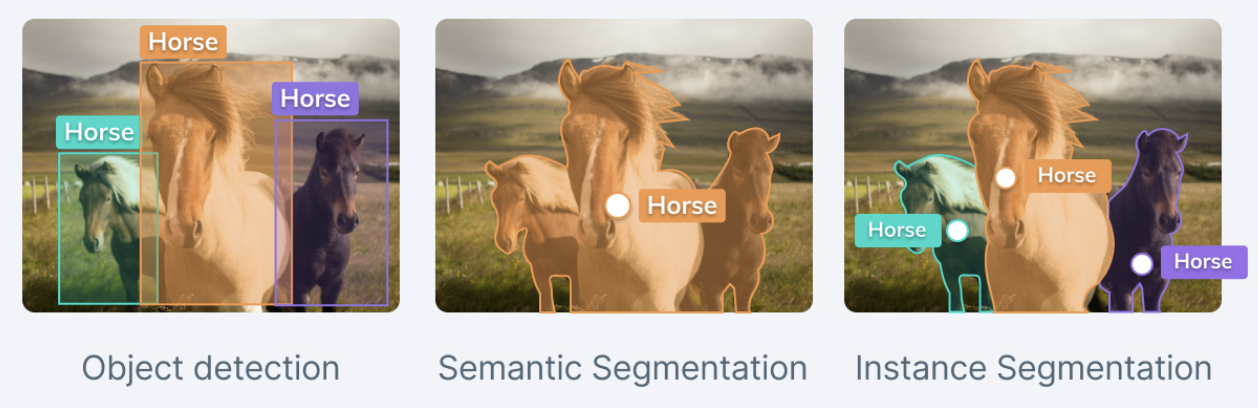 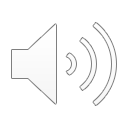 57
https://www.v7labs.com/blog/object-detection-guide
[Speaker Notes: There are also pixel level detection tasks, called semgntation, including the semantic segmentation and instance segmentation. Semantic segmentation covers pixels of general object class, and instance segmentation higlights pixels of each individual object.




Image segmentation is the process of defining which pixels of an object class are found in an image.
Semantic image segmentation will mark all pixels belonging to that tag, but won’t define the boundaries of each object.
Object detection instead will not segment the object, but will clearly define the location of each individual object instance with a box.
Combining semantic segmentation with object detection leads to instance segmentation, which first detects the object instances, and then segments each within the detected boxes (known in this case as regions of interest).]
The way to obtain entity knowledge: Object Extraction
One-Stage (Without Proposal)
Two-Stage (With Proposal)
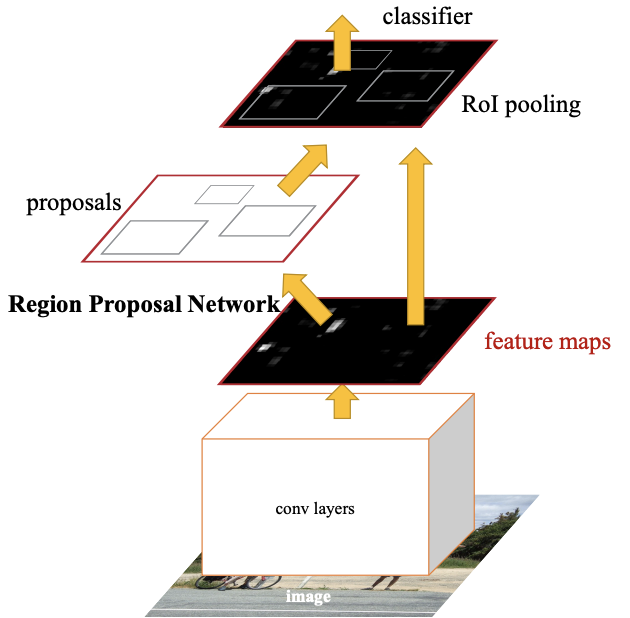 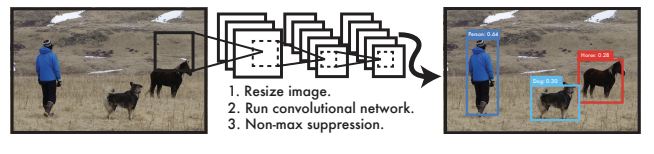 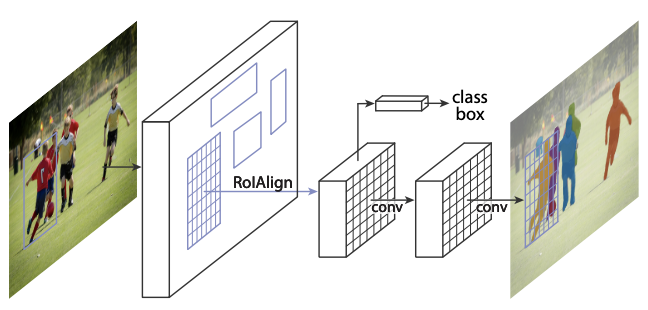 YOLO
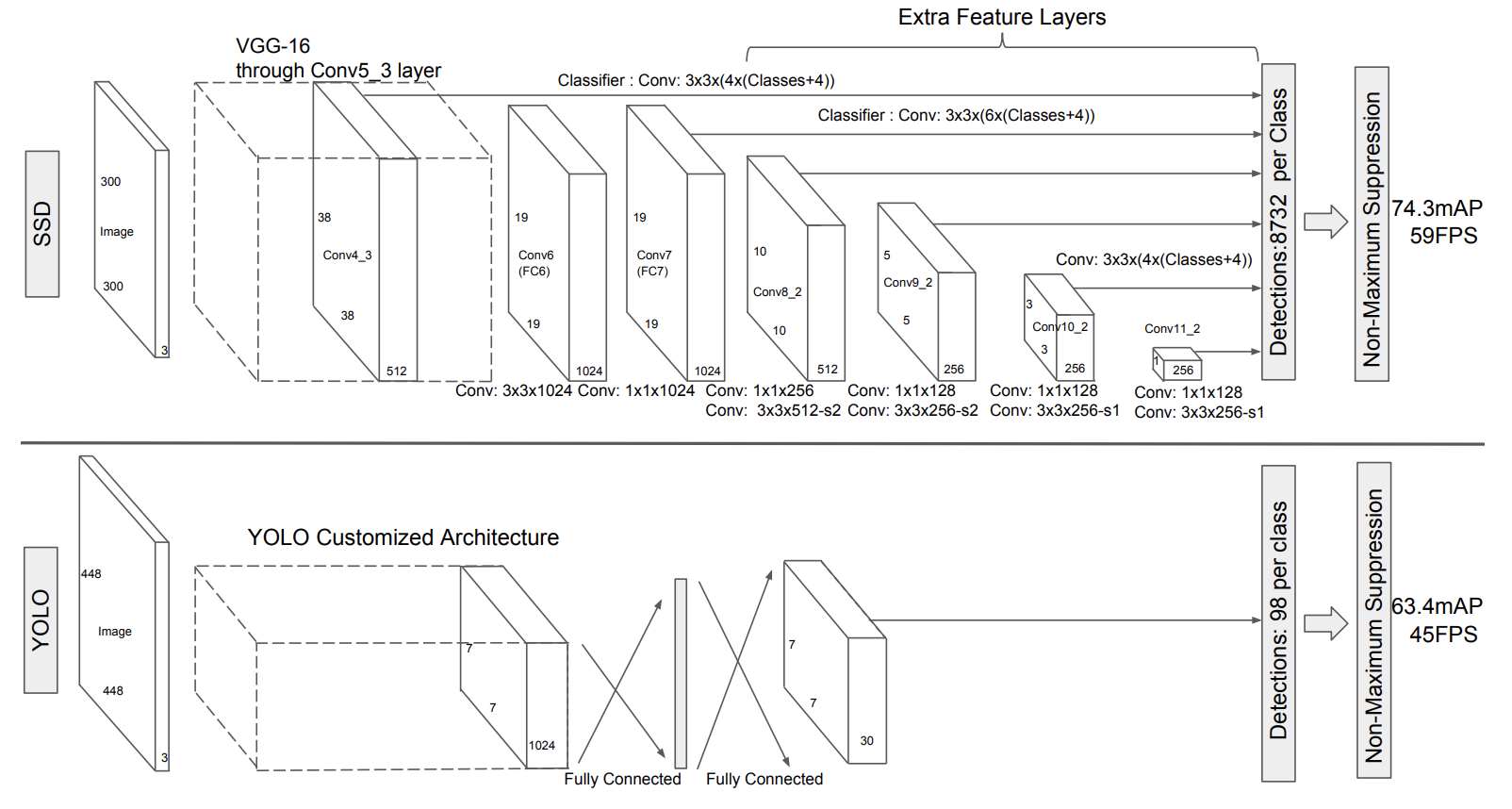 Faster RCNN
Mask RCNN
SSD
Ren, S., He, K., Girshick, R., & Sun, J. Faster r-cnn: Towards real-time object detection with region proposal networks. NeurIPS 2015.
He, Kaiming, et al. "Mask r-cnn." CVPR 2017.
Redmon, Joseph, et al. "You only look once: Unified, real-time object detection." CVPR 2016.
58
Liu, Wei, et al. "Ssd: Single shot multibox detector." ECCV 2016.
[Speaker Notes: Popolar models can be dived into two categories, two-stage models will first detect the region proposals such as Fater RCNN and MASk RCNN, but one-stage model skips the proposal, and represntative models are YOLO and SSD.]
Adding objects to V+L Pretraining
Objects are used to better mask the regions.
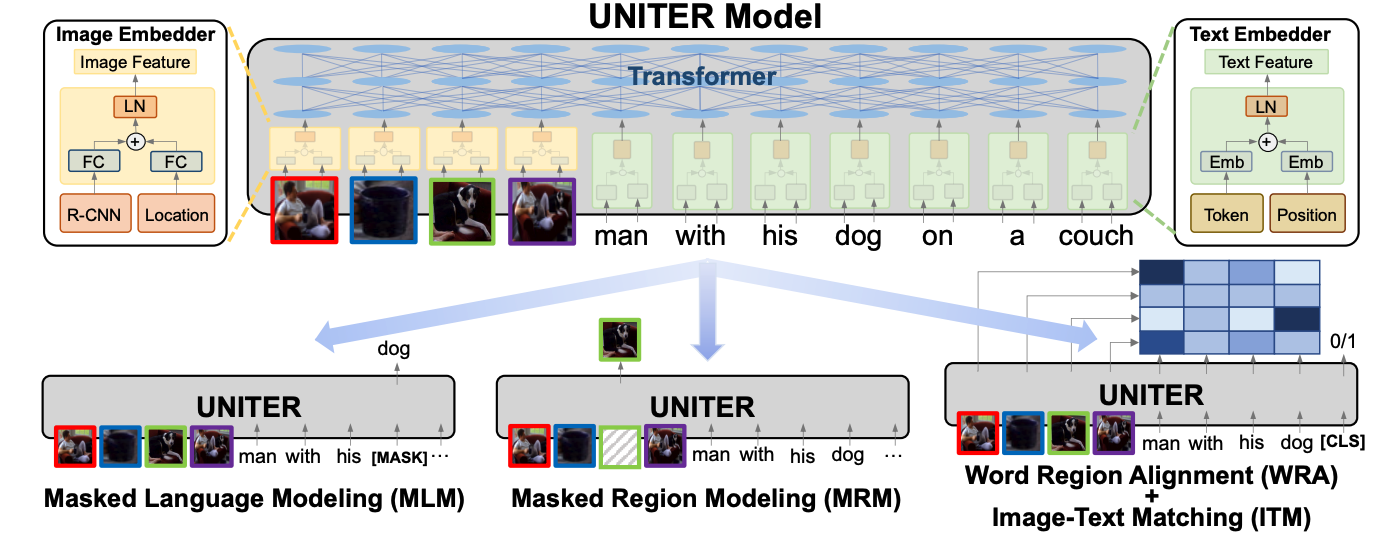 59
Adding knowledge to pretraining models
event knowledge
scene graphs
object labels
objects
pixels
60
Oscar [ECCV 2020] and VinVL [CVPR 2021]
Object knowledge is richer.
Add object label knowledge as anchor points
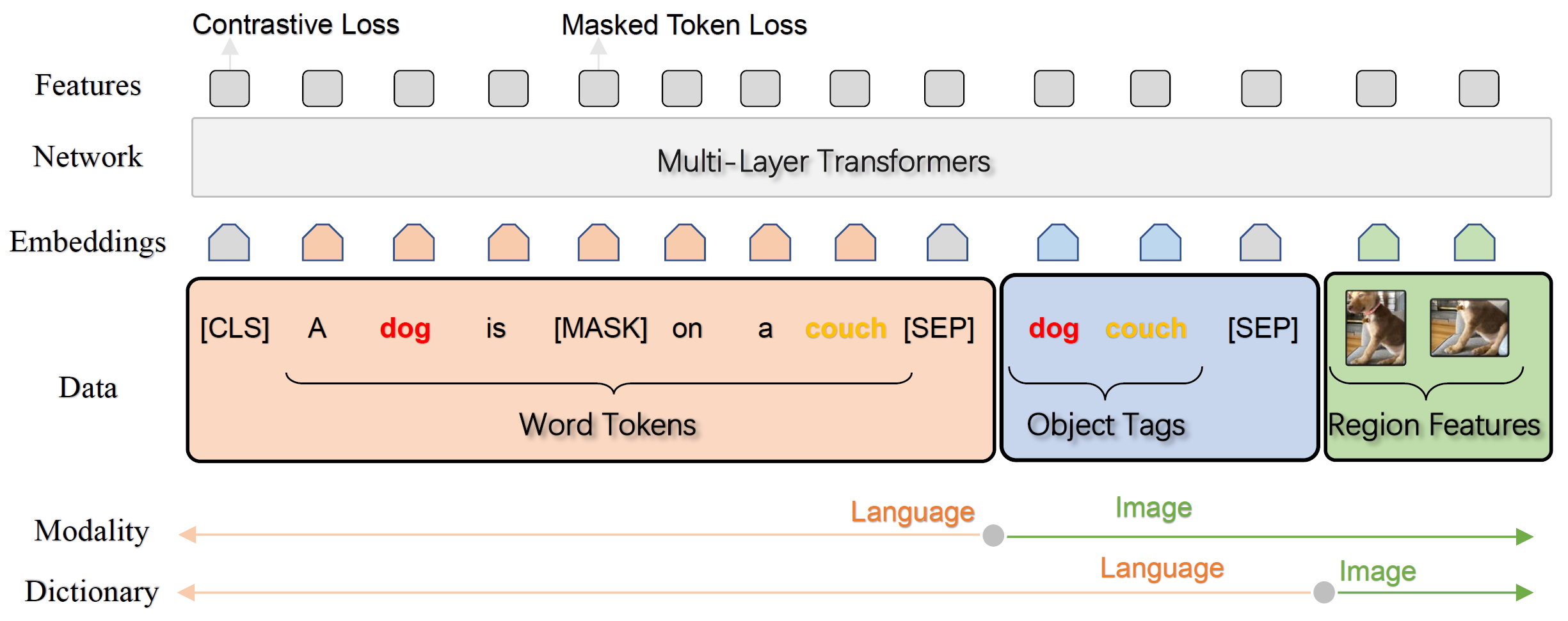 Oscar: Object-Semantics Aligned Pre-training for Vision-Language Tasks, ECCV 2020
61
VinVL: Making Visual Representations Matter in Vision-Language Models. CVPR 2021
[Speaker Notes: Object knowledge is actually much richer than we thought.

Object Tags as Anchor Points 
The image-text pair is represented as a triplet]
Soft Prompt Entity Knowledge [CVPR2022]
[Align and Prompt 2021] Align and Prompt: Video-and-Language Pre-training with Entity Prompts
Adding regional entity prediction task
Individually pre-trained with Video-Text Contrastive loss
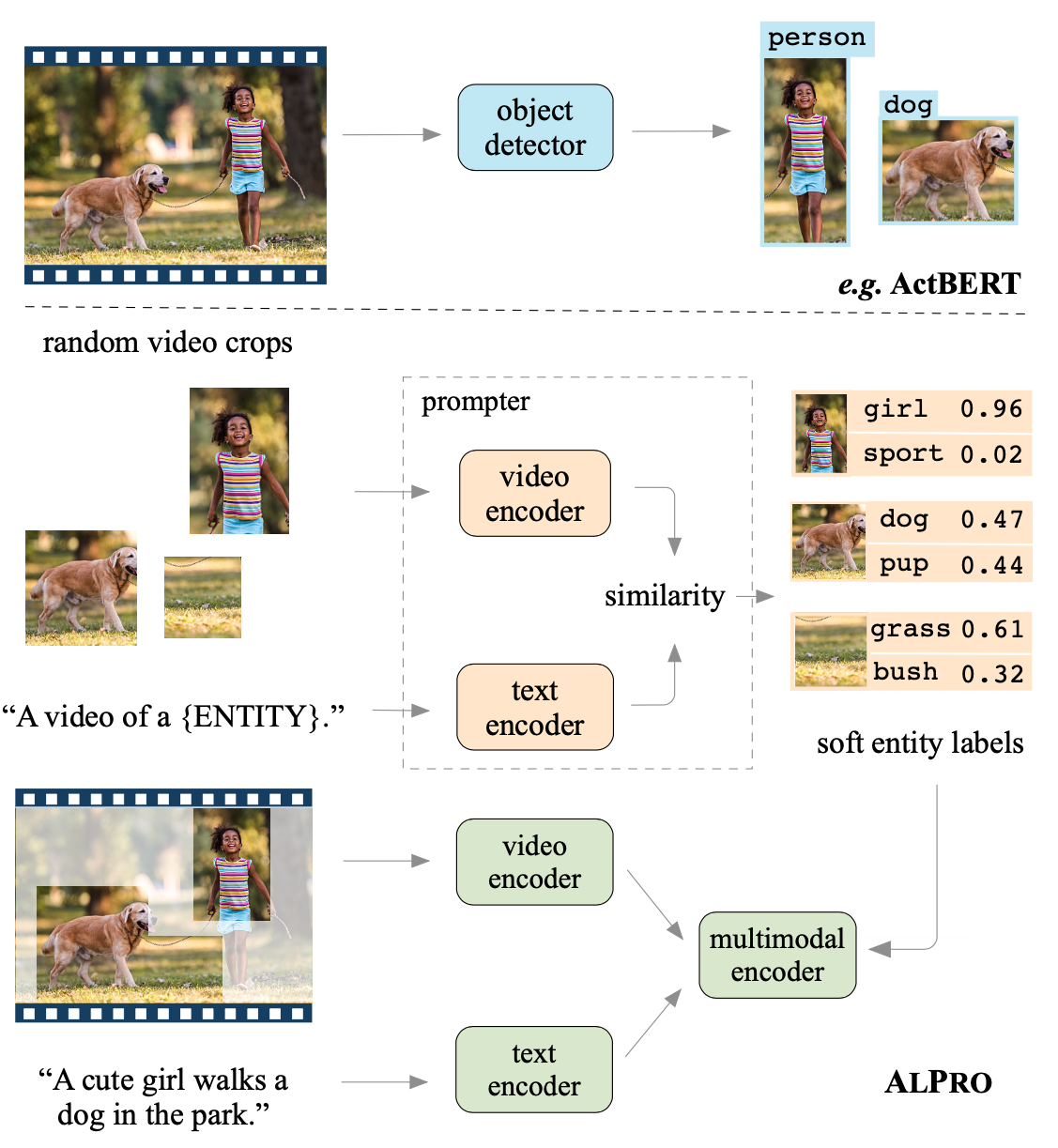 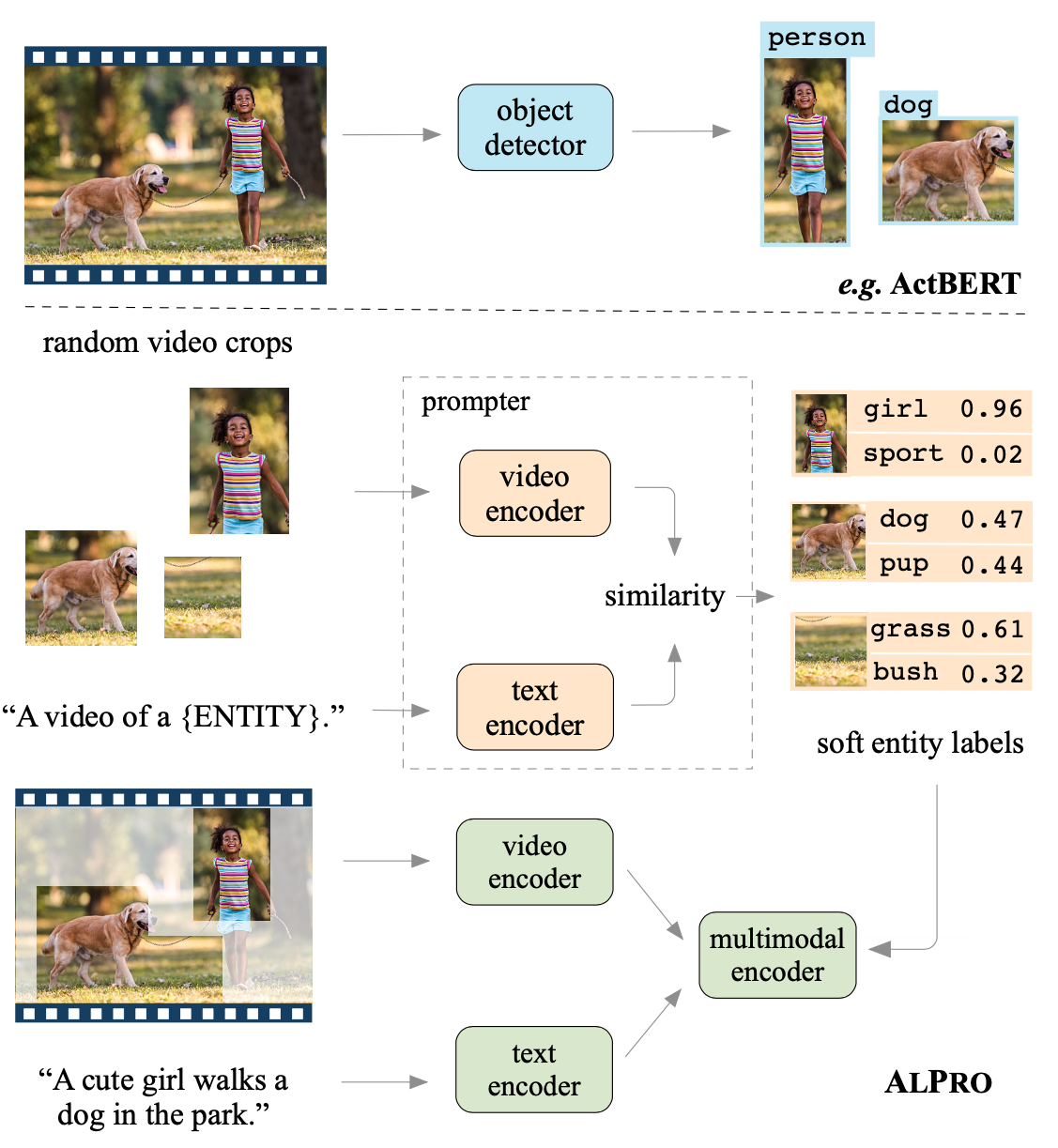 previous work rely on object detectors with expensive computation and limited object categories
62
image source: Align and Prompt: Video-and-Language Pre-training with Entity Prompts
[Speaker Notes: VTC, VTM, MLM + PEM]
Adding knowledge to pretraining models
event knowledge
scene graphs
object labels
objects
pixels
63
ERINE-ViL [AAAI2021]
Add scene graph knowledge as downstream tasks
Object prediction
Attribute prediction
Relationship prediction
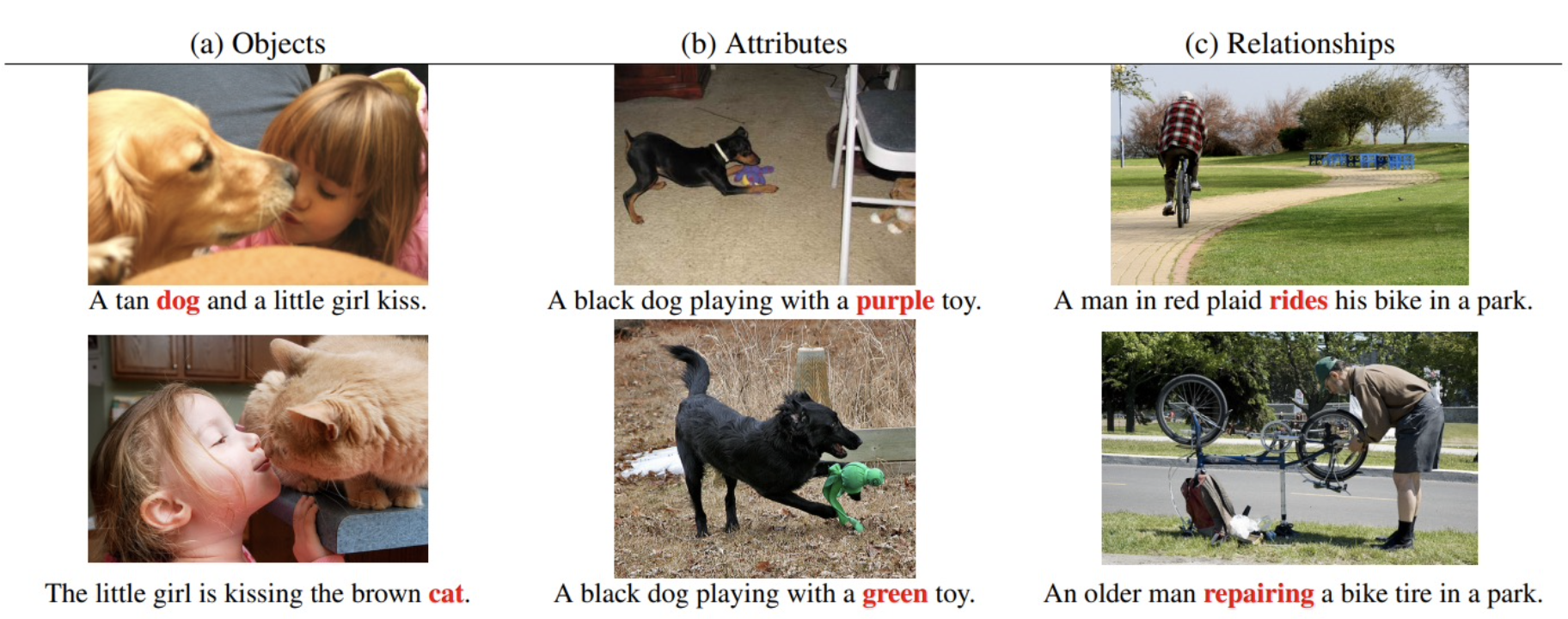 64
ERNIE-ViL: Knowledge Enhanced Vision-Language Representations Through Scene Graph, AAAI 2021
ERINE-ViL [AAAI2021]
Add scene graph knowledge as downstream tasks
Object prediction
Attribute prediction
Relationship prediction
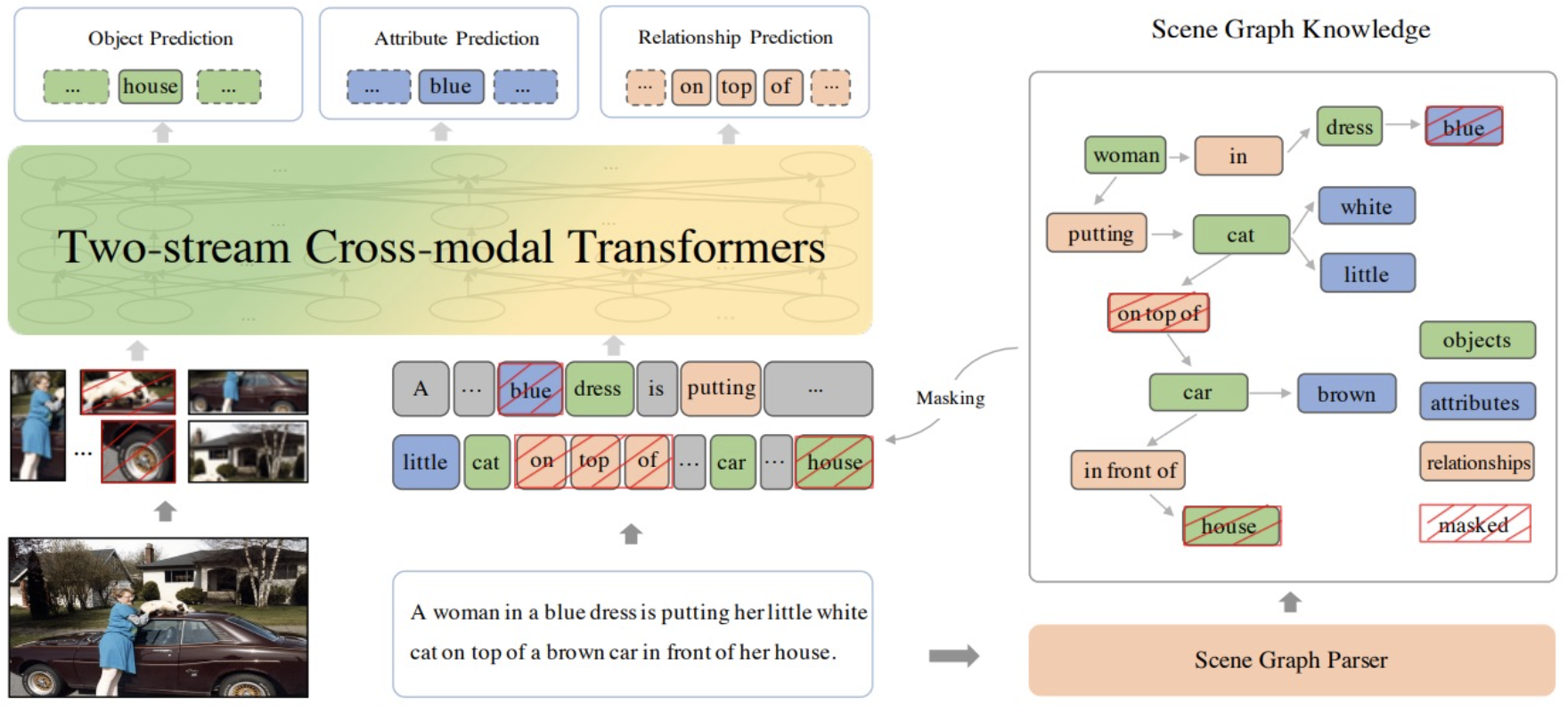 65
ERNIE-ViL: Knowledge Enhanced Vision-Language Representations Through Scene Graph, AAAI 2021
Adding knowledge to pretraining models
event knowledge
scene graphs
object labels
objects
pixels
66
Vision vs. NLP for Event Extraction
Vision does not study newsworthy, complex events 
Focusing on daily life and sports (Perera et al., 2012; Chang et al., 2016; Zhang et al., 2007; Ma et al., 2017) 
Without localizing a complete set of arguments for each event (Gu et al., 2018; Li et al., 2018; Duarte et al., 2018; Sigurdsson et al., 2016; Kato et al., 2018; Wu et al., 2019a)
Most related: Situation Recognition (Yatskar et al., 2016)
Classify an image as one of 500+ FrameNet verbs
Identify 192 generic semantic roles via a 1-word description
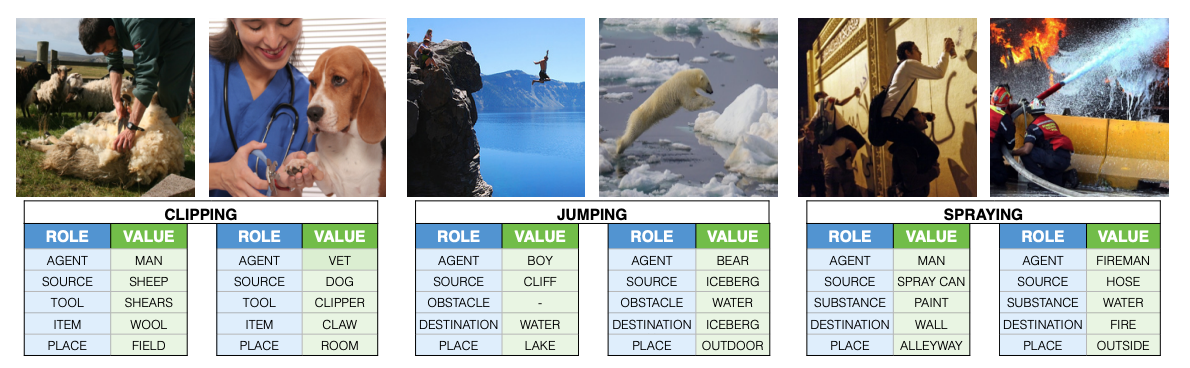 67
[Speaker Notes: There are some work in computer vision to extract events, but with a different focus on physical events in daily life scenario, like clipping and  jumping. So it has a gap with complex events in traditional text event extraction, such as transport and protest event. 
But the good news is that some work offers resources similar to event argument extraction. For example, in situation recognition, one image is classified to a verb, and it populates a table with nouns as arguments. But different from our task, it does not localize arguments in images,]
Vision-only Event and Argument Extraction
Grounded Situation Recognition adds visual argument localization [Pratt et al, 2020]
Video Situation Recognition extends the work to videos [Sadhu et al, 2021]
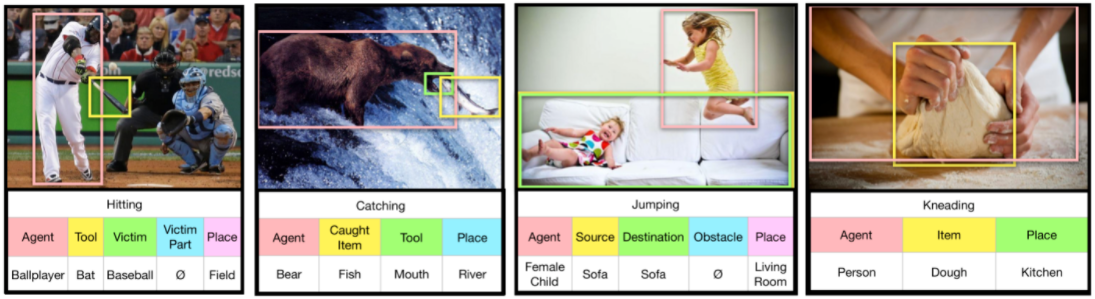 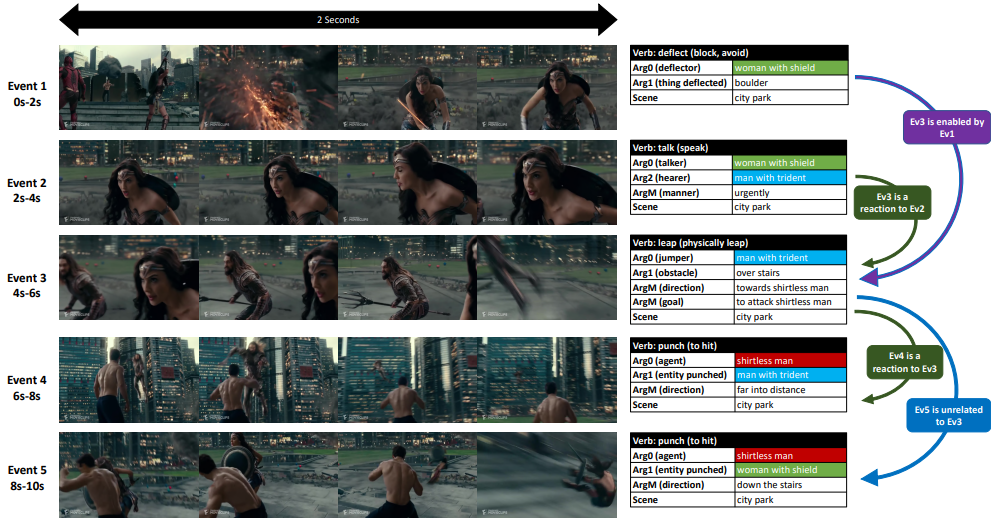 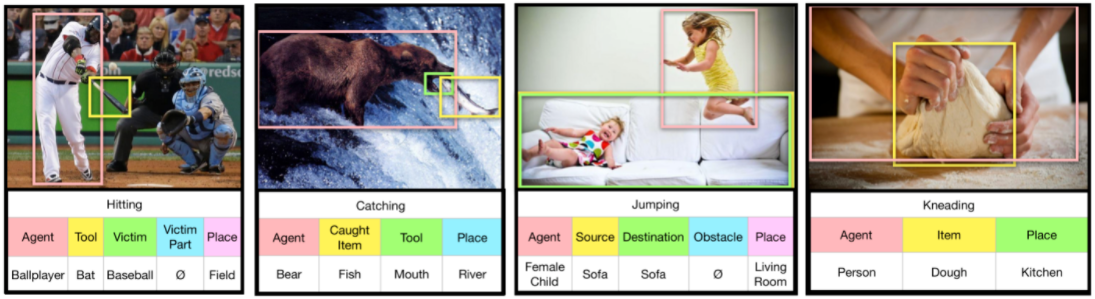 Sadhu, A., Gupta, T., Yatskar, M., Nevatia, R., & Kembhavi, A. (2021). Visual Semantic Role Labeling for Video Understanding. ArXiv, abs/2104.00990.
Sarah Pratt, Mark Yatskar, Luca Weihs, Ali Farhadi, and Aniruddha Kembhavi. Grounded situation recognition. In ECCV, 2020
Vision-only Event and Argument Extraction
Another line of work is based on scene graphs [Xu et al, 2017; Li et al, 2017; Yang et al, 2018; Zellers et al, 2018].
extracting <subject, predicate, object>
structure is simpler than the aforementioned multi-argument event
Visual Semantic Parsing is using predicate as event, and subject, object, instrument as argument [Zareian el al, 2020]
Added bounding box grounding
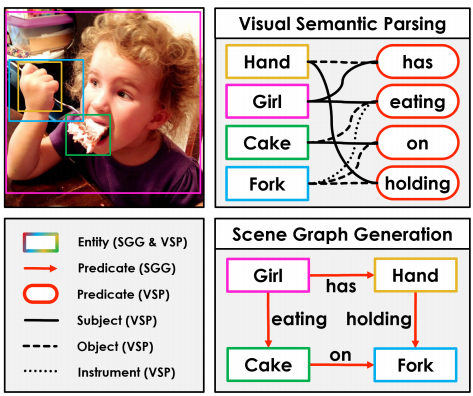 [Speaker Notes: Zareian, Alireza, Svebor Karaman, and Shih-Fu Chang. "Weakly supervised visual semantic parsing." CVPR. 2020.

Yang, Jianwei, et al. "Graph r-cnn for scene graph generation." Proceedings of the European conference on computer vision (ECCV). 2018.
Xu, Danfei, et al. "Scene graph generation by iterative message passing." Proceedings of the IEEE conference on computer vision and pattern recognition. 2017.
Li, Yikang, et al. "Scene graph generation from objects, phrases and region captions." Proceedings of the IEEE International Conference on Computer Vision. 2017.
Zellers, Rowan, et al. "Neural motifs: Scene graph parsing with global context." Proceedings of the IEEE Conference on Computer Vision and Pattern Recognition. 2018.]
Image Event Structure
Why Deep Semantics?
Existing Work: Situation Recognition
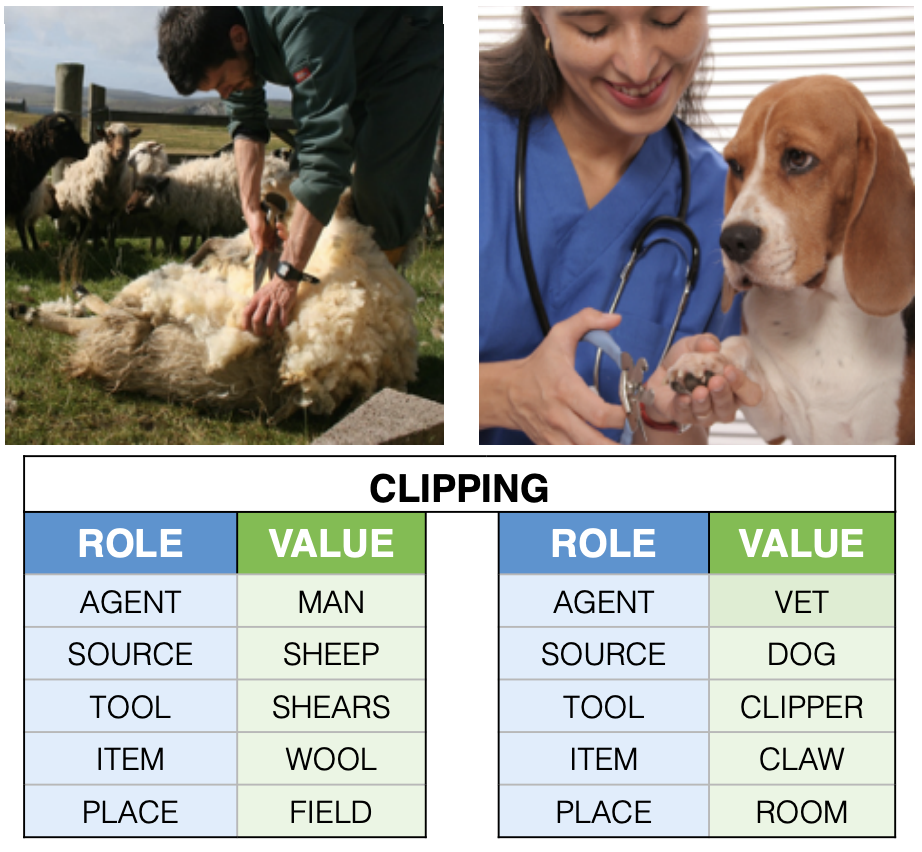 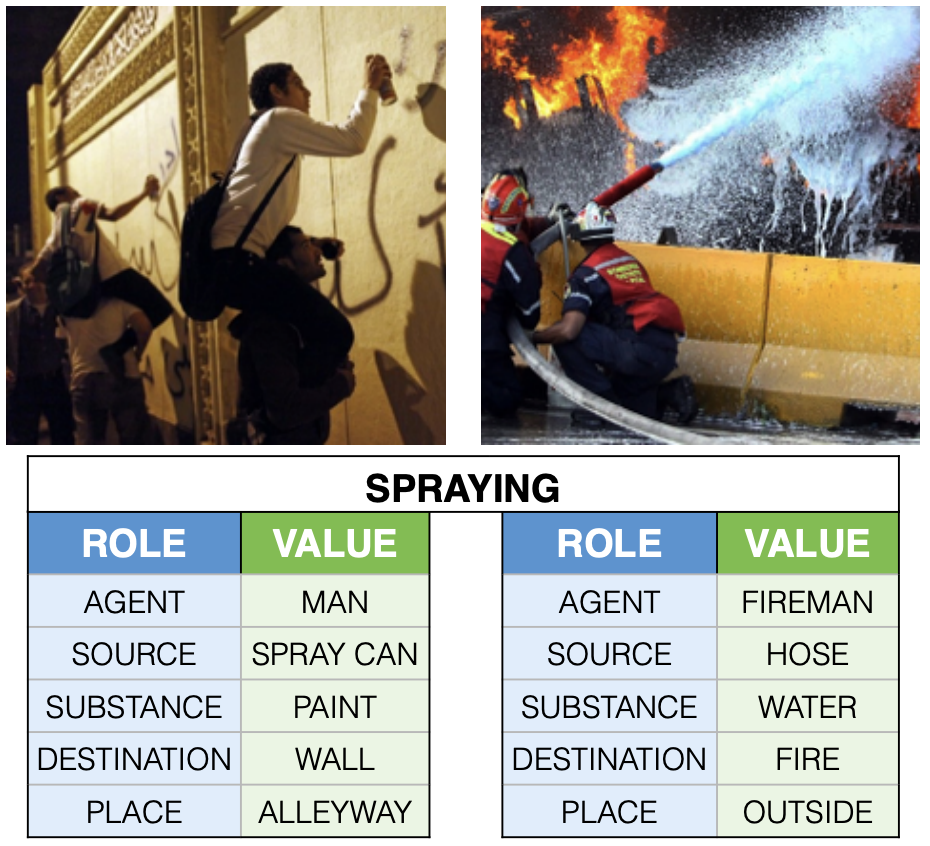 Supervised Learning
Vision-Only
Bottleneck:
Lack of Annotation
Bottleneck:
Cross-modal Fusion
(Yatskar et al., 2016, …)
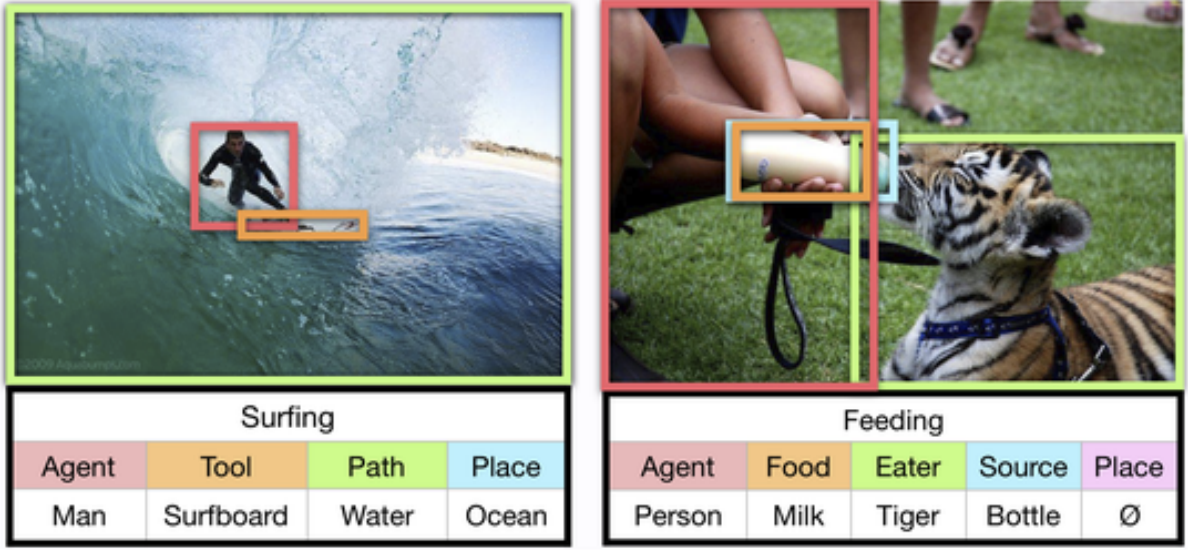 (Pratt et al., 2020, …)
[Speaker Notes: The difficulty is how to transfer a semantic structure to a 

Previous research efforts to learn such semantic structures in vision modelity.  rely on soervised training l
The bootleeack of further extension is lack of annotation.
But annotating data is never easy, 
My solution is rather than doing annotation, but to

Pratt et al., 2020; Sadhu et al., 2021,]
Image Event Structure
Why Deep Semantics?
Existing Work: Situation Recognition
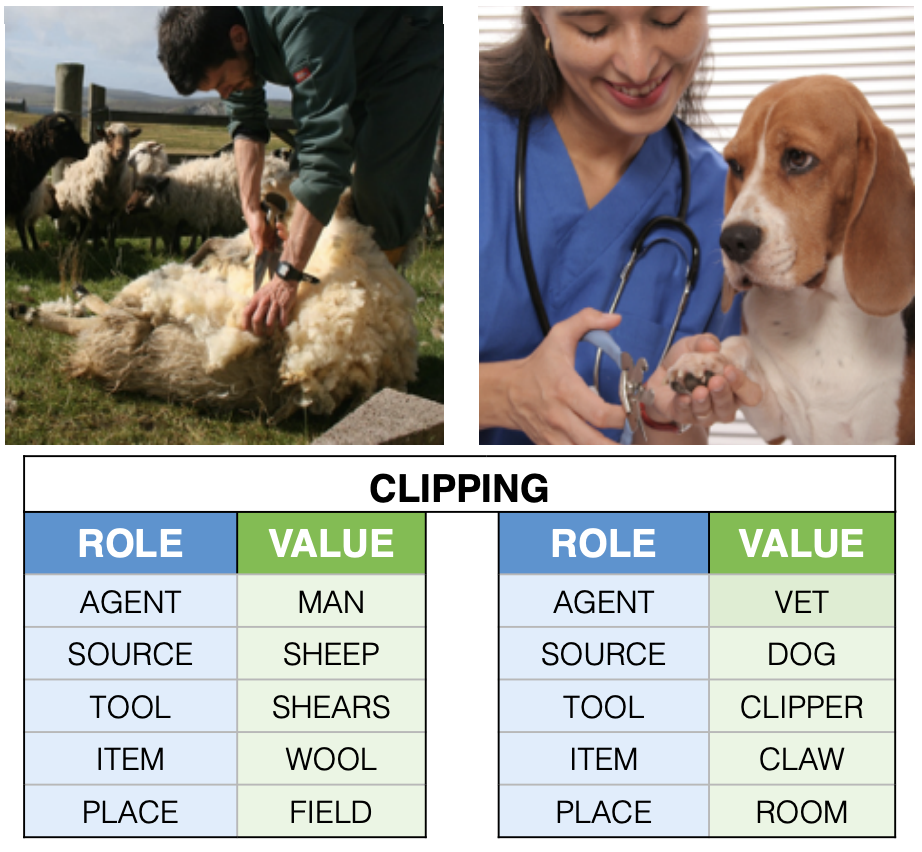 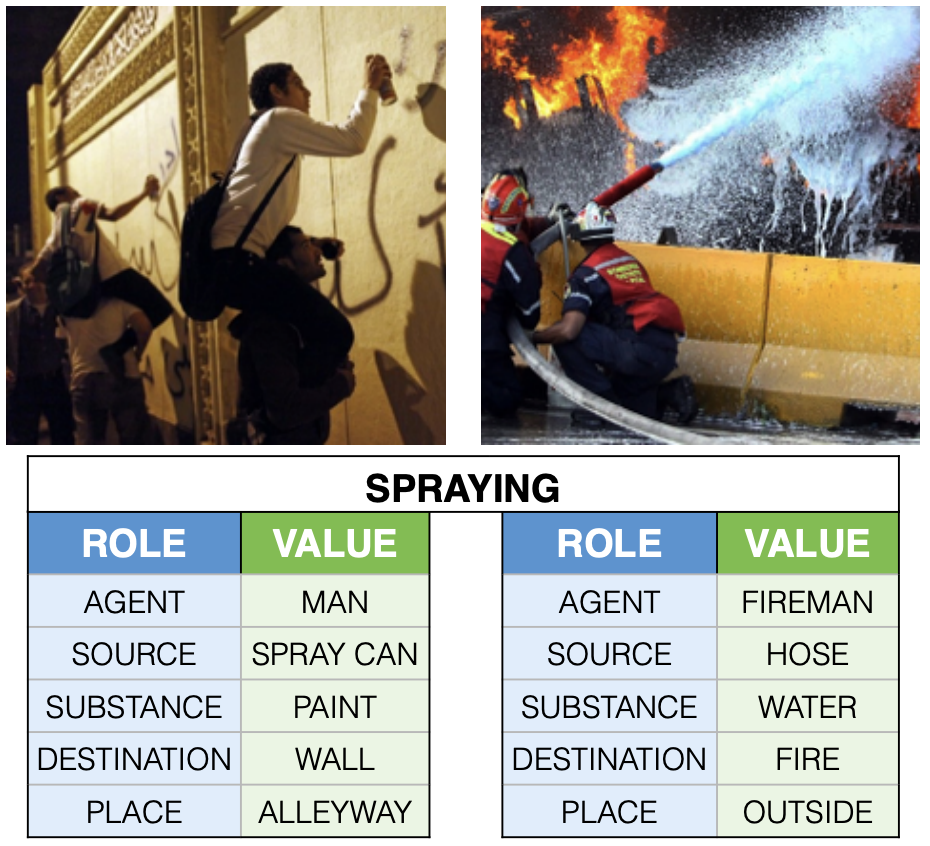 Supervised Learning
Vision-Only
Bottleneck:
Lack of Annotation
Bottleneck:
Cross-modal Fusion
(Yatskar et al., 2016, …)
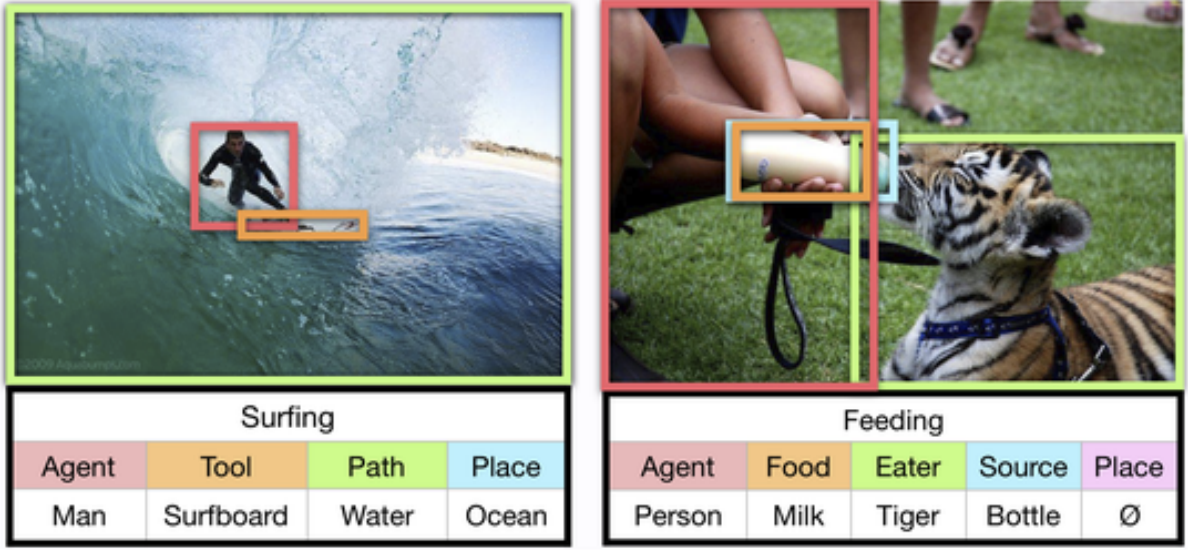 Transfer
(Pratt et al., 2020, …)
[Speaker Notes: The difficulty is how to transfer a semantic structure to a 

Previous research efforts to learn such semantic structures in vision modelity.  rely on soervised training l
The bootleeack of further extension is lack of annotation.
But annotating data is never easy, 
My solution is rather than doing annotation, but to

Pratt et al., 2020; Sadhu et al., 2021,]
Image Event Structure
Why Deep Semantics?
Existing Work: Situation Recognition
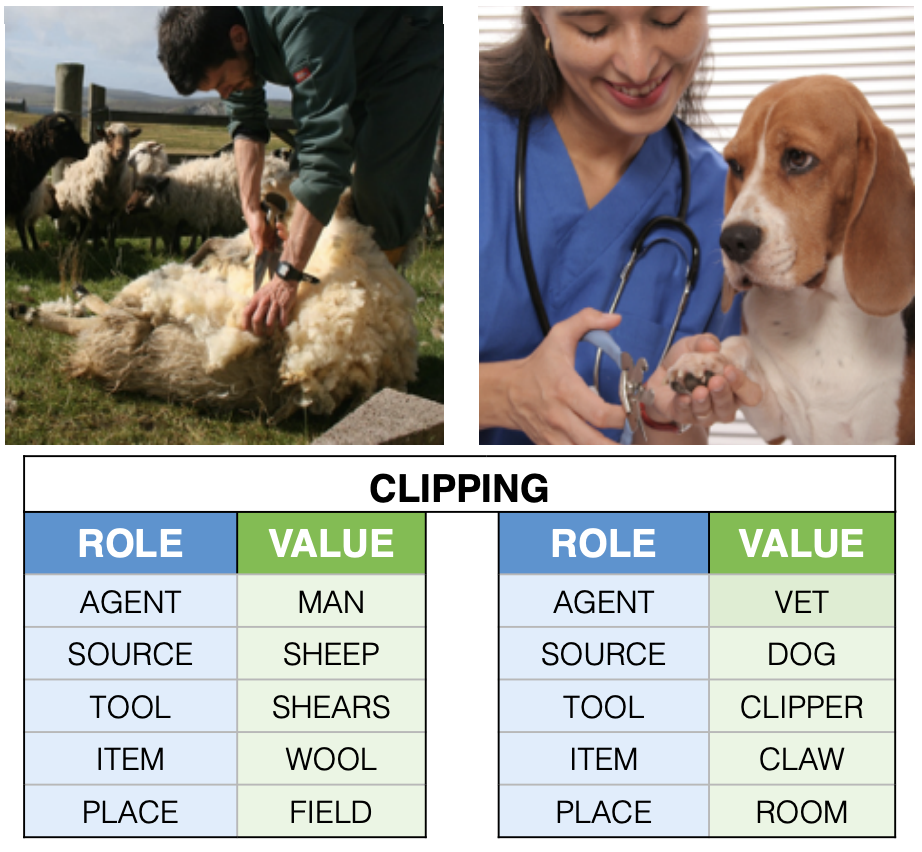 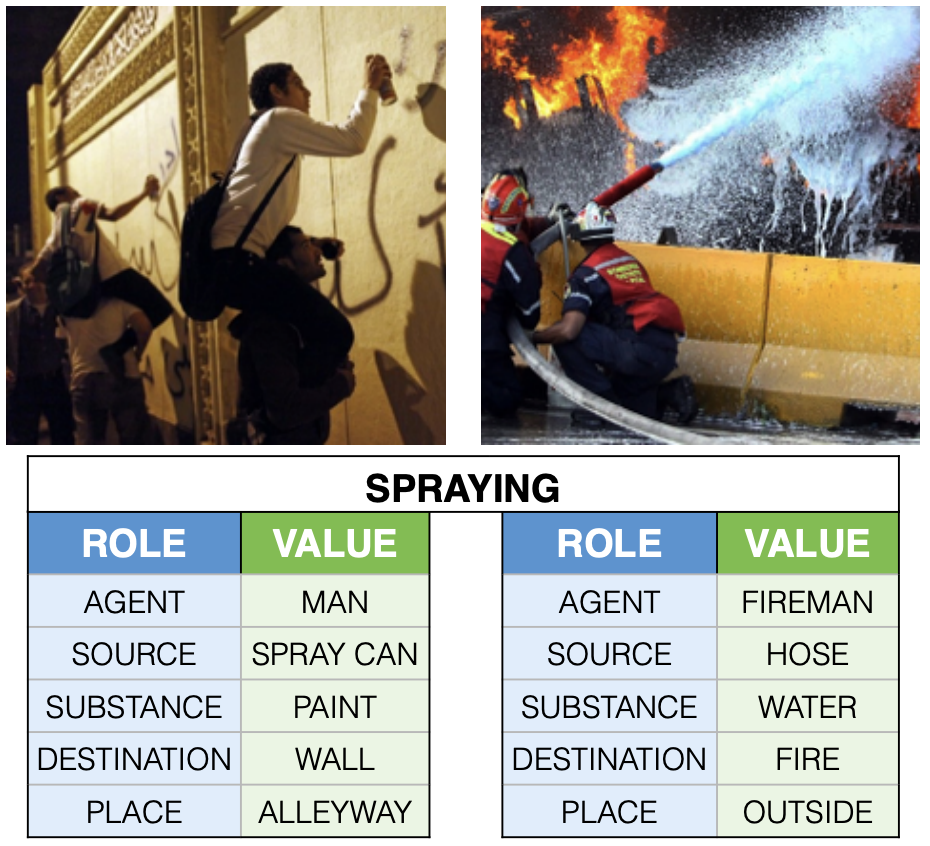 Supervised Learning
Vision-Only
Bottleneck:
Lack of Annotation
Bottleneck:
Cross-modal Fusion
(Yatskar et al., 2016, …)
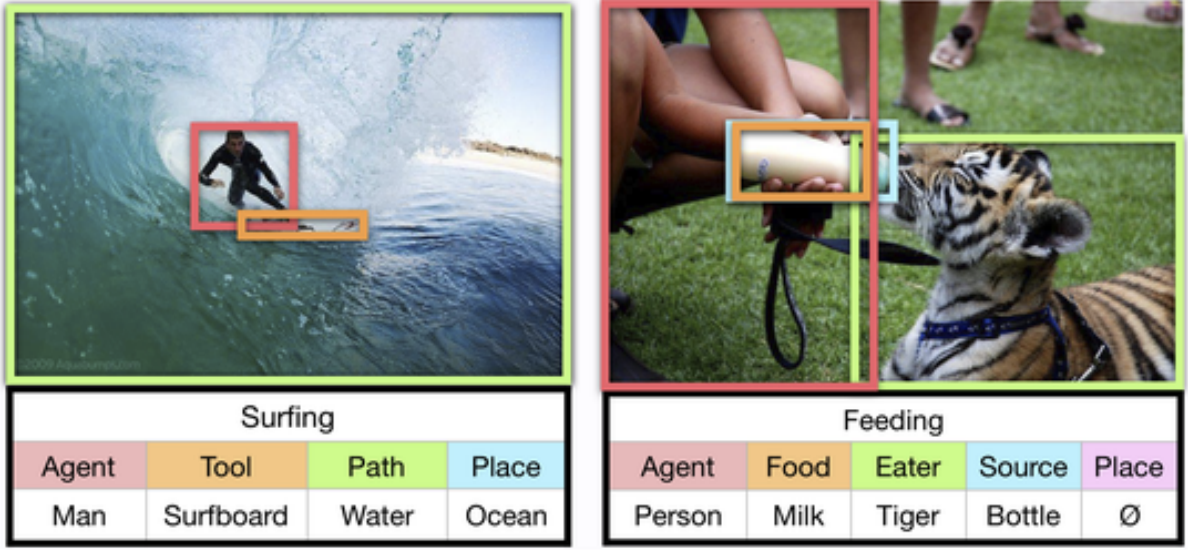 Structural Transfer
(Pratt et al., 2020, …)
[Speaker Notes: So we proposed 

The difficulty is how to transfer a semantic structure to a 

Previous research efforts to learn such semantic structures in vision modelity.  rely on soervised training l
The bootleeack of further extension is lack of annotation.
But annotating data is never easy, 
My solution is rather than doing annotation, but to

Pratt et al., 2020; Sadhu et al., 2021,]
Image Event Structure
Why Deep Semantics?
CLIP-Event: Event-Driven Vision-Language Pretraining
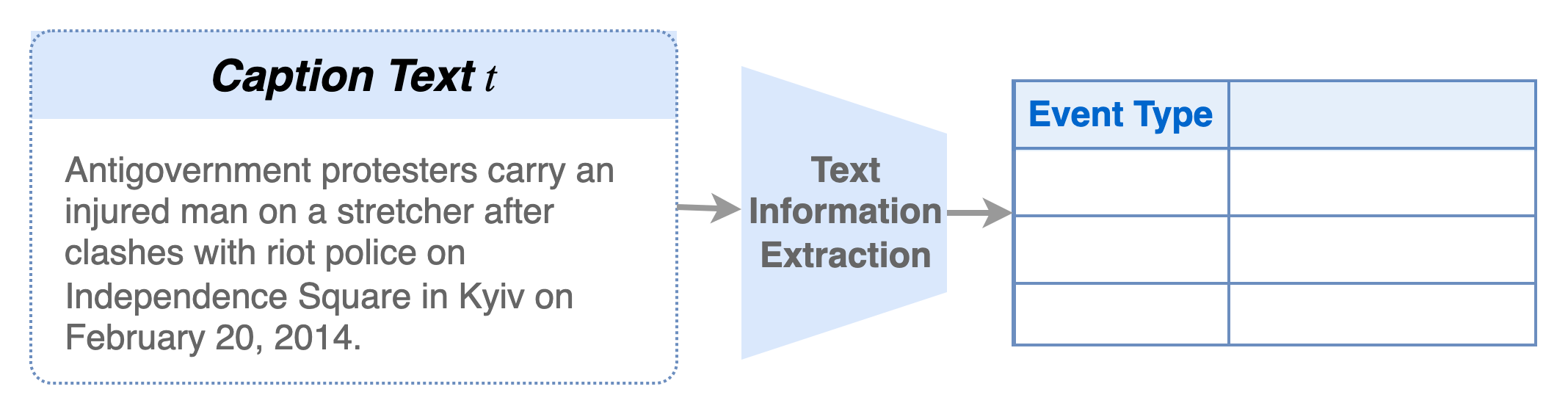 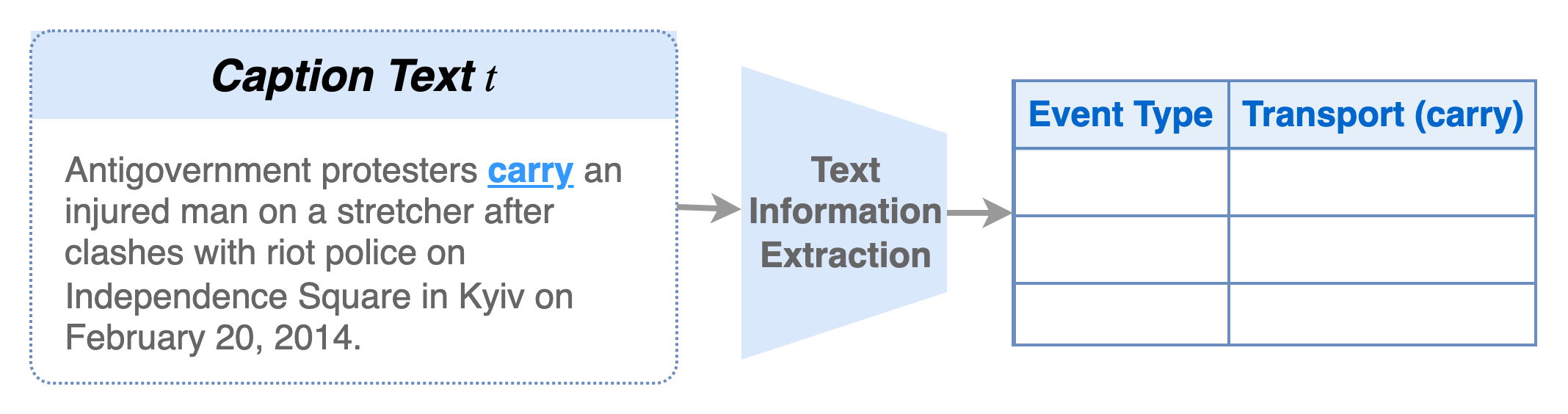 carry
(Lin et al, 2020)
Event Extraction
Trigger Word
Natural Language Processing
16
[Manling Li, et al., CVPR 2022]
[Speaker Notes: Since text event understanding has been researched for a long time, we can take advantage of text IE tools to extract the event knowledge, For example, we can get this carry event from the sentence.]
Image Event Structure
Why Deep Semantics?
CLIP-Event: Event-Driven Vision-Language Pretraining
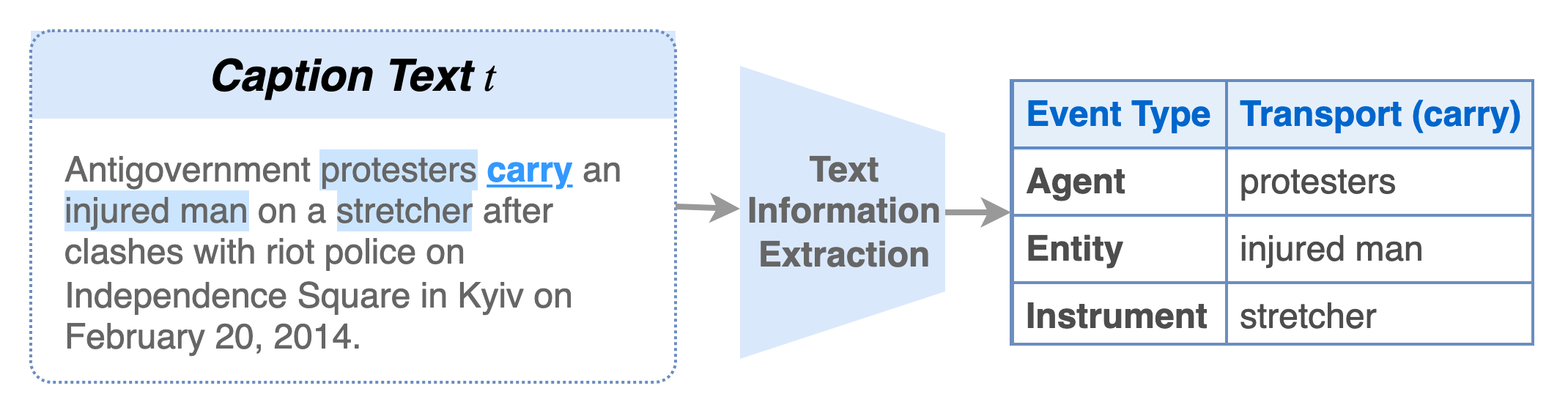 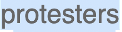 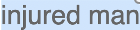 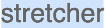 Target
(Lin et al, 2020)
Event Extraction
Trigger Word
Natural Language Processing
Argument (Participant)
16
[Speaker Notes: And detect the arguments participating in this event]
Image Event Structure
Why Deep Semantics?
Transfer text event knowledge to images
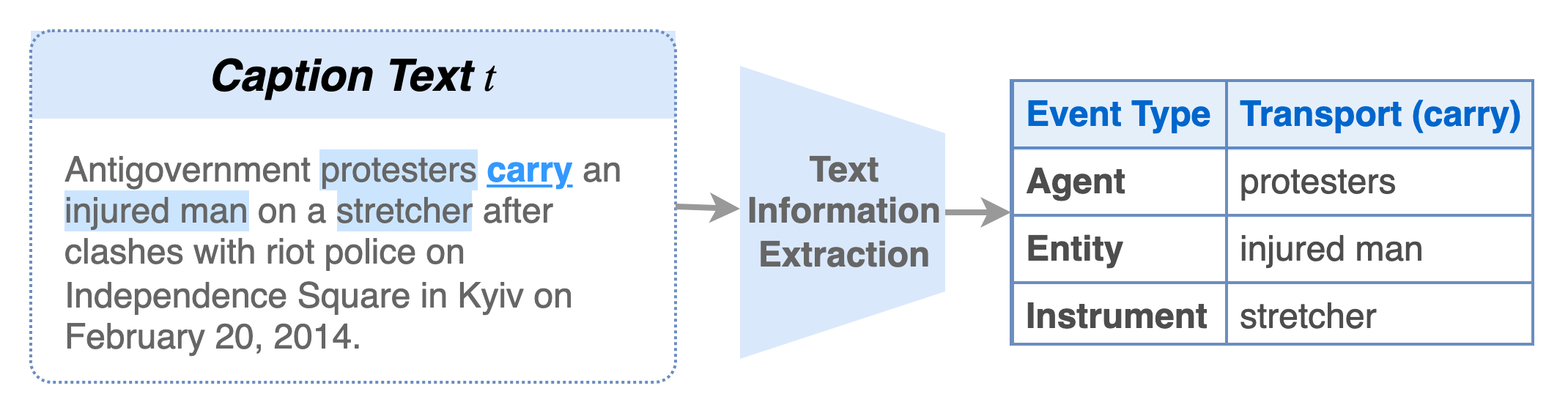 Target
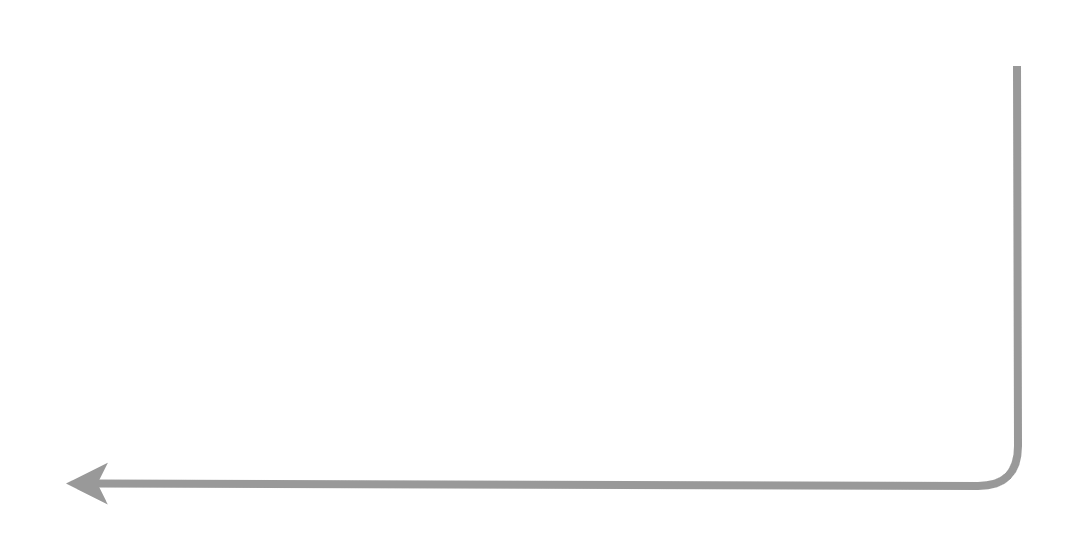 (Lin et al, 2020)
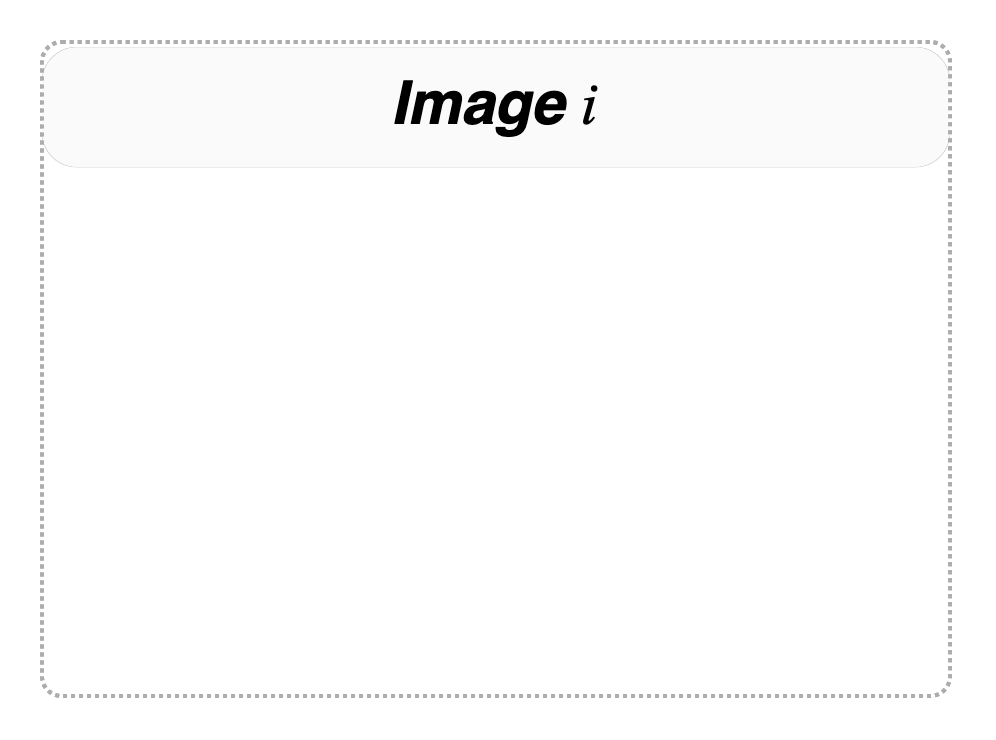 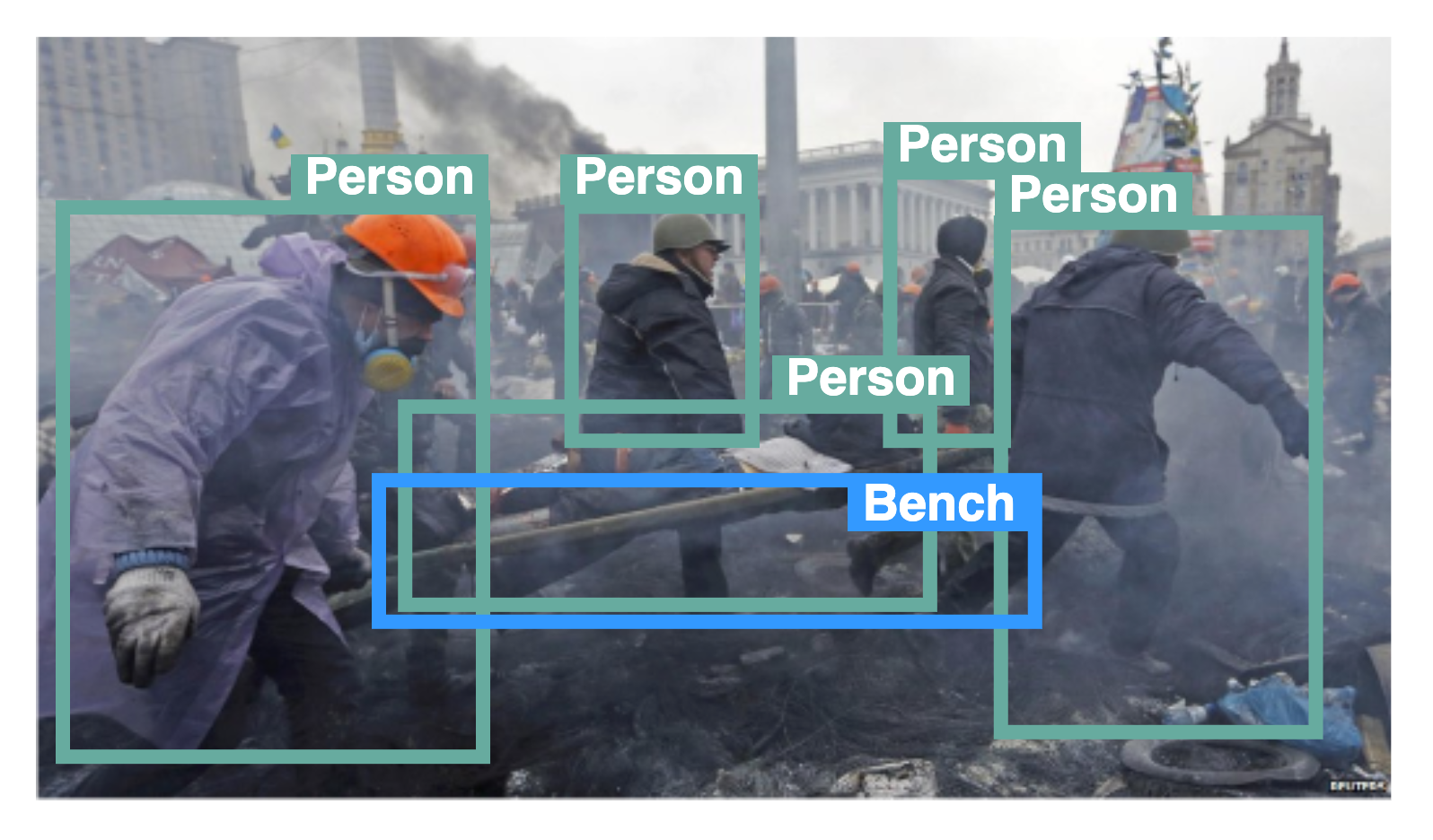 Weakly Supervision
16
[Speaker Notes: In this way, we can use the text event as a distance supervision, and transfer event knowledge from text modality to vision modality, For example, we can treat this transporting event as pseudo labels for the image.


A good thing is that we have assumptions that for news data, the image and its caption should convey similar information about the event. For example, given the caption, we can extract this transport event with its arguments, and we treat the event labels as pseudo labels for the image.]
Image Event Structure
Why Deep Semantics?
Hard negatives via manipulating event structures
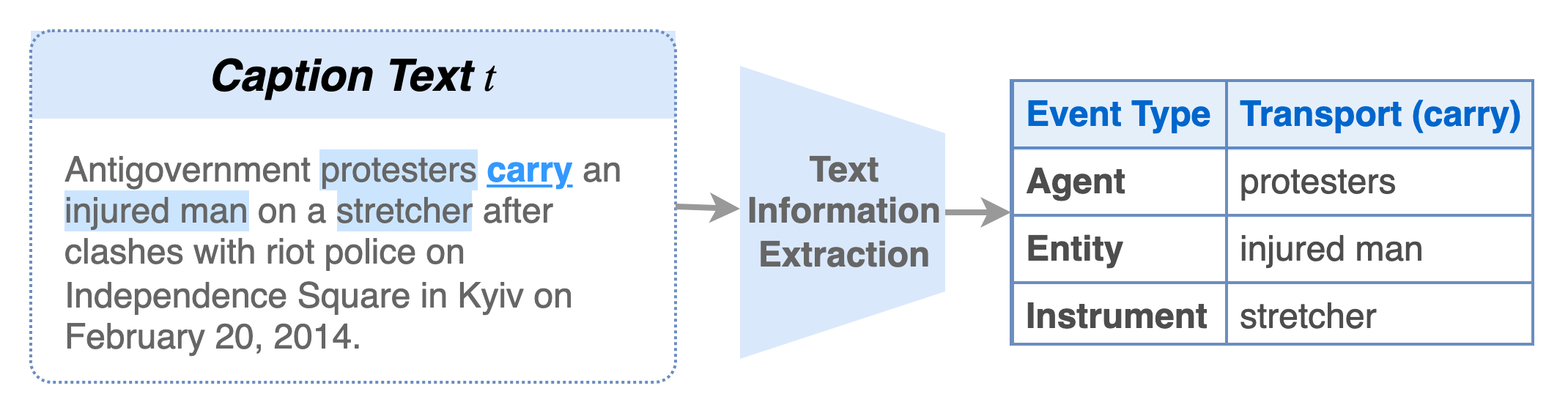 Positive
Labels
Target
Confusion Matrix ofexisting V+L models
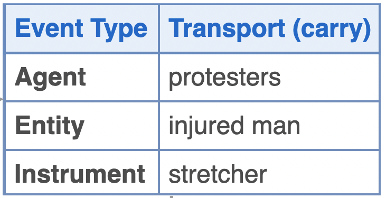 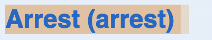 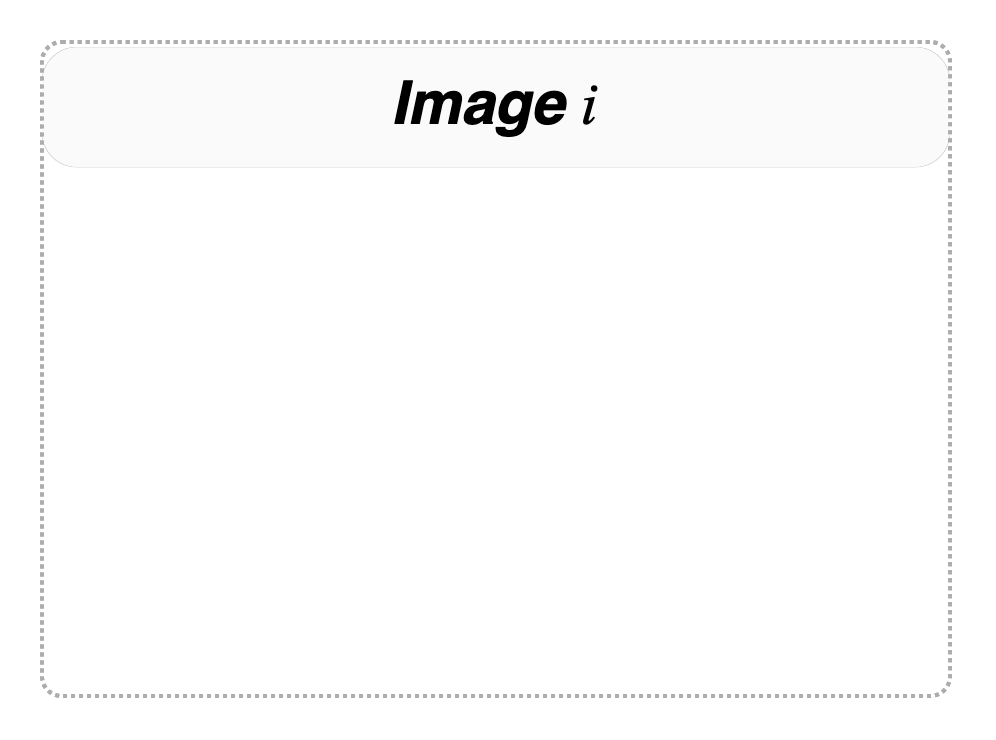 Negative
Labels
(events)
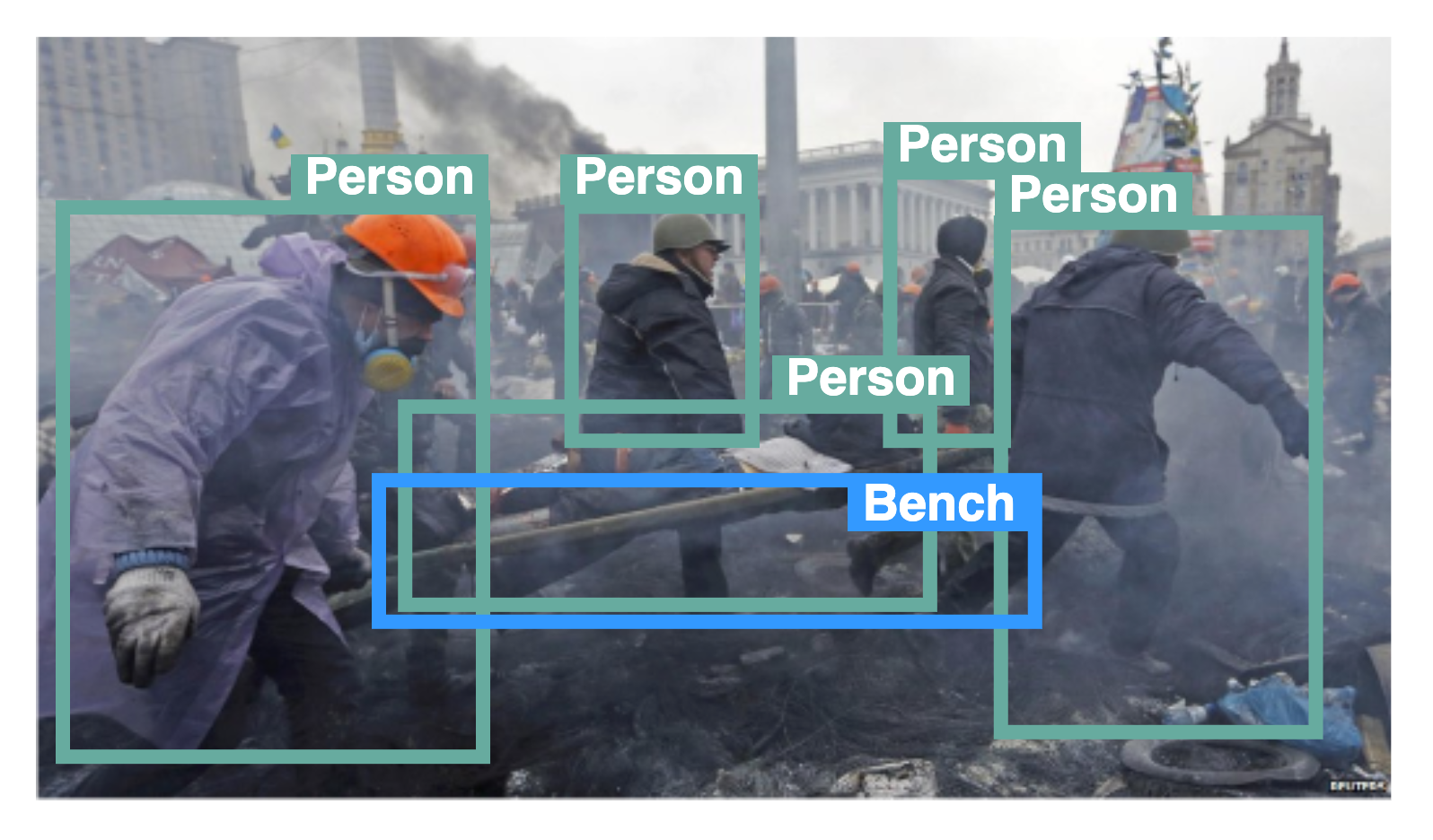 Target
17
[Speaker Notes: we focus on the hard part.

(click)To force the model understand event and argument, so we manipulate the event structures from both event level and argument level, based on the confusion matrix.



We sample ambiguous negative event types based on confusion matrix
(click)For the argument negative sampling, since each event may have multiple arguments, we switch the orders of the arguments using a right-shift.]
Image Event Structure
Why Deep Semantics?
Hard negatives via manipulating event structures
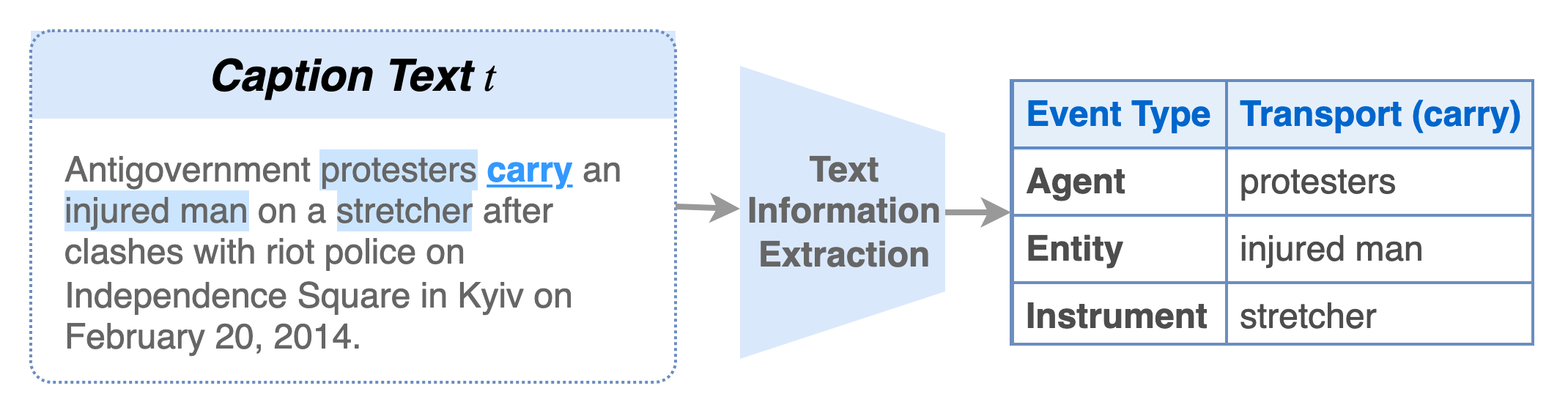 Positive
Labels
Target
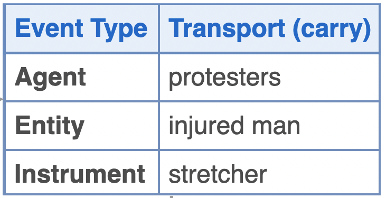 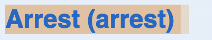 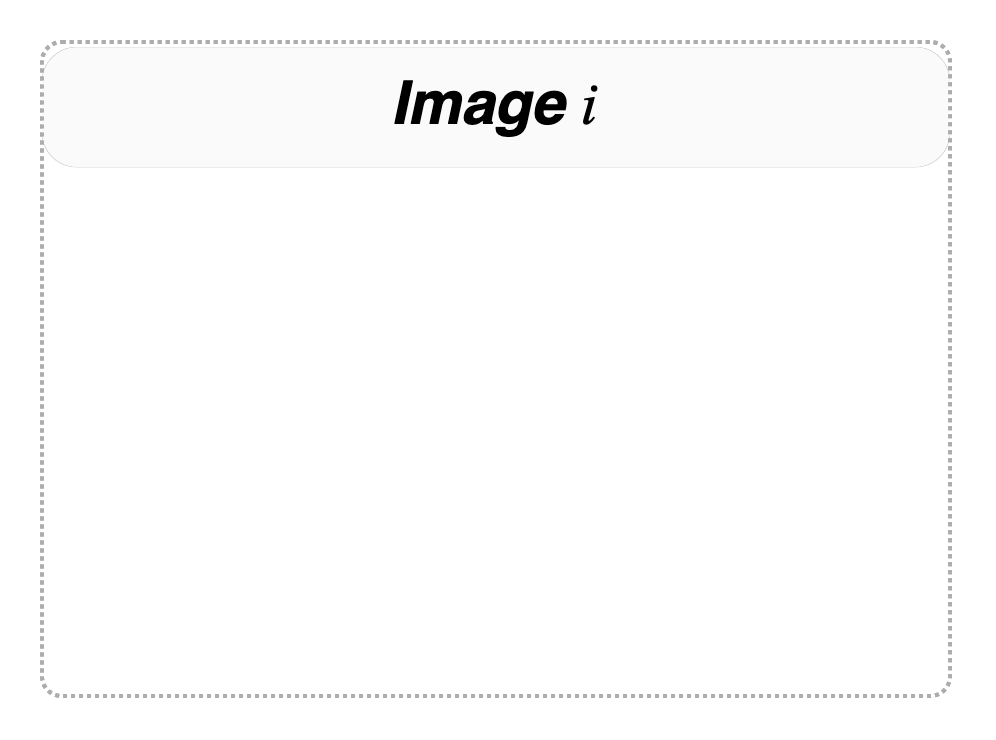 Negative
Labels
(events)
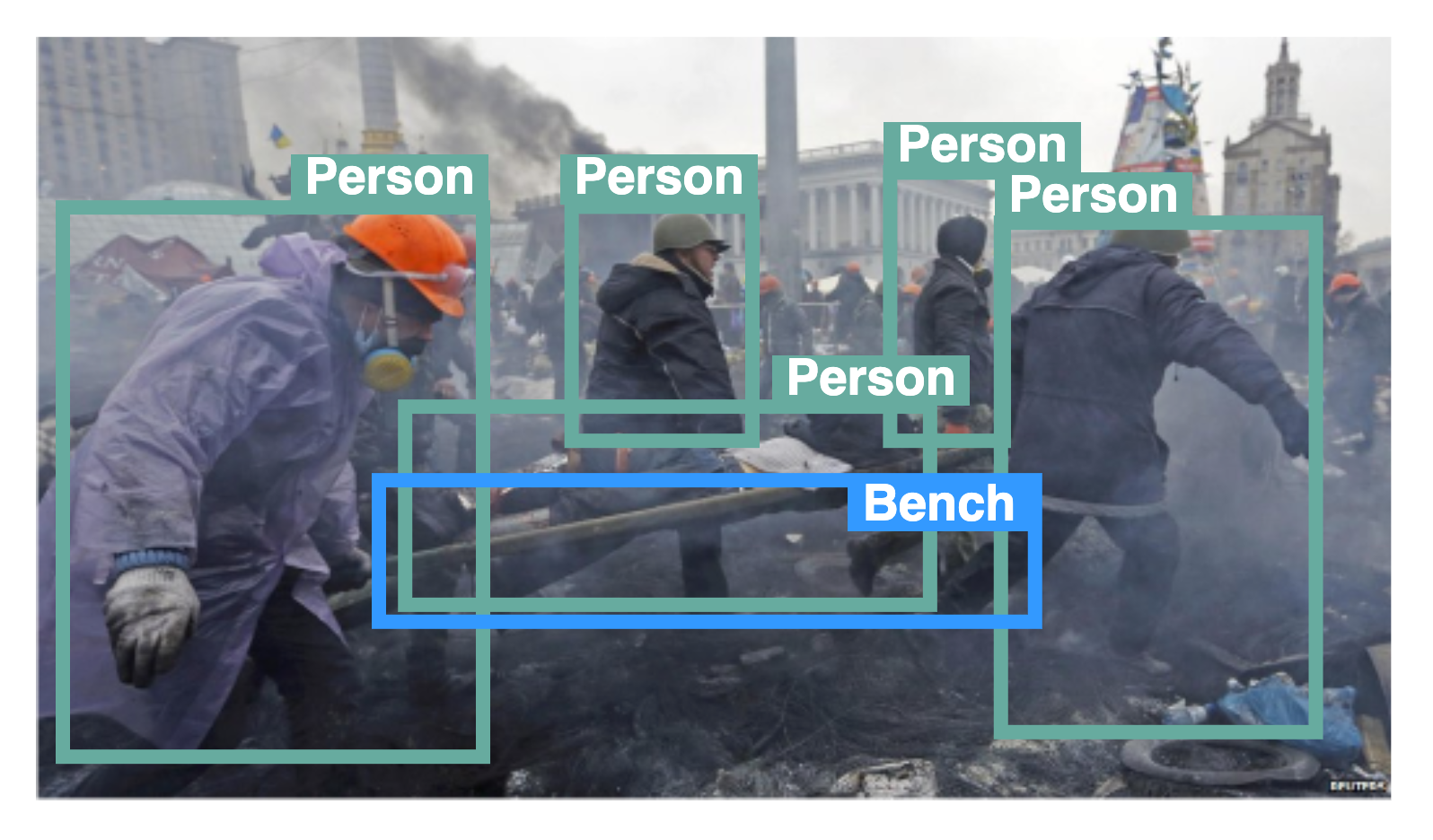 Target
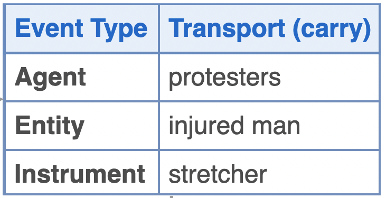 Negative
Labels
(arguments)
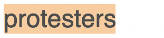 Role Switching
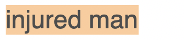 Target
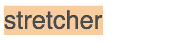 17
[Speaker Notes: we focus on the hard part.

(click)To force the model understand event and argument, so we manipulate the event structures from both event level and argument level, based on the confusion matrix.



We sample ambiguous negative event types based on confusion matrix
(click)For the argument negative sampling, since each event may have multiple arguments, we switch the orders of the arguments using a right-shift.]
Image Event Structure
Why Deep Semantics?
Hard negatives via manipulating event structures
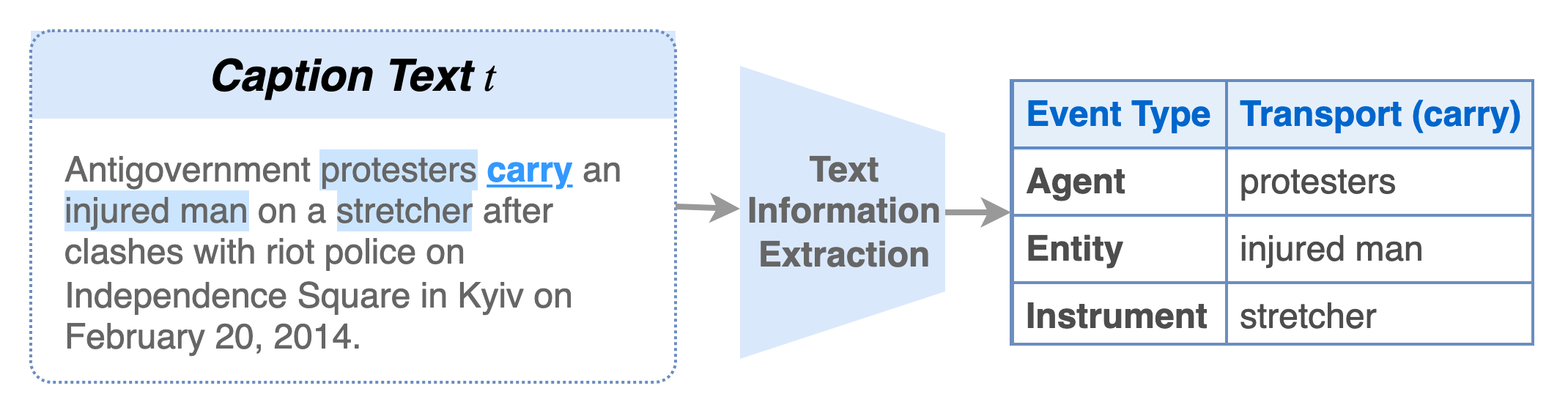 Protesters transported injured man using a stretcher.
Positive
Labels
prompt
Target
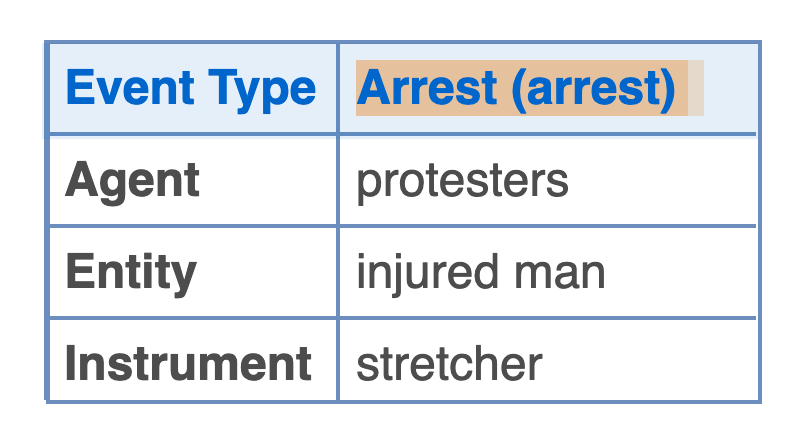 Protesters arrested injured man using a stretcher.
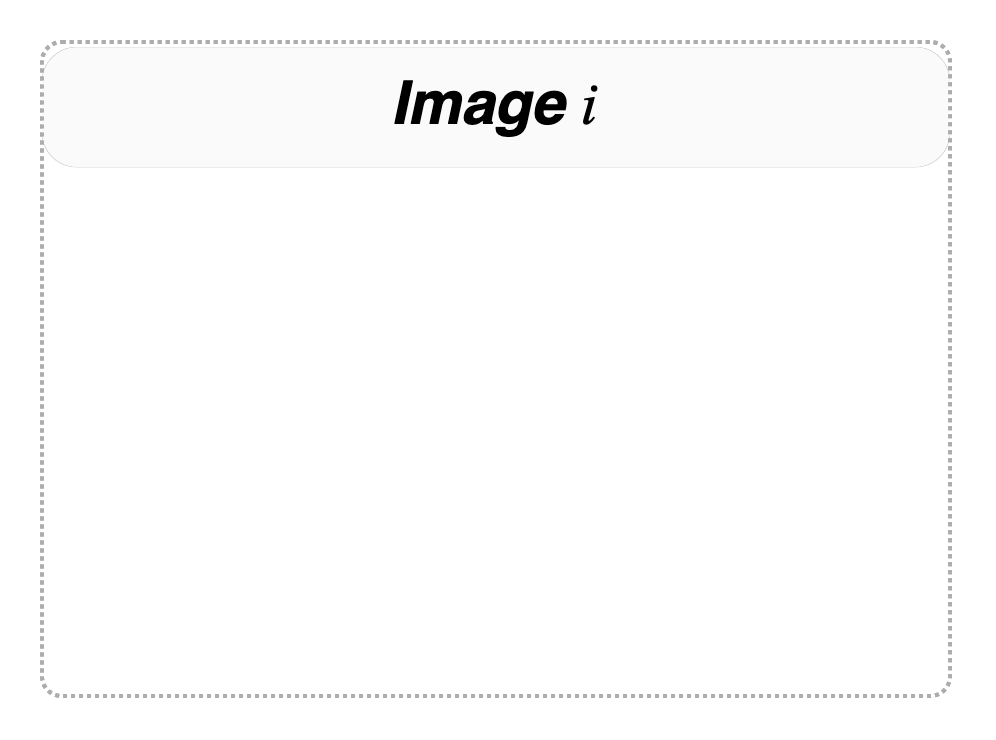 Negative
Labels
(events)
prompt
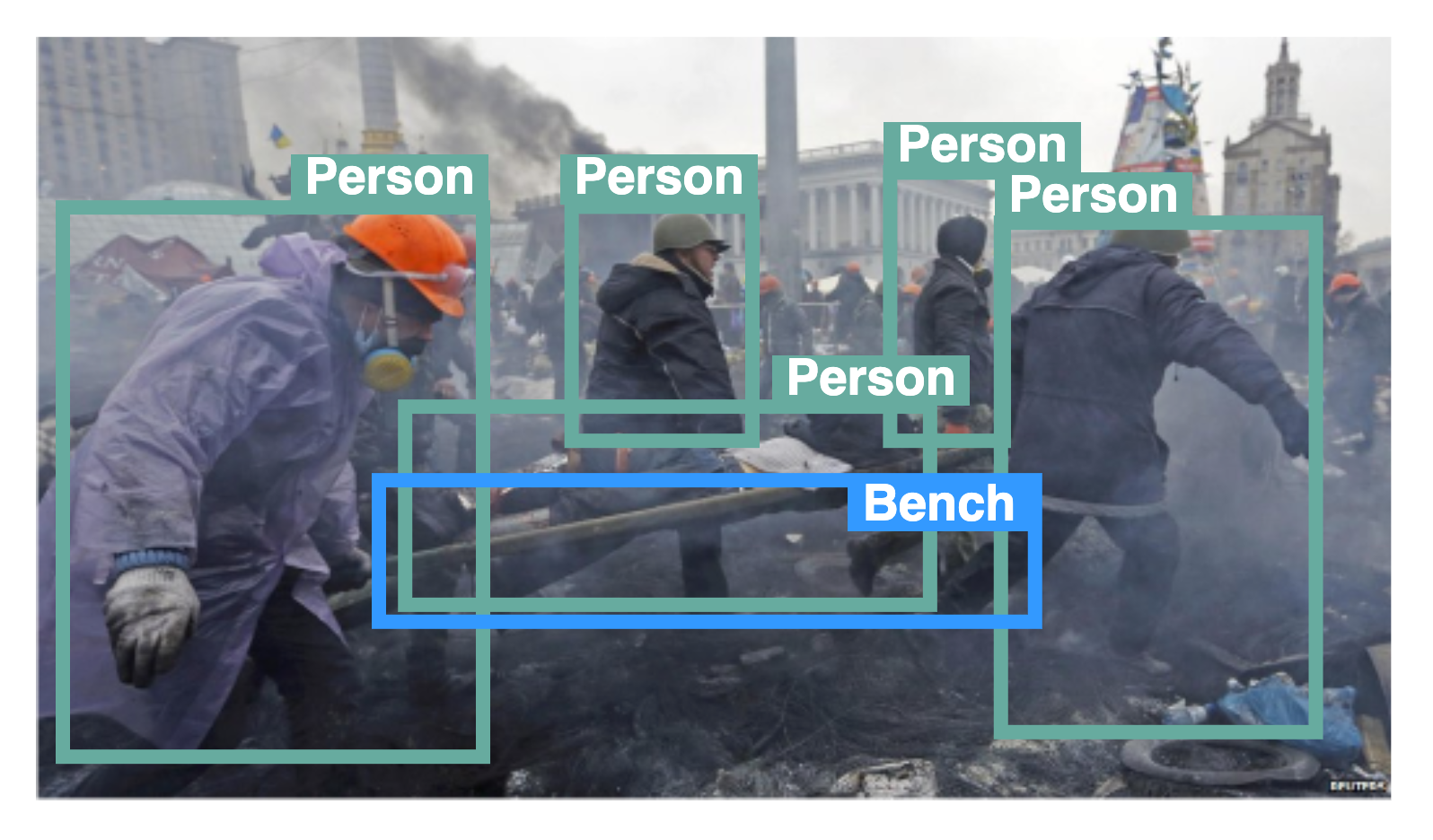 Target
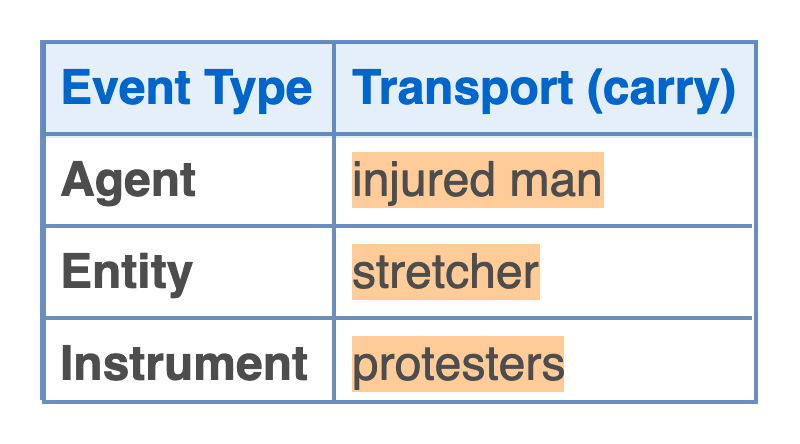 Negative
Labels
(arguments)
Injured man transported a stretcher with protesters.
prompt
Target
17
[Speaker Notes: Then we use some predefined prompt functions to translate the event structures to natural language descriptions,]
Image Event Structure
Why Deep Semantics?
Hard negatives via manipulating event structures
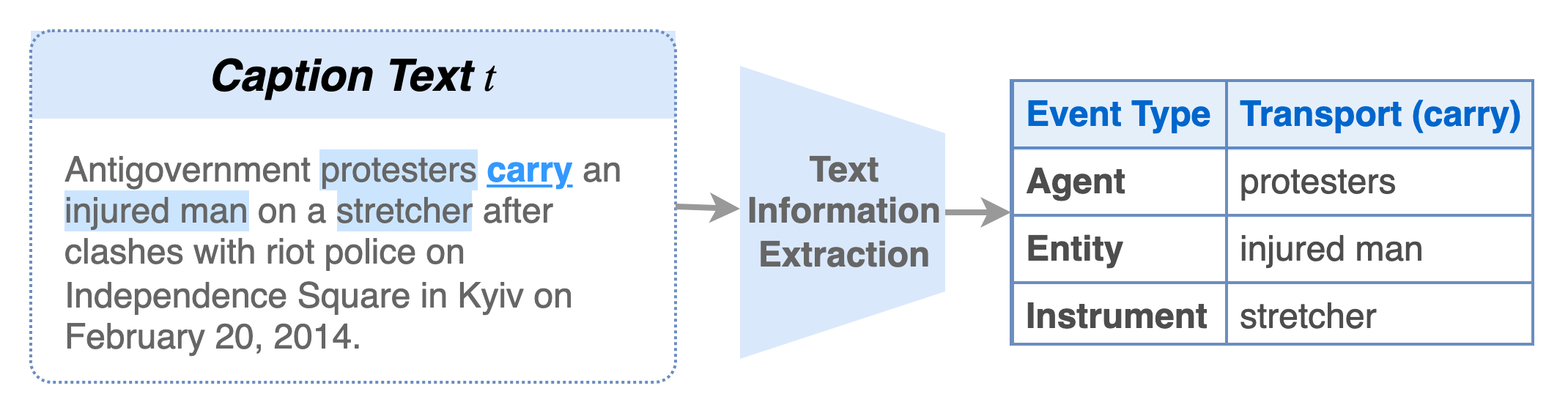 Protesters transported injured man using a stretcher.
Positive
Labels
prompt
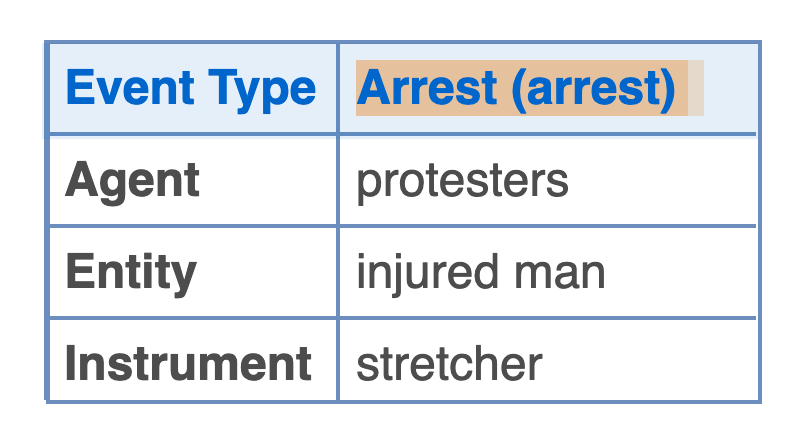 Protesters arrested injured man using a stretcher.
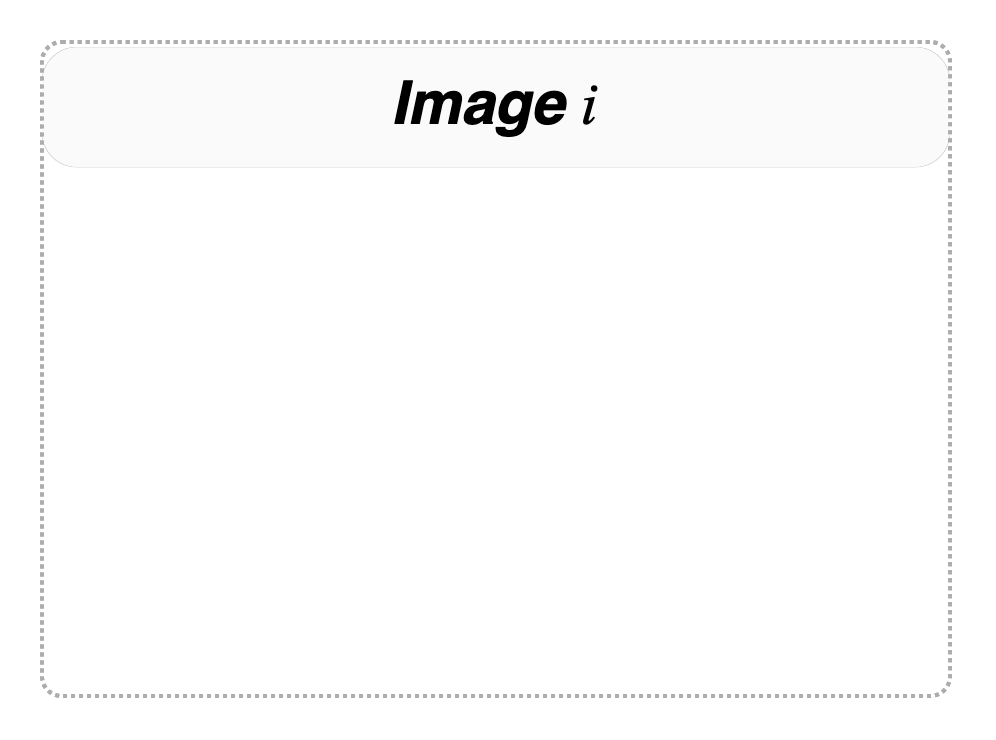 Negative
Labels
(events)
prompt
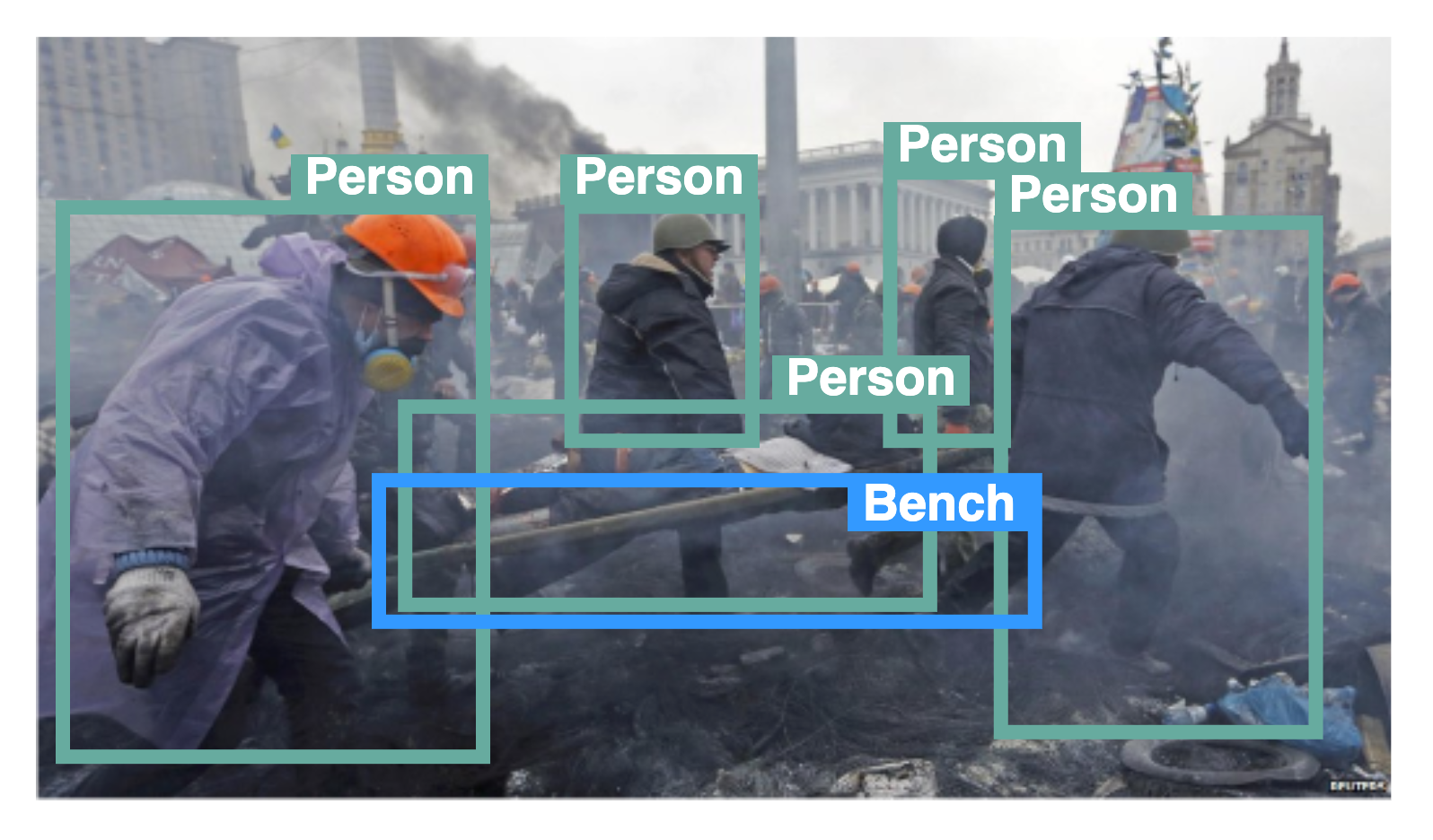 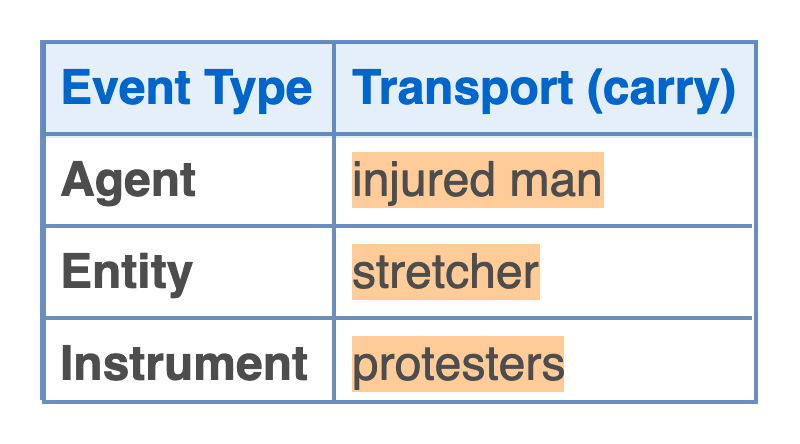 Negative
Labels
(arguments)
Injured man transported a stretcher with protesters.
prompt
18
[Speaker Notes: so that we can feed this description to CLIP text encoder.]
Image Event Structure
Why Deep Semantics?
Contrastive Learning on Event Semantics
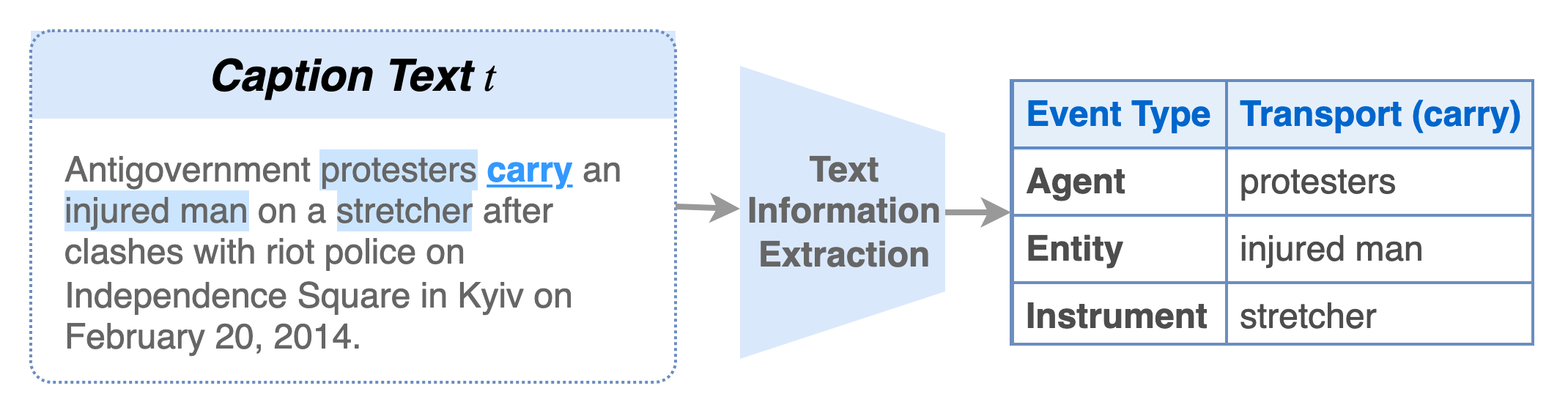 Protesters transported injured man using a stretcher.
Positive
Labels
Contrastive Learning
t0
s(t0,v)
Protesters arrested injured man using a stretcher.
Negative
Labels
(events)
Text Encoder
t1
s(t1,v)
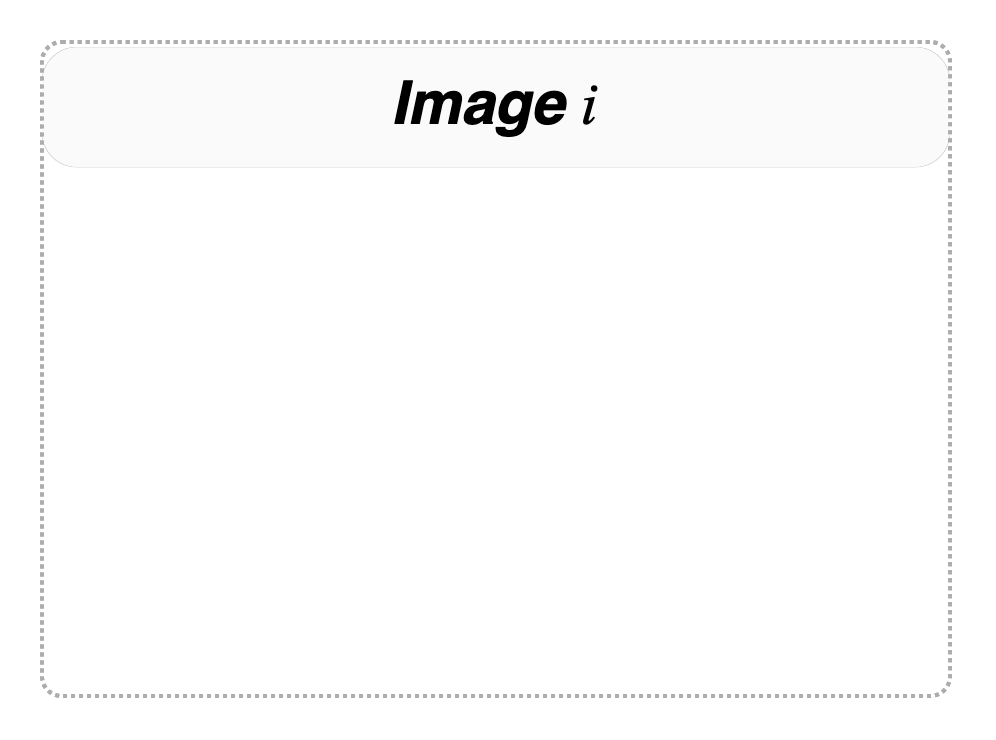 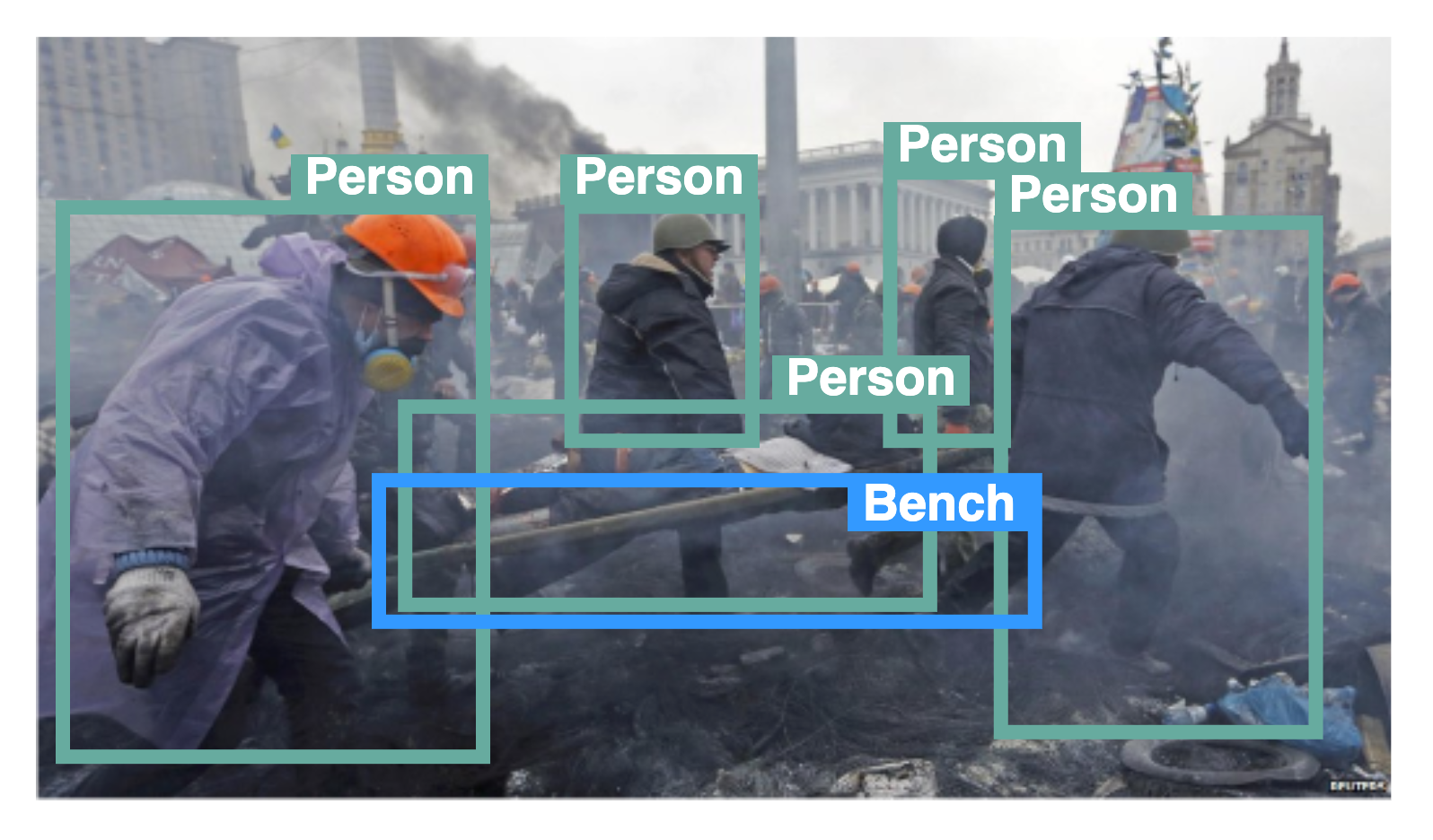 t2
s(t2,v)
Injured man transported a stretcher with protesters.
Negative
Labels
(arguments)
v
Image Encoder
18
[Speaker Notes: distinguish postive event semantics from negative event semantics


The text and vision encoder will be optimized using a contrastive learning loss to distinguish negative events and arguments from positive ones.]
Image Event Structure
Why Deep Semantics?
Bottlenecks of Vision Semantic Structure Learning
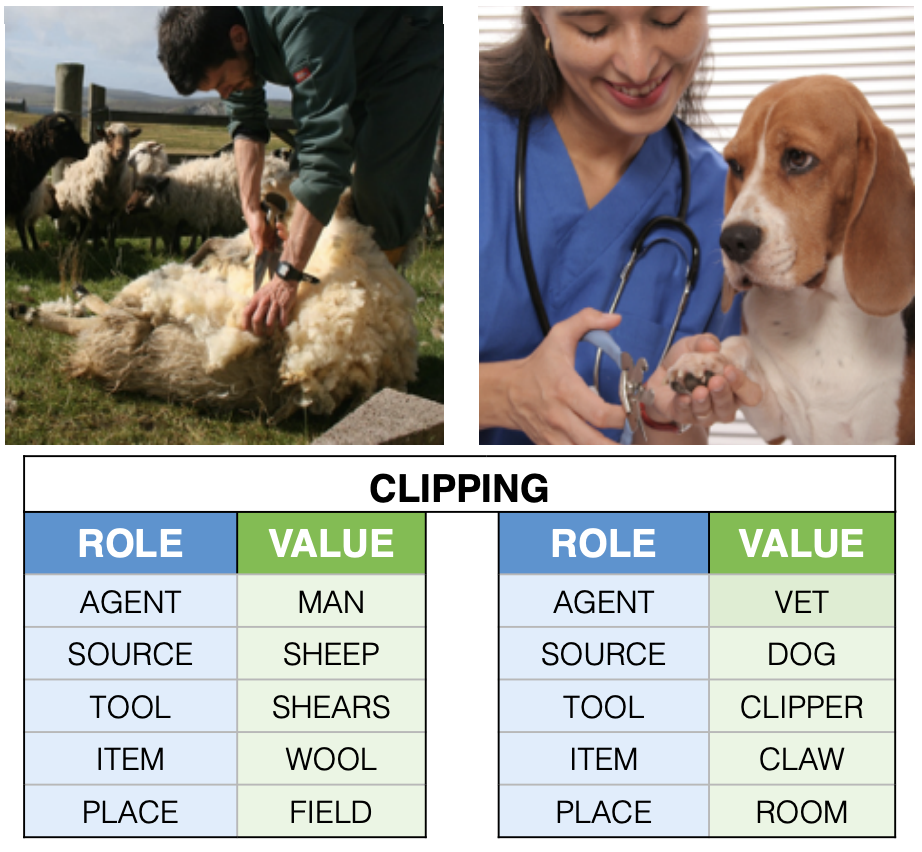 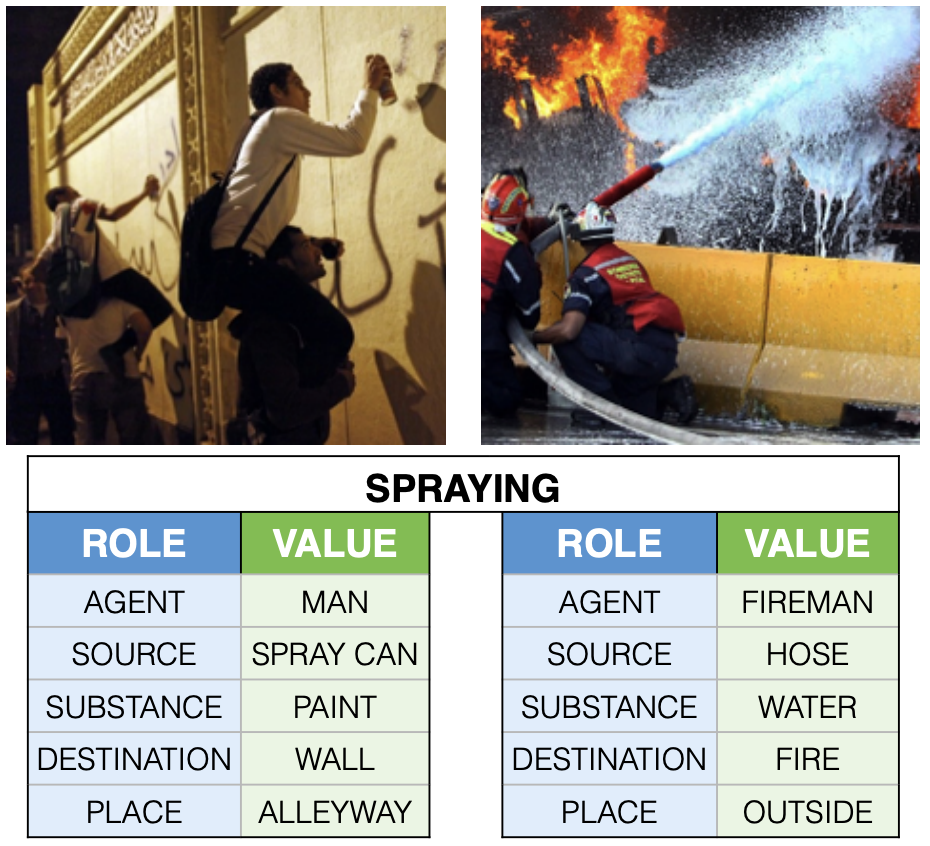 Supervised Learning
Vision-Only
Bottleneck:
Lack of Annotation
Bottleneck:
Cross-modal Fusion
(Yatskar et al., 2016, …)
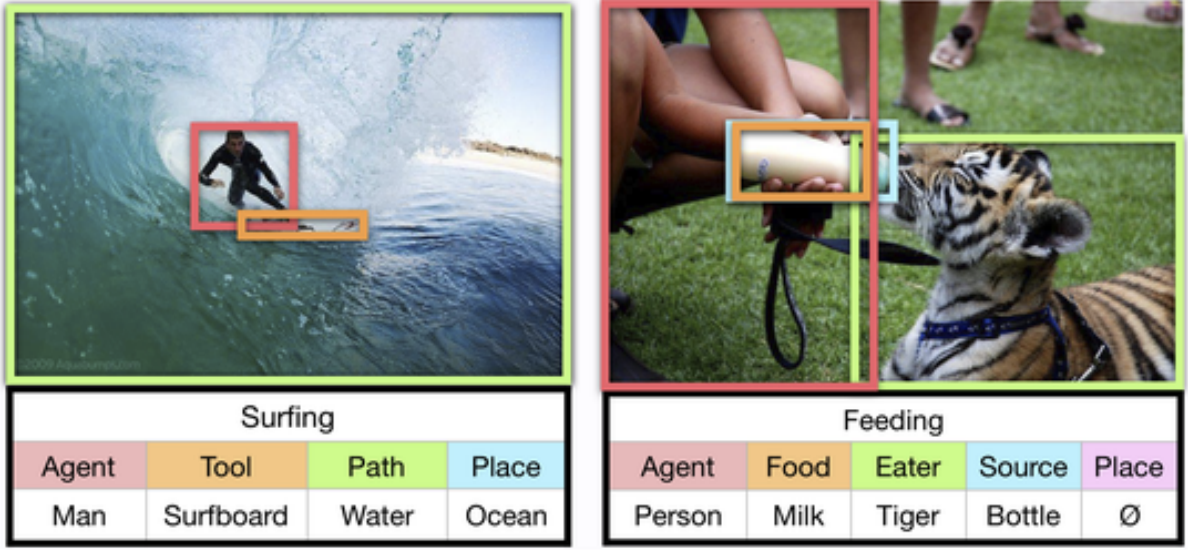 StructuralTransfer
(Pratt et al., 2020, …)
[Speaker Notes: The difficulty is how to transfer a semantic structure to a 

Previous research efforts to learn such semantic structures in vision modelity.  rely on soervised training l
The bootleeack of further extension is lack of annotation.
But annotating data is never easy, 
My solution is rather than doing annotation, but to

Pratt et al., 2020; Sadhu et al., 2021,]
Image Event Structure
Why Deep Semantics?
Bottlenecks of Vision Semantic Structure Learning
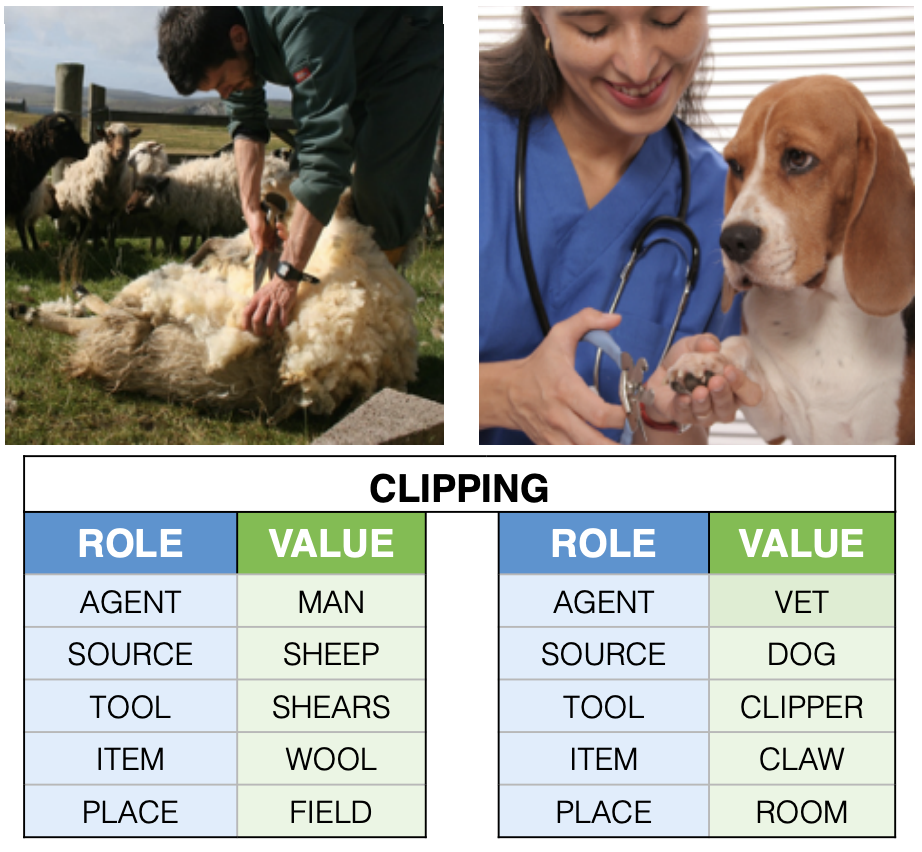 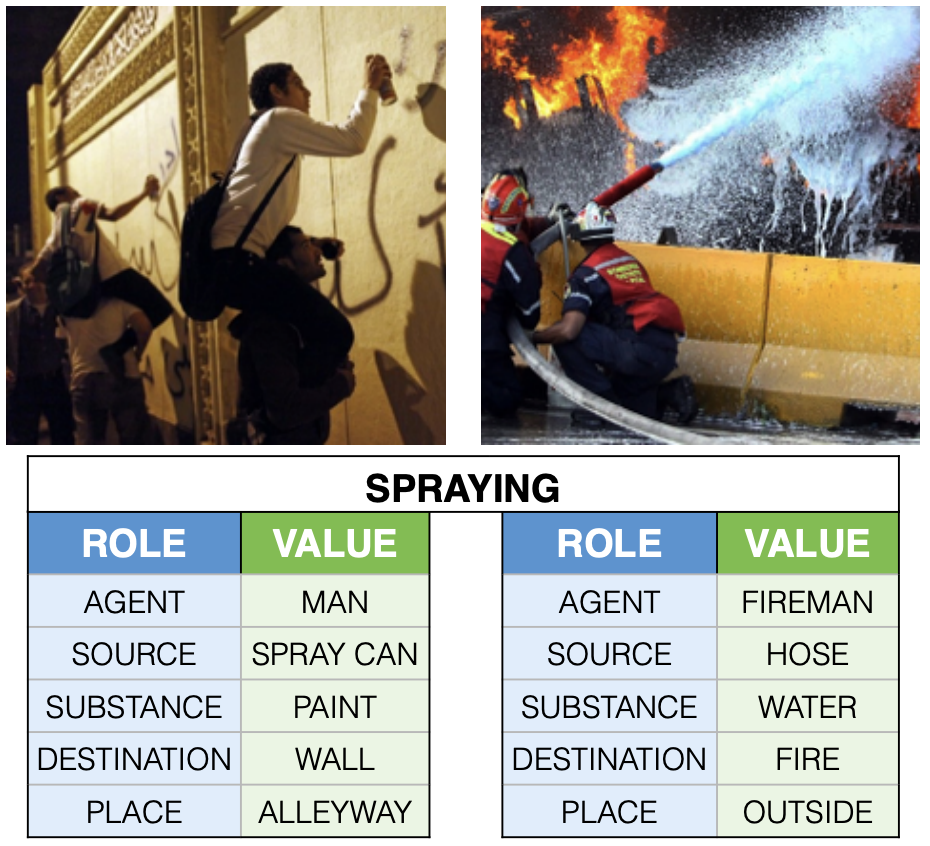 Supervised Learning
Vision-Only
Bottleneck:
Lack of Annotation
Bottleneck:
Cross-modal Fusion
(Yatskar et al., 2016, …)
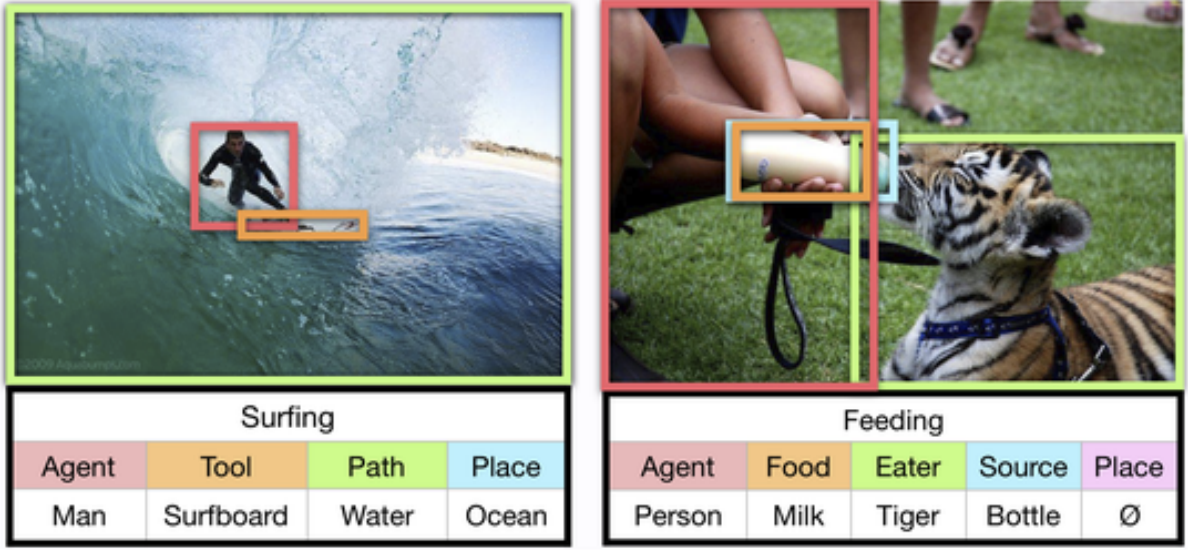 StructuralTransfer
(Pratt et al., 2020, …)
[Speaker Notes: The difficulty is how to transfer a semantic structure to a 

Previous research efforts to learn such semantic structures in vision modelity.  rely on soervised training l
The bootleeack of further extension is lack of annotation.
But annotating data is never easy, 
My solution is rather than doing annotation, but to

Pratt et al., 2020; Sadhu et al., 2021,]
Image Event Structure
Why Deep Semantics?
The first V+L Pretraining with Event Semantic Structures
Challenge: Structured Encoding
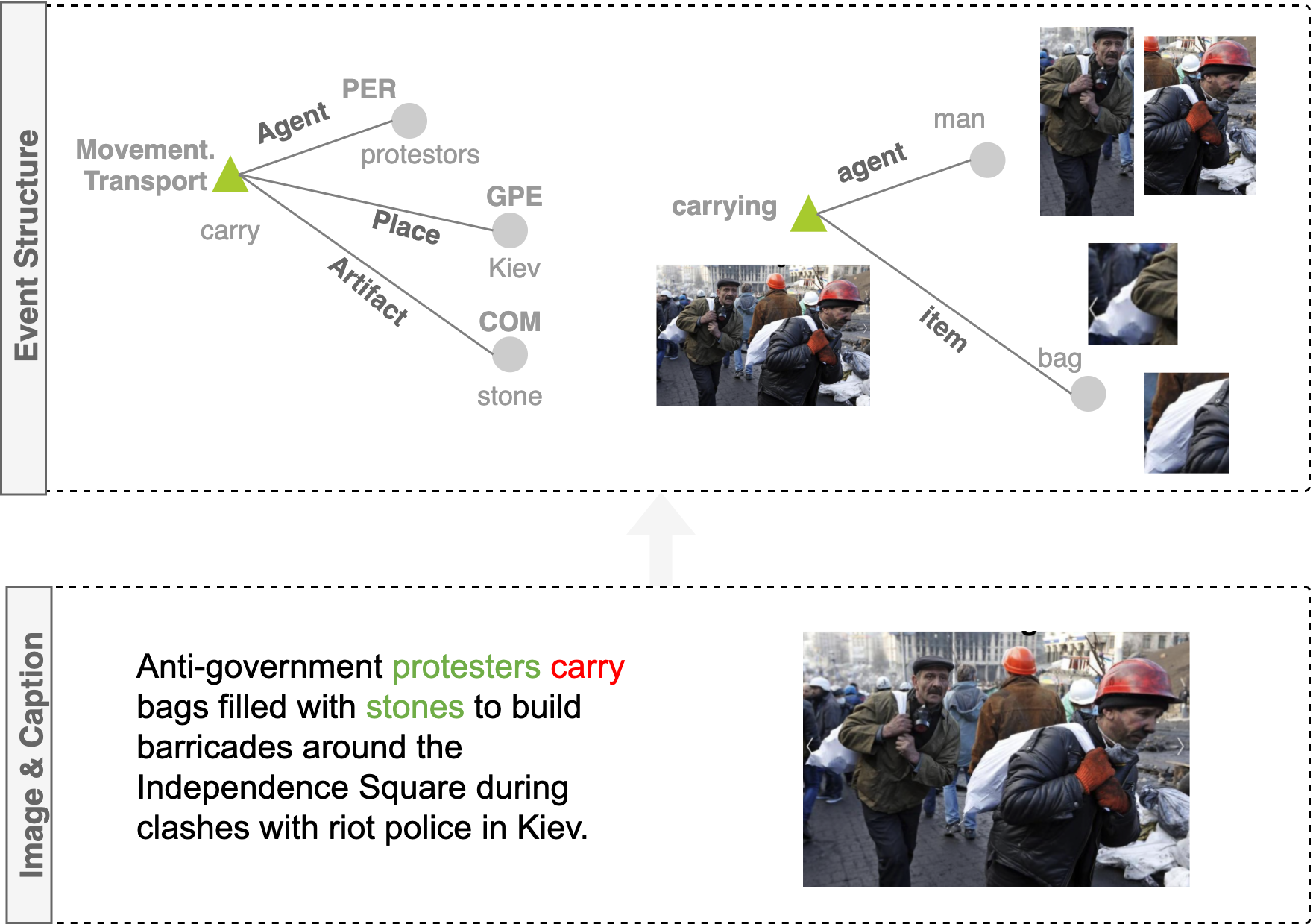 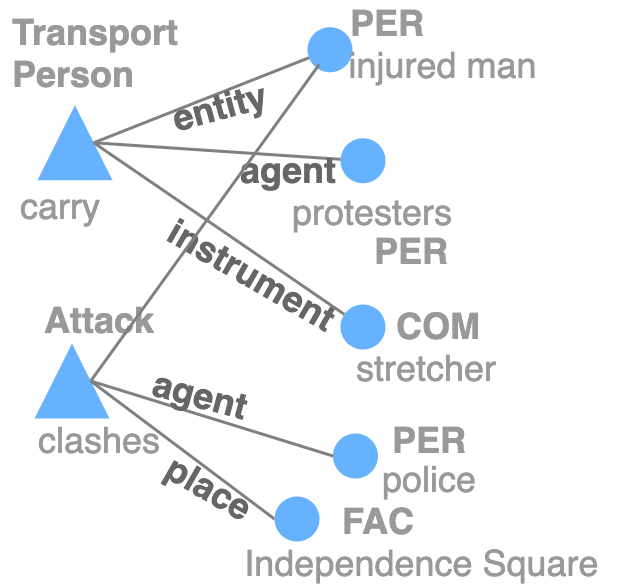 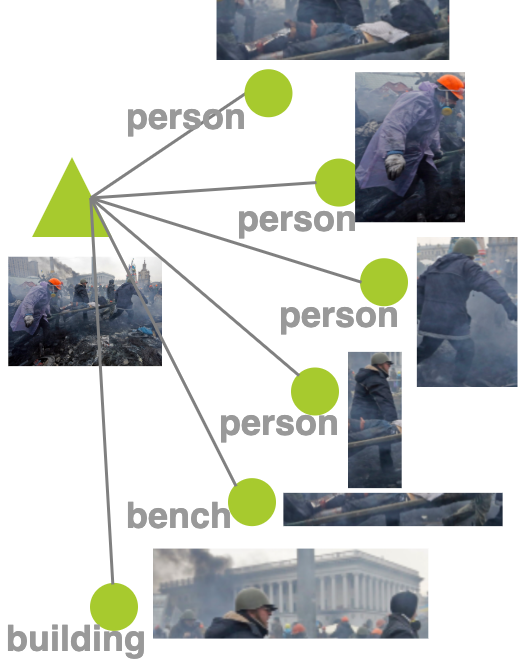 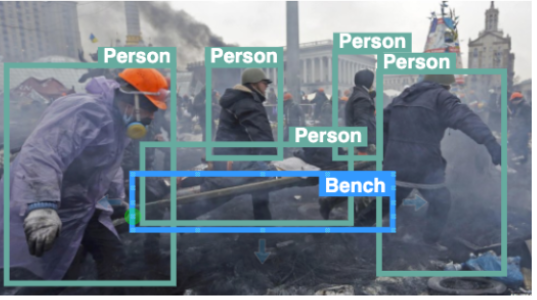 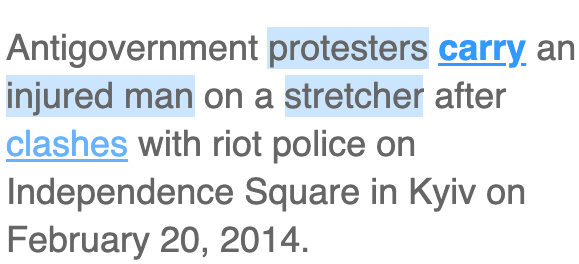 [Speaker Notes: However, we stll do not know how the semantic structures of two modalilities



However, traditional multimed pretraining models focus more on the object level information, and we focus on the event level, by  imposing event structured knowledge into the Multimodal pretraining models to enable them to understand events. 



The main question is how to get the structured events, and how to teach model to learn their semantics structures. 







Since the research of text event structure is much more advanced, we can take advantage of text IE tools to extract the event knowledge, For example, we can get this event star graph from the sentence. For image, we treat each image as a center node, and connect it to objects that related to this image event.
The second question is how to encode this both the semantics and structures of events. Semantics means that the model needs to understand the meaning of events and argument roles, and the structures shows how they are connected.]
Image Event Structure
Why Deep Semantics?
The first V+L Pretraining with Event Semantic Structures
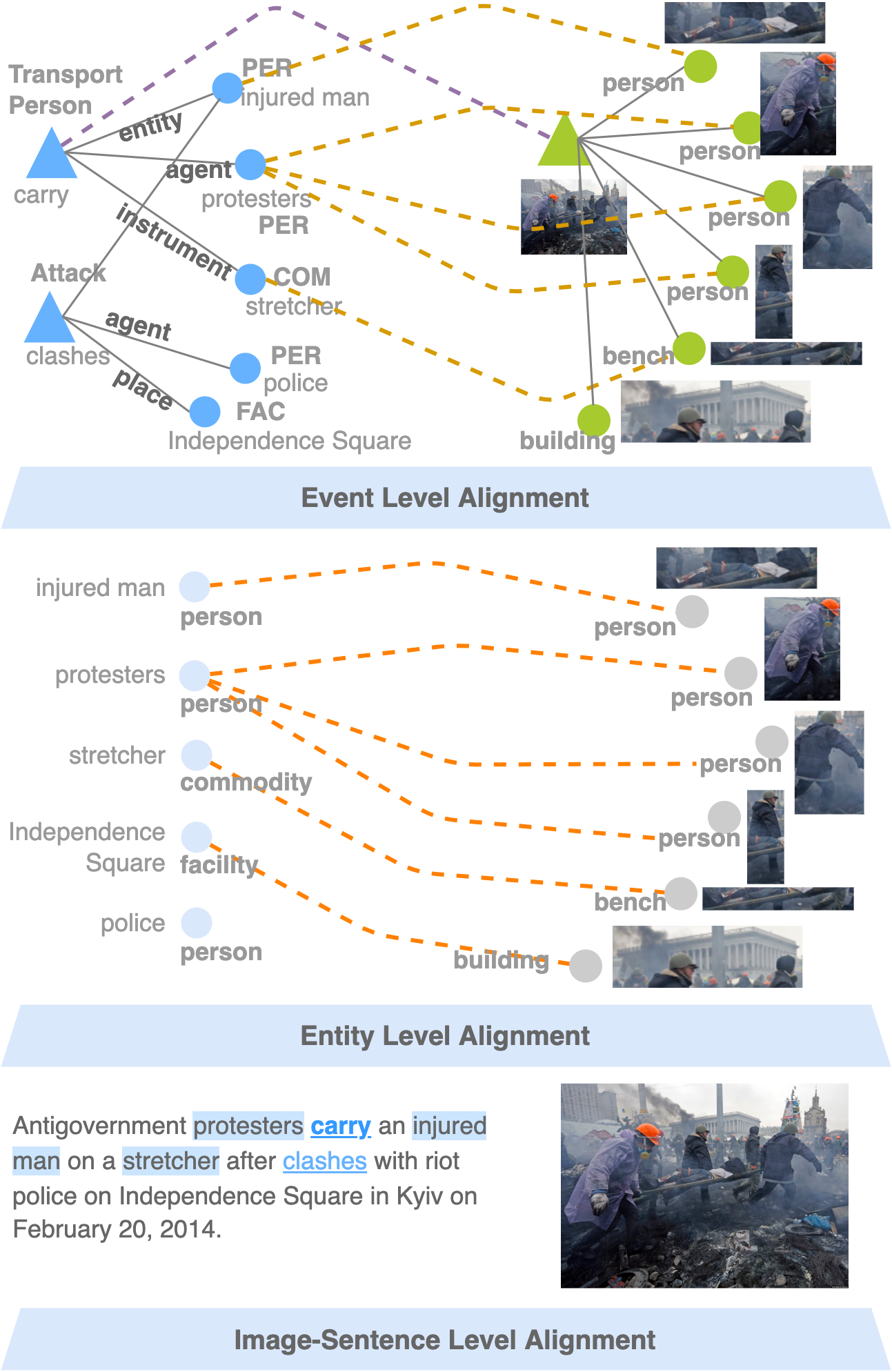 [Speaker Notes: chllenge: now annotation
-> optimal transport, soft alignment
cost matrix,
sinkhorn
final OT plan



However, this is only about semantic encoding, to better encode the structures, we extract the objects in images using Faster RCNN, and construct a vision graph using these objects. After that, we learn the soft alignment between these objects and text event arguments to learn their roles. The soft alignment is optimized using optimal transport.  


We use the cosine similarity as cost matrix, The optimal transport plan is solved using Sinkhorn algorithm within k iterations, and the final distance is based on the transport plan and the cost matrix]
Image Event Structure
Why Deep Semantics?
The first V+L Pretraining with Event Semantic Structures
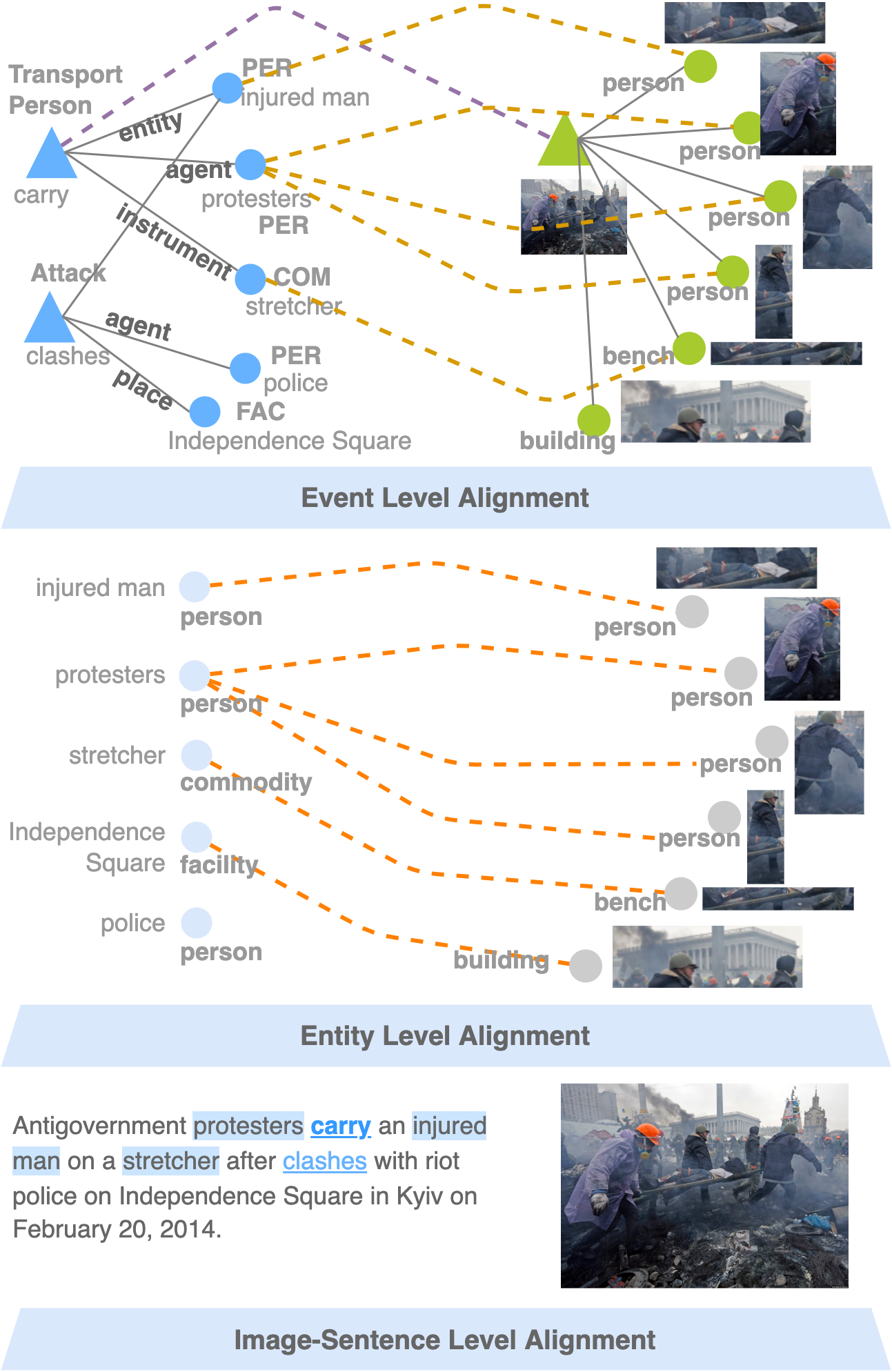 Structured Alignment via Optimal Transport
Text Event Graph           Image Event Graph
[Speaker Notes: chllenge: now annotation
-> optimal transport, soft alignment
cost matrix,
sinkhorn
final OT plan



However, this is only about semantic encoding, to better encode the structures, we extract the objects in images using Faster RCNN, and construct a vision graph using these objects. After that, we learn the soft alignment between these objects and text event arguments to learn their roles. The soft alignment is optimized using optimal transport.  


We use the cosine similarity as cost matrix, The optimal transport plan is solved using Sinkhorn algorithm within k iterations, and the final distance is based on the transport plan and the cost matrix]
Image Event Structure
Why Deep Semantics?
The first V+L Pretraining with Event Semantic Structures
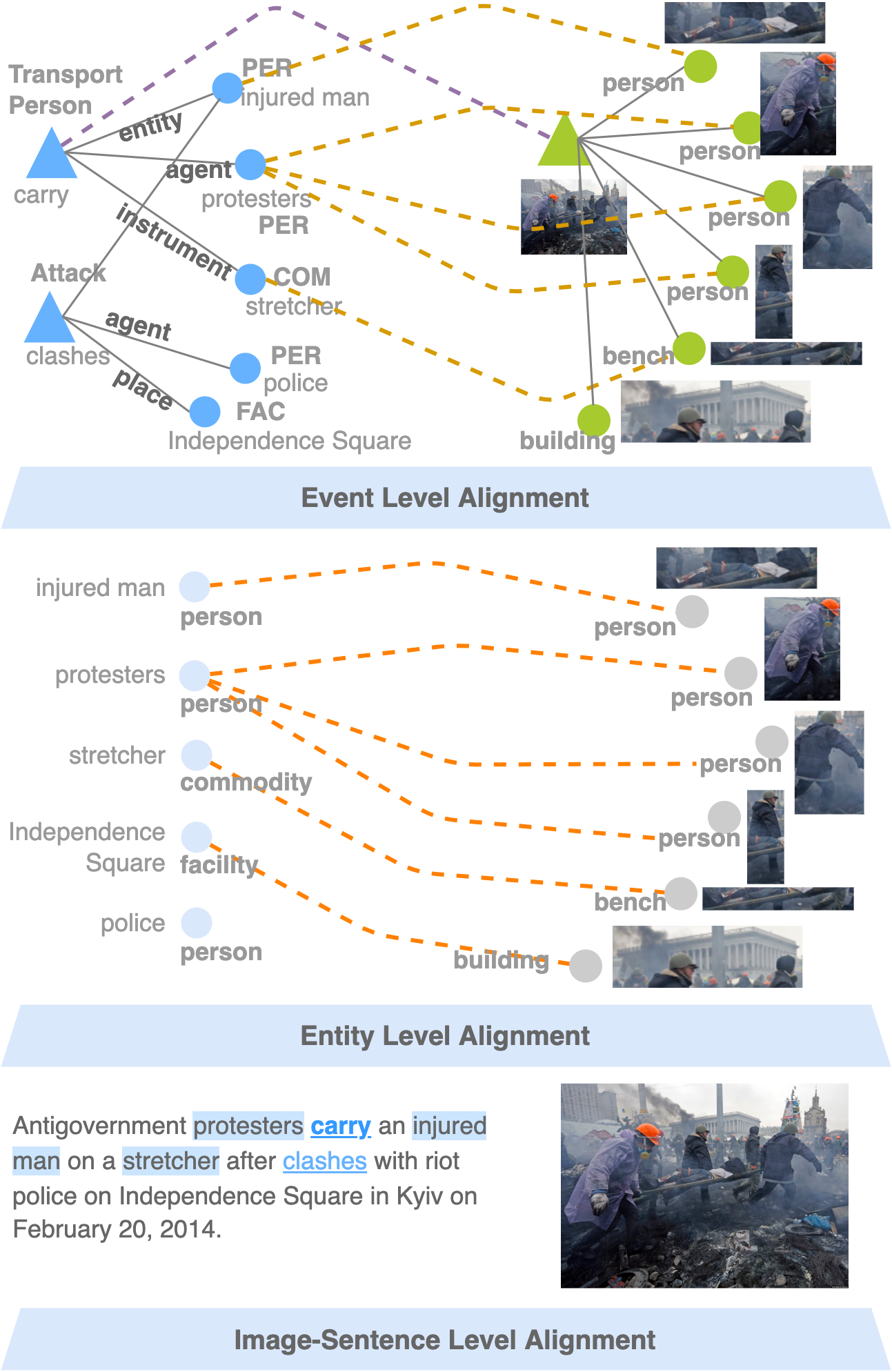 Structured Alignment via Optimal Transport
Structured Alignment via Optimal Transport
Text Event Graph           Image Event Graph
Define cost matrix C (embedding similarity)
1
[Speaker Notes: chllenge: now annotation
-> optimal transport, soft alignment
cost matrix,
sinkhorn
final OT plan



However, this is only about semantic encoding, to better encode the structures, we extract the objects in images using Faster RCNN, and construct a vision graph using these objects. After that, we learn the soft alignment between these objects and text event arguments to learn their roles. The soft alignment is optimized using optimal transport.  


We use the cosine similarity as cost matrix, The optimal transport plan is solved using Sinkhorn algorithm within k iterations, and the final distance is based on the transport plan and the cost matrix]
Image Event Structure
Why Deep Semantics?
The first V+L Pretraining with Event Semantic Structures
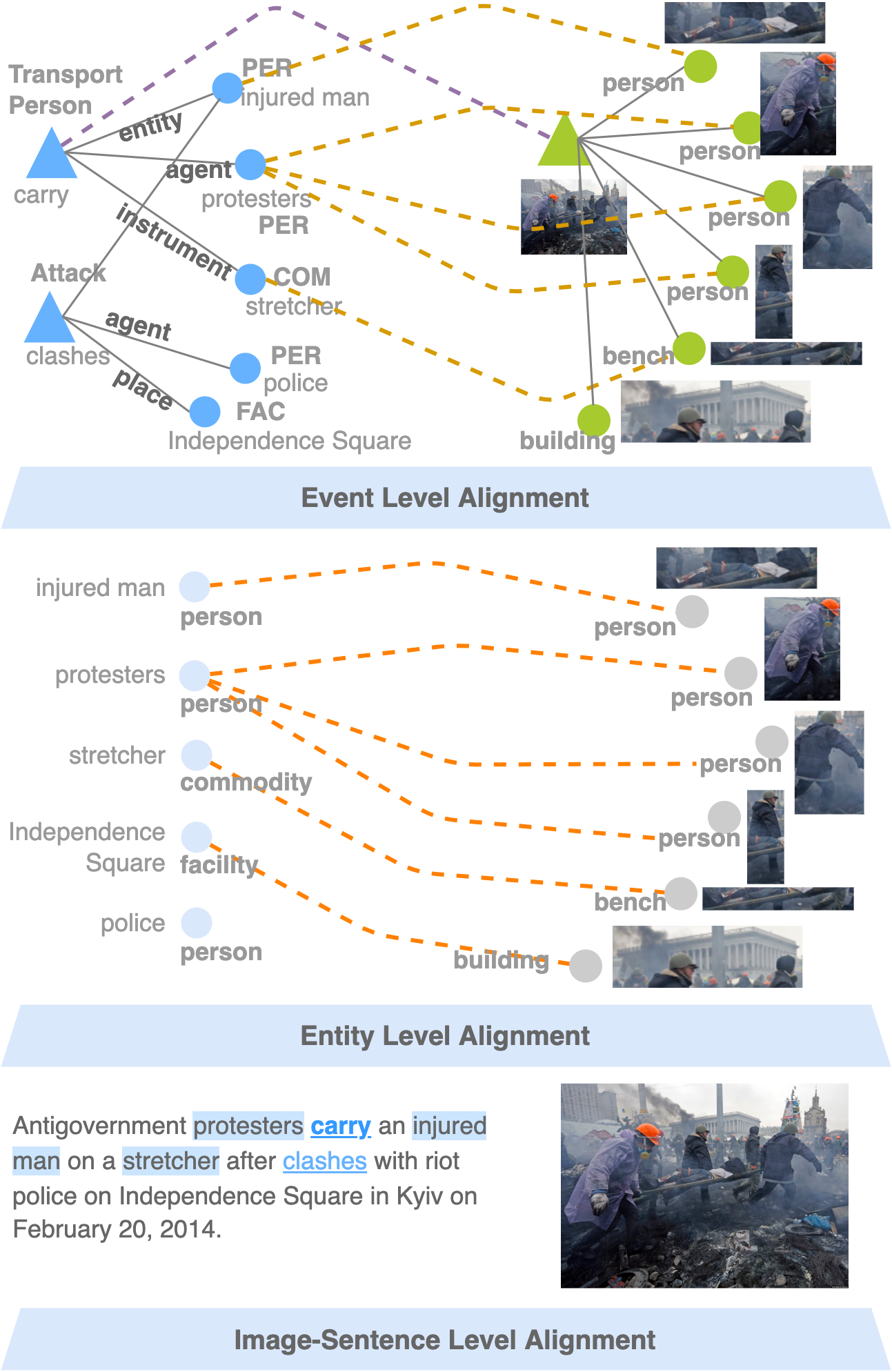 Structured Alignment via Optimal Transport
Structured Alignment via Optimal Transport
Text Event Graph           Image Event Graph
Define cost matrix C (embedding similarity)
1
2
The optimal T is approximated by a differentiable Sinkhorn Knopp algorithm (Sinkhorn, 1964; Cuturi, 2013)
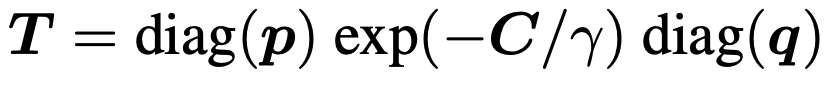 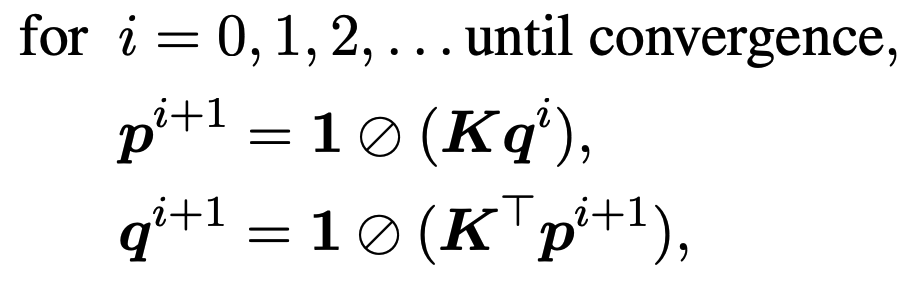 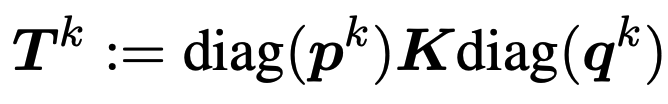 [Speaker Notes: chllenge: now annotation
-> optimal transport, soft alignment
cost matrix,
sinkhorn
final OT plan



However, this is only about semantic encoding, to better encode the structures, we extract the objects in images using Faster RCNN, and construct a vision graph using these objects. After that, we learn the soft alignment between these objects and text event arguments to learn their roles. The soft alignment is optimized using optimal transport.  


We use the cosine similarity as cost matrix, The optimal transport plan is solved using Sinkhorn algorithm within k iterations, and the final distance is based on the transport plan and the cost matrix]
Image Event Structure
Why Deep Semantics?
The first V+L Pretraining with Event Semantic Structures
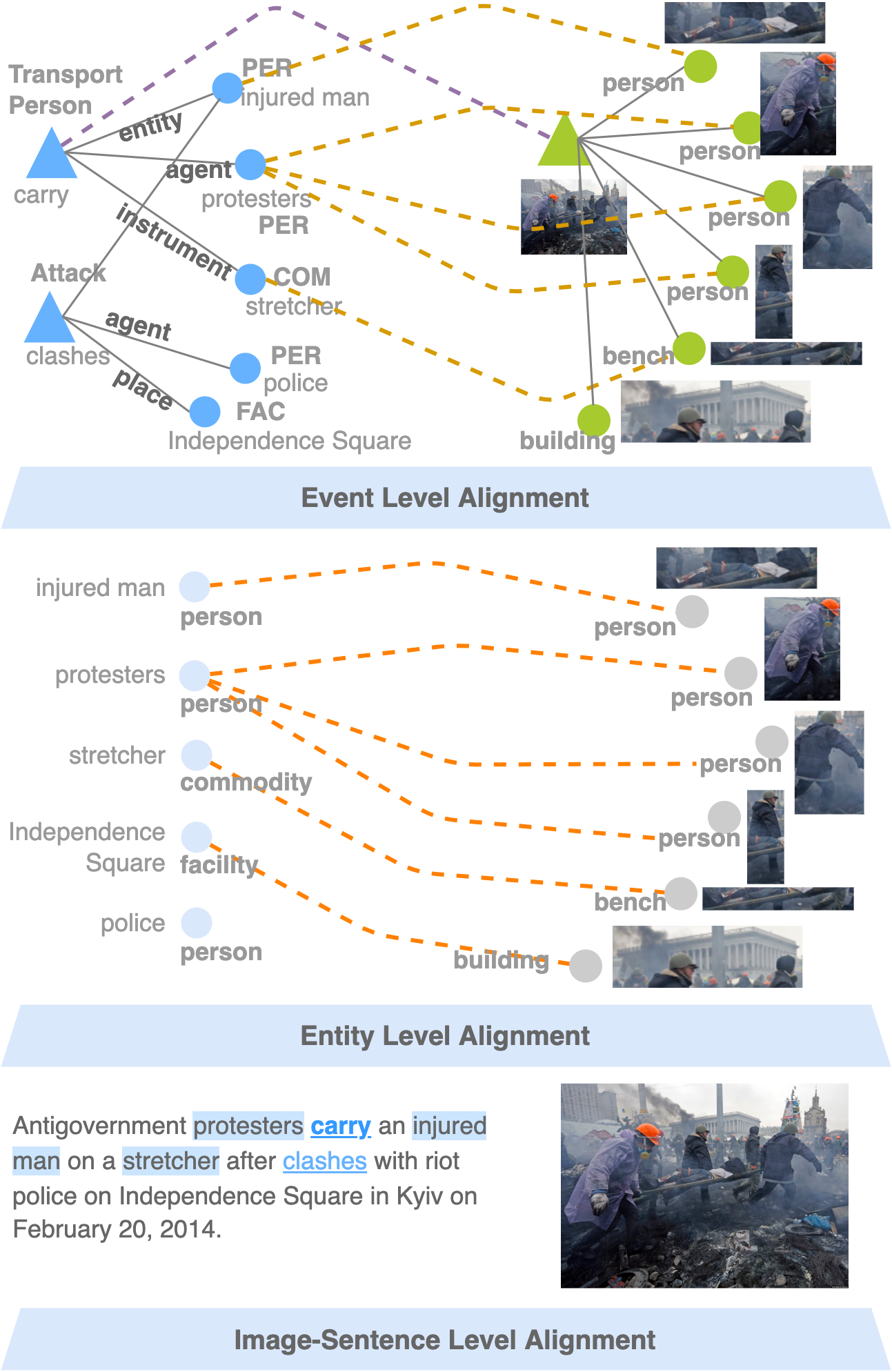 Structured Alignment via Optimal Transport
Structured Alignment via Optimal Transport
Text Event Graph           Image Event Graph
Define cost matrix C (embedding similarity)
1
2
The optimal T is approximated by a differentiable Sinkhorn Knopp algorithm (Sinkhorn, 1964; Cuturi, 2013)
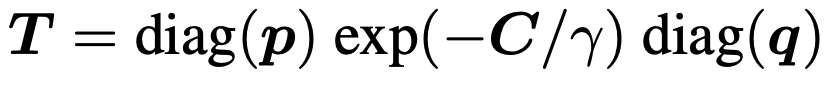 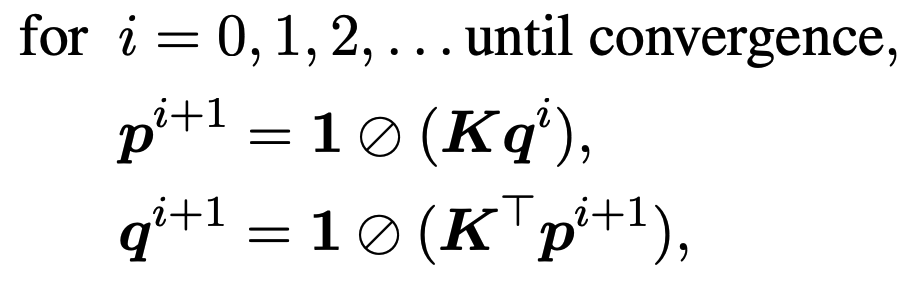 3
Optimize the transport plan T within k iterations
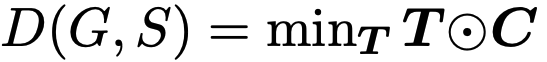 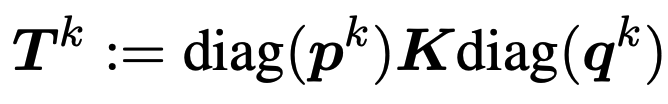 [Speaker Notes: chllenge: now annotation
-> optimal transport, soft alignment
cost matrix,
sinkhorn
final OT plan



However, this is only about semantic encoding, to better encode the structures, we extract the objects in images using Faster RCNN, and construct a vision graph using these objects. After that, we learn the soft alignment between these objects and text event arguments to learn their roles. The soft alignment is optimized using optimal transport.  


We use the cosine similarity as cost matrix, The optimal transport plan is solved using Sinkhorn algorithm within k iterations, and the final distance is based on the transport plan and the cost matrix]
Image Event Structure
Why Deep Semantics?
CLIP-Event on Visual Event Extraction
Supporting Zero-shot Vision Event Extraction the first time.
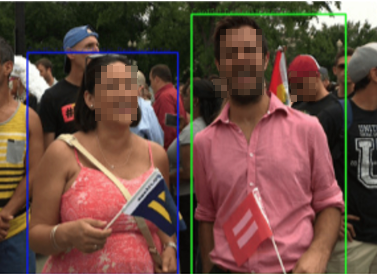 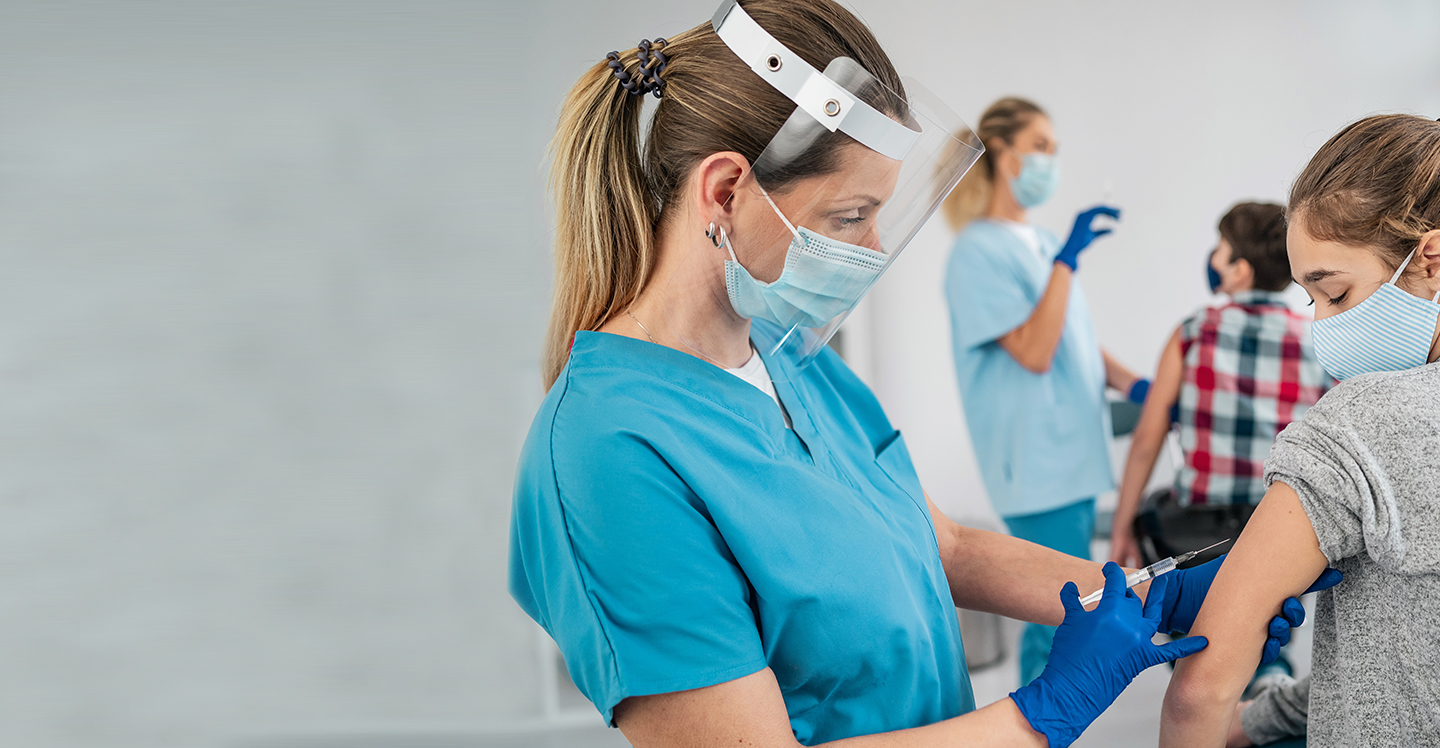 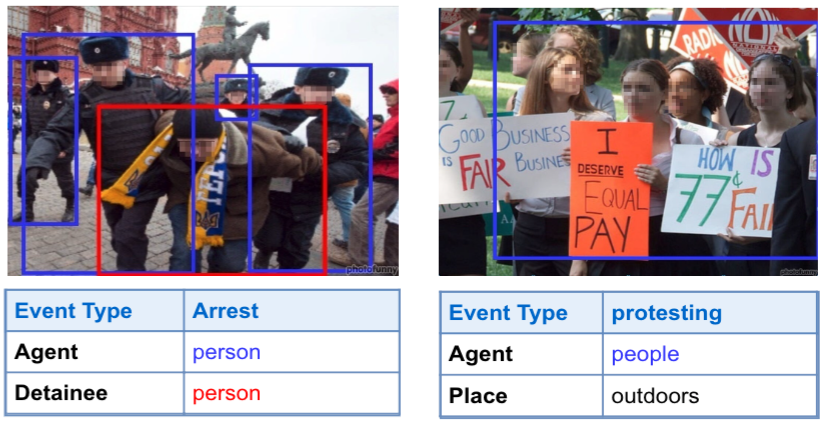 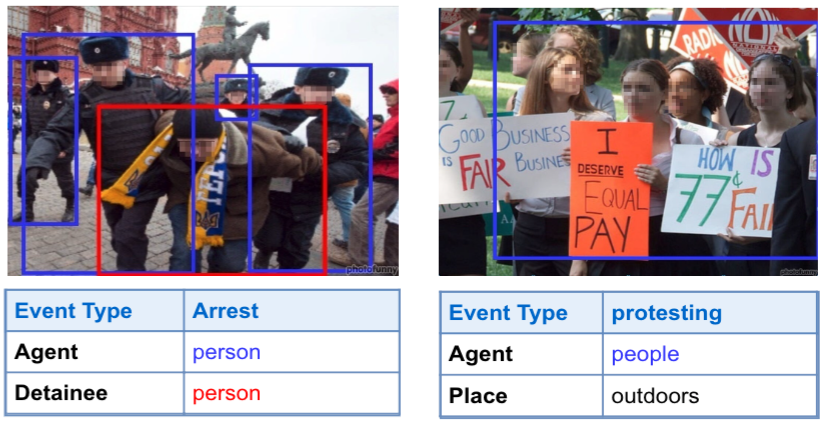 Celebration
Protest
Vaccination
Arrest
attendee
attendee
agent
detainee
target
agent
demonstrator
agent
agent
agent
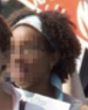 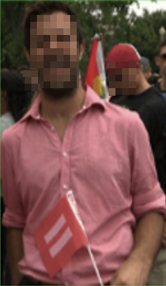 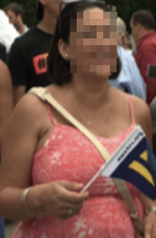 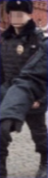 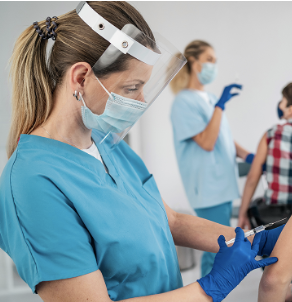 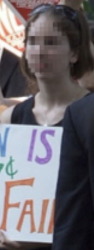 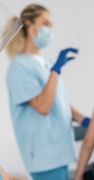 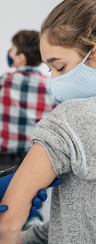 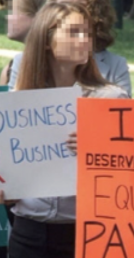 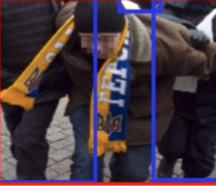 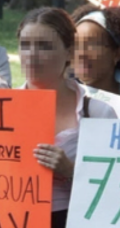 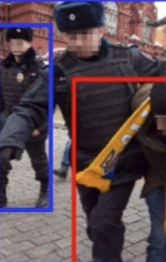 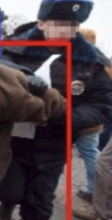 [Speaker Notes: It is the first time that we are able to detect unseen event types and roles, for example, this vaccination 
The beauty is that objects can nicely labeled with semantic roles, such semantic understanding ability is pretty new to multimodal data
Also, here we are able to distinguish protest and celebration



Through this cross-model transfer, we support 
(add numbers)

Here is an example, that the model can understand the person in the middle are the detainee and people surrounding him are agents.]
Image Event Structure
Why Deep Semantics?
CLIP-Event on Visual Event Extraction
Supporting Zero-shot Vision Event Extraction the first time.
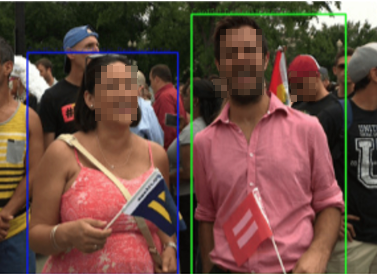 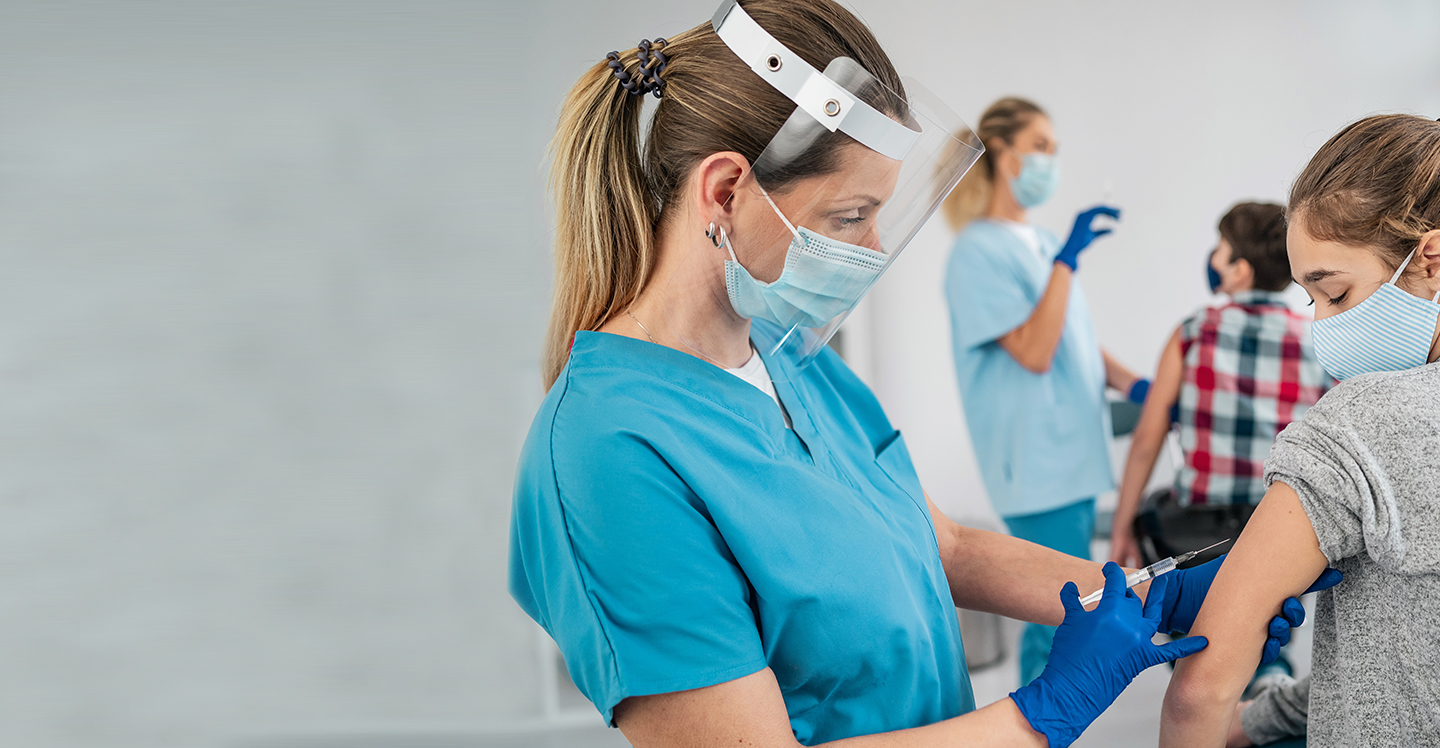 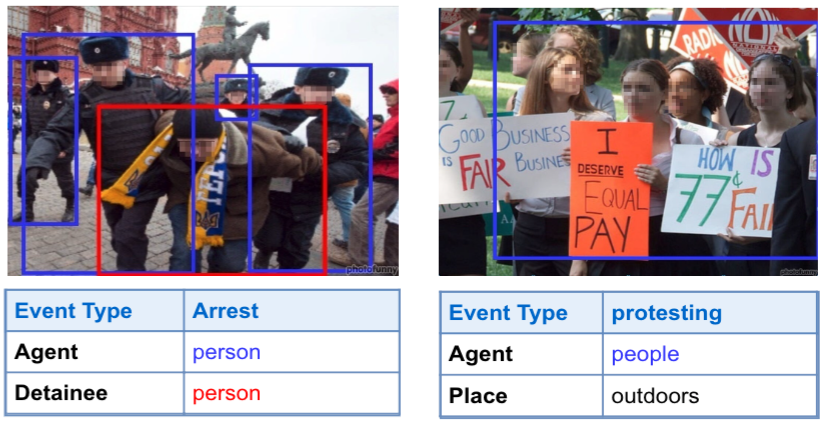 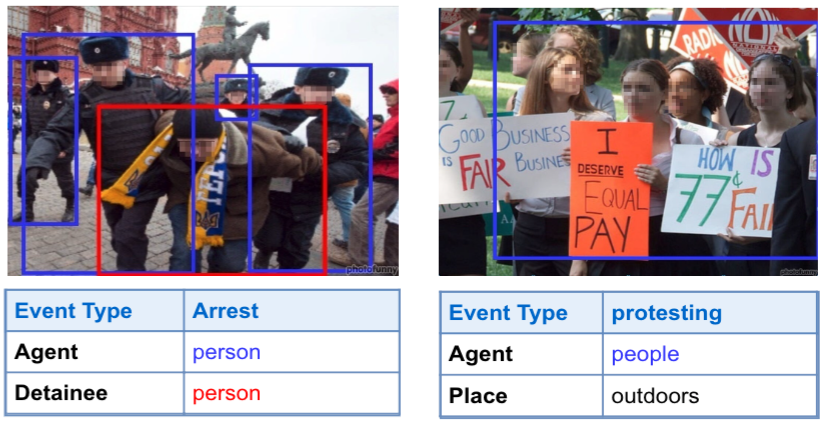 Celebration
Protest
Vaccination
Arrest
attendee
attendee
agent
detainee
target
agent
demonstrator
agent
agent
agent
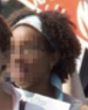 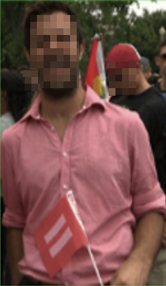 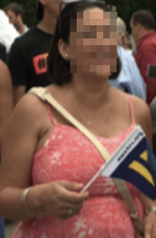 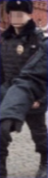 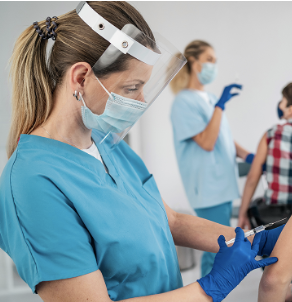 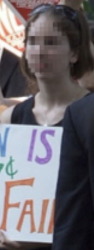 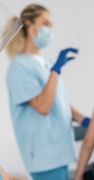 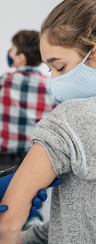 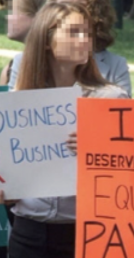 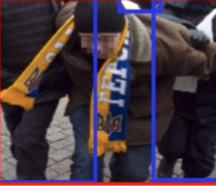 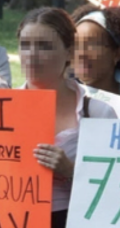 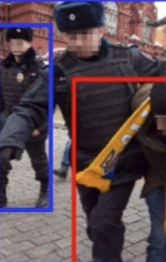 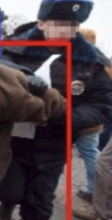 [Speaker Notes: It is the first time that we are able to detect unseen event types and roles, for example, this vaccination 
The beauty is that objects can nicely labeled with semantic roles, such semantic understanding ability is pretty new to multimodal data
Also, here we are able to distinguish protest and celebration



Through this cross-model transfer, we support 
(add numbers)

Here is an example, that the model can understand the person in the middle are the detainee and people surrounding him are agents.]
Image Event Structure
Why Deep Semantics?
CLIP-Event on Visual Event Extraction
Supporting Zero-shot Vision Event Extraction the first time.
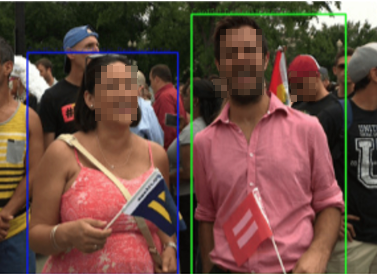 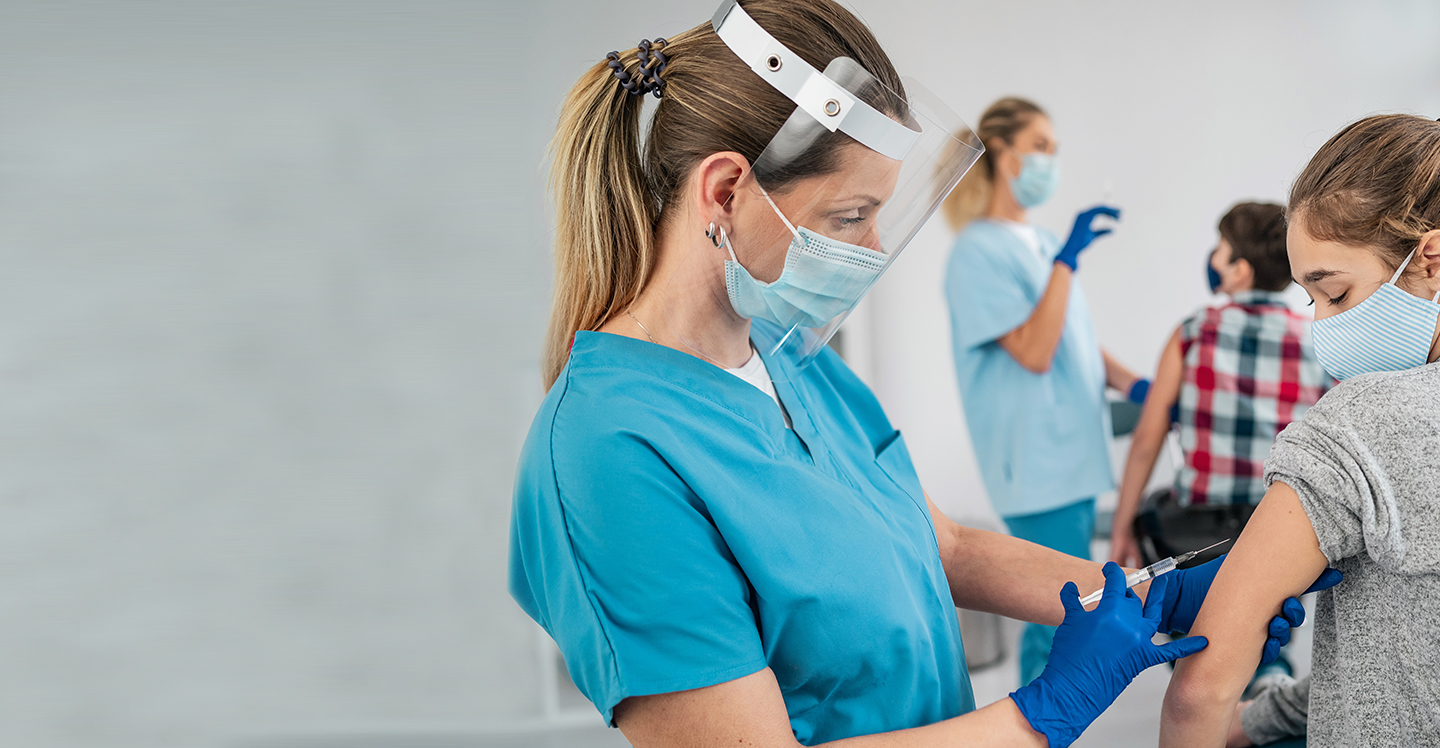 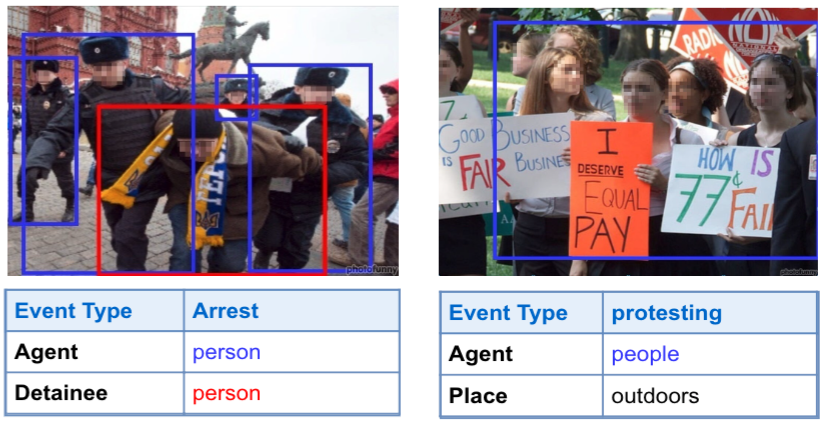 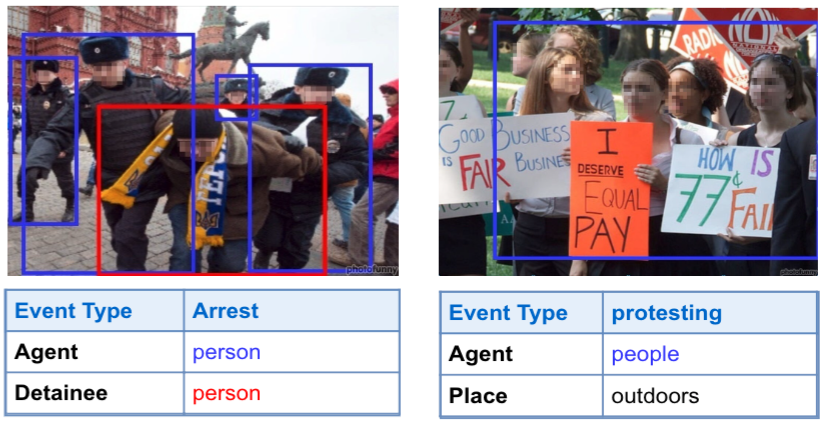 Celebration
Protest
Vaccination
Arrest
attendee
attendee
agent
detainee
target
agent
demonstrator
agent
agent
agent
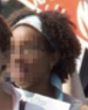 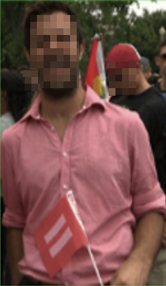 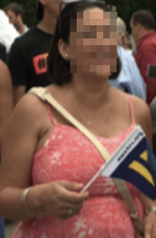 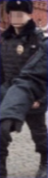 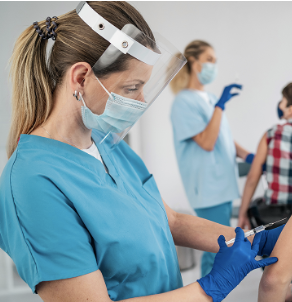 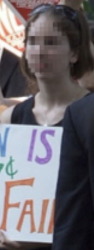 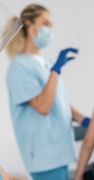 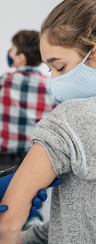 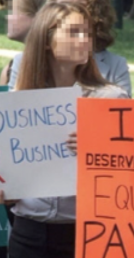 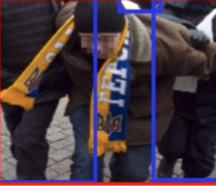 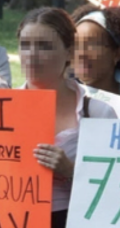 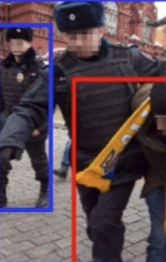 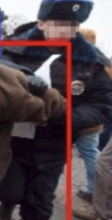 [Speaker Notes: It is the first time that we are able to detect unseen event types and roles, for example, this vaccination 
The beauty is that objects can nicely labeled with semantic roles, such semantic understanding ability is pretty new to multimodal data
Also, here we are able to distinguish protest and celebration



Through this cross-model transfer, we support 
(add numbers)

Here is an example, that the model can understand the person in the middle are the detainee and people surrounding him are agents.]
Proposal #2: Compositional Learning
Future 3: Disentangling Perception & Reasoning
Proposal #1: Missing Pieces in current V+L learning
Future Direction: Disentangling Perception & Reasoning
Proposal: Can we dis-entangles perception AND reasoning, and treating these two as two sub-problems?
Perception:
Vision-only model (e.g., object detection)
Vision-language model (e.g., captioning, QA)
Reasoner: Language-only model – We need divide-and-conquer!
(1) decompose a problem (e.g., a sub-function call)
(2) use tool to solve a problem (e.g., access external database, fetch relevant information)
(3) update the conclusion (e.g., store something back into the database)
[Speaker Notes: As a result, our proposal is to disentangle perceptoon and reasoing,
perception can be used as a tool.
Reasoner: Language-only model – We need divide-and-conquer!
It should be capable of recursively decomposing problems AND using complex tools in programming languages (e.g., to retrieve and access information)
It should be treated as a decision-making agent (e.g., like an RL agent in Go/StarCraft); It’s main task is to solve a problem with tools (e.g., perception models, database, files, …)!
It should be continuously optimized in an reinforced setting (i.e., reward good behavior, penalize bad behavior)]
Proposal #2: Compositional Learning
Future 3: Disentangling Perception & Reasoning
Proposal #1: Missing Pieces in current V+L learning
Future Direction: Disentangling Perception & Reasoning
What is an ideal Reasoner?
A reasoner need to be able to Create, Read, Update, and Delete (CRUD) of a structured representation of symbolic and semantic information:
We can easily maintain a table of attributes / affordances with their possible_values (in one place!);
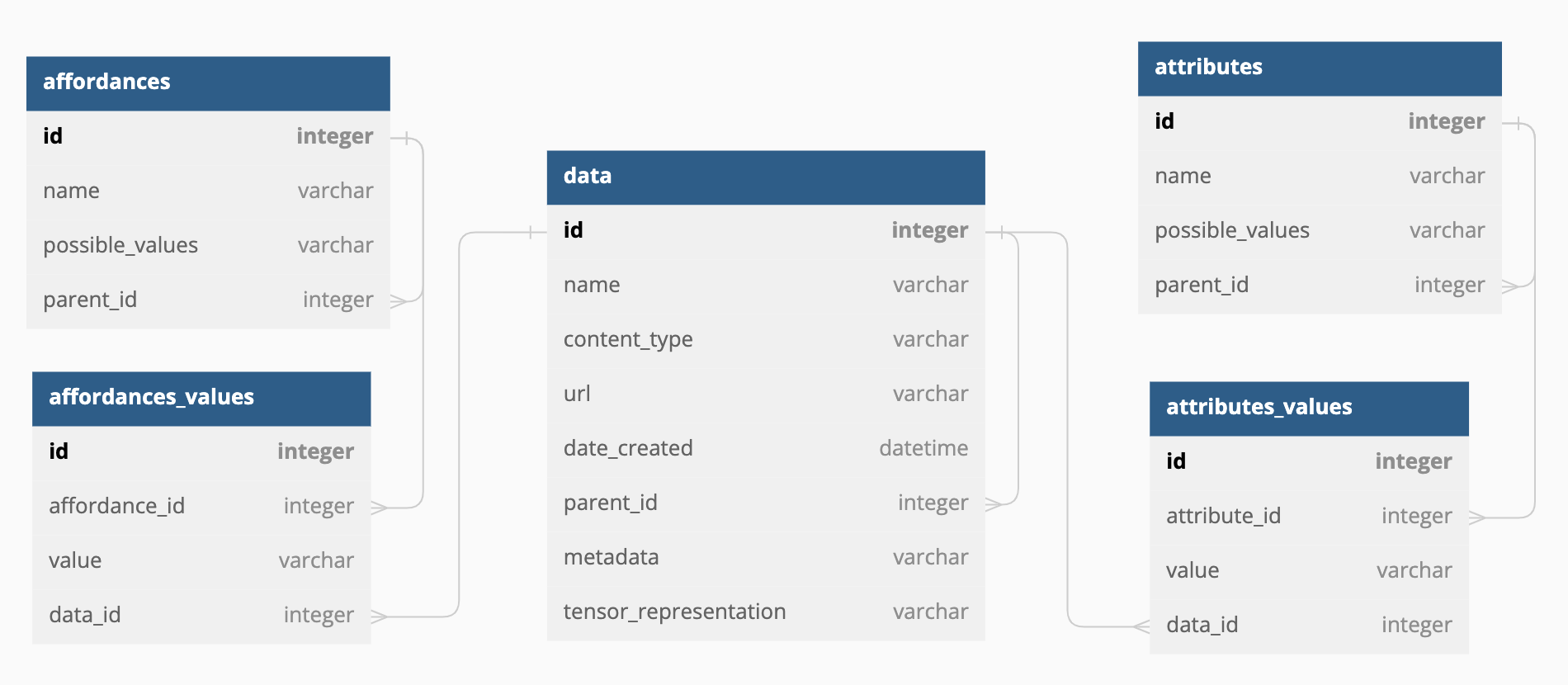 We can easily represent the hierarchical relationships between attributes/affordances and data.
Most-of-all: it allows humans to edit these structured data (and model’s internal representation!)

The reasoner should use the (dynamically changing) structured database as an ontology.
[Speaker Notes: On thing we want to highlight is the ability to understand both symbolic and semantic information. If we divide the physical world knowledge into structures


https://dbdiagram.io/d/642ca4265758ac5f1726c494

ECOLE needs to be able to handle a large amount of data (and organizing them in a structured way!) -> a database is a great candidate & LLM knows how to interact with it!]